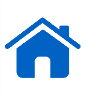 IMS 2022
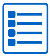 Carfilzomib Oral Presentations
Oral Presentations
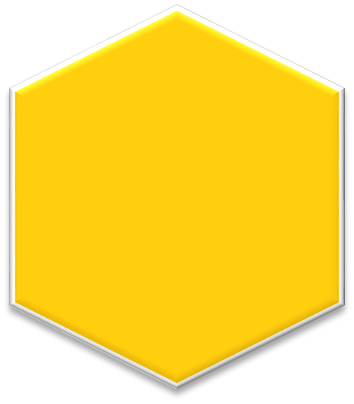 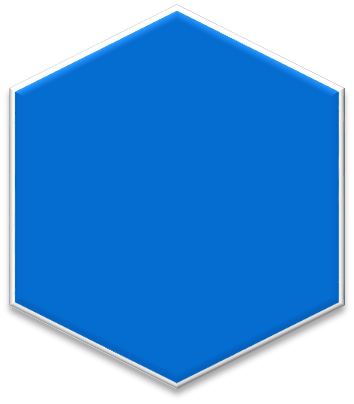 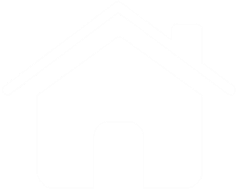 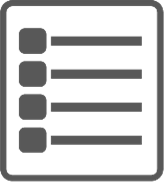 Predictors of Unsustained Negativity in MRD (-) TE NDMM Patients in the FORTE Trial – D'Agostino (#011)
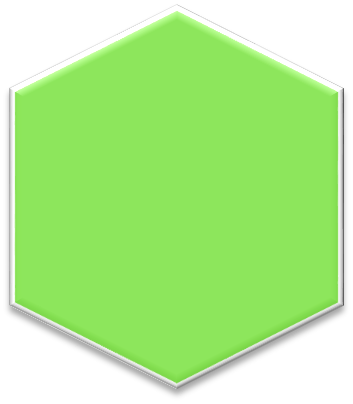 Humoral Immune Reconstitution after Quadruplet Therapy, Autologous Hematopoietic Cell Transplant (AHCT) and Measurable Residual Disease adapted Treatment Cessation in Newly Diagnosed Myeloma (NDMM) (MASTER) – Silbermann (#026)
Table of  Contents
Non-Amgen Sponsored
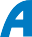 Do not copy or distribute. © 2022 Amgen. All rights reserved
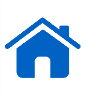 IMS 2022
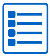 Carfilzomib Oral Presentations
Oral Presentations
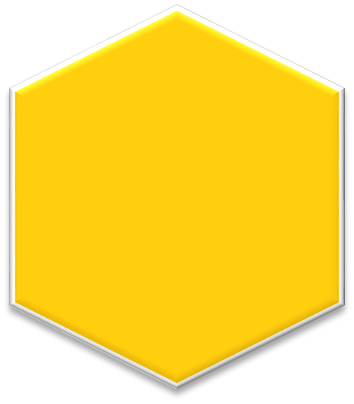 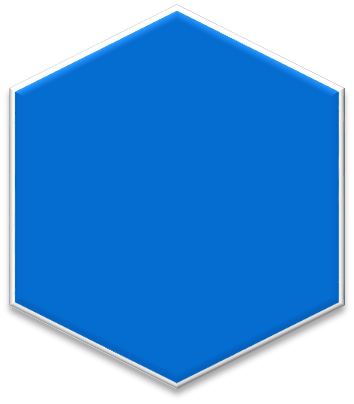 Randomized Phase 2 study of weekly Carfilzomib 70 mg/m2 and dexamethasone plus/minus cyclophosphamide in RRMM patients (GEM-KyCyDex) – Puertas (#050)
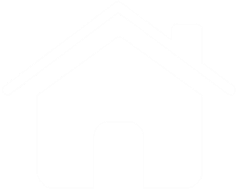 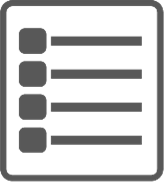 An interim analysis of a phase I/II single arm study of belantamab mafodotin, carfilzomib and dexamethasone in patients with relapsed multiple myeloma: AMaRC 19-02 BelaCarD study – Quach (#048)
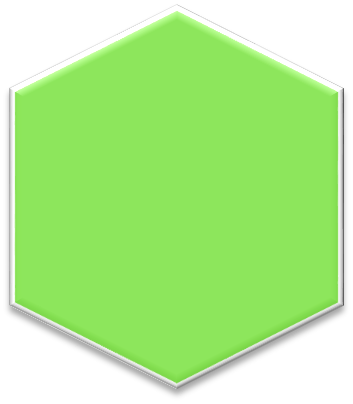 Table of  Contents
Non-Amgen Sponsored
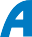 Do not copy or distribute. © 2022 Amgen. All rights reserved
Diese Präsentation ist urheberechtlich geschützt durch Amgen GmbH. Amgen GmbH stellt dieses Präsentationsmaterial für Angehörige des medizinischen Fachkreises mit Zugang zur Oncology Horizons Webseite zur Verfügung. Es dient ausschließlich zur eigenen Verwendung und darf nicht an Dritte weitergeleitet werden. Es dürfen keine inhaltlichen Änderungen vorgenommen werden.
SC-AT-NP-00098 06.21
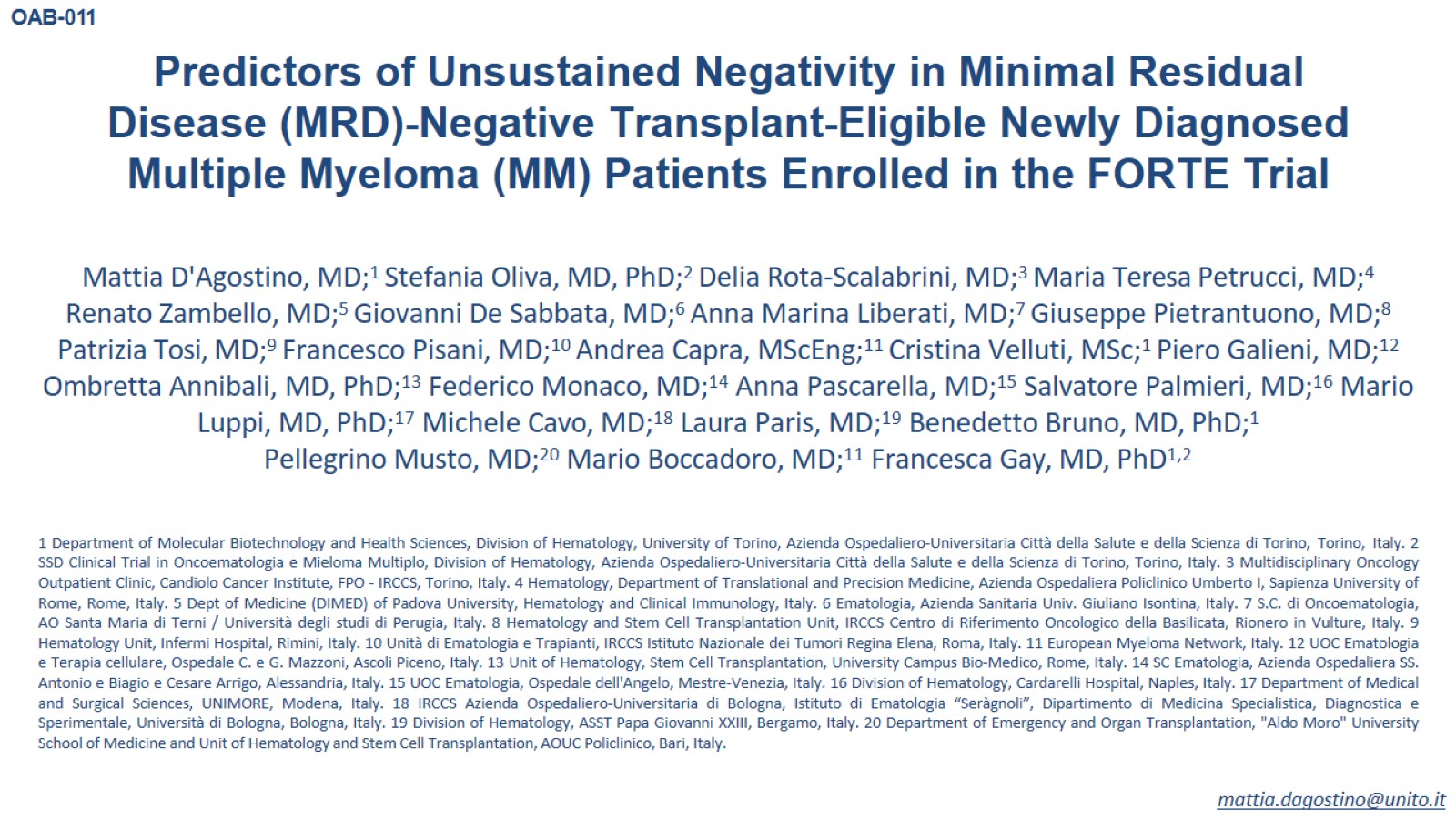 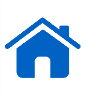 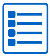 Predictors of Unsustained Negativity in Minimal Residual  Disease (MRD)-Negative Transplant-Eligible Newly Diagnosed  Multiple Myeloma (MM) Patients Enrolled in the FORTE Trial
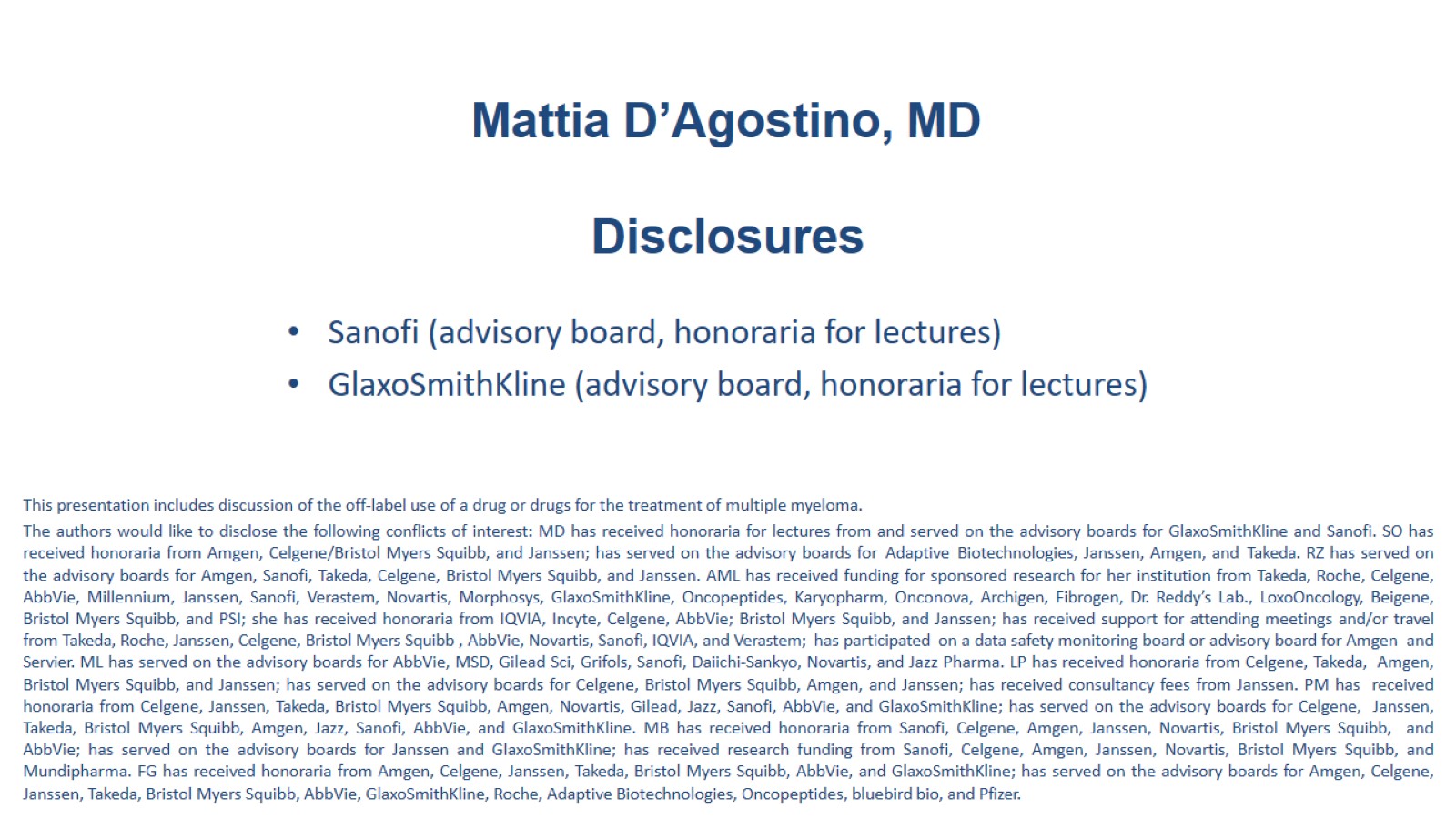 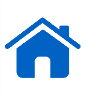 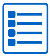 Mattia D’Agostino, MD
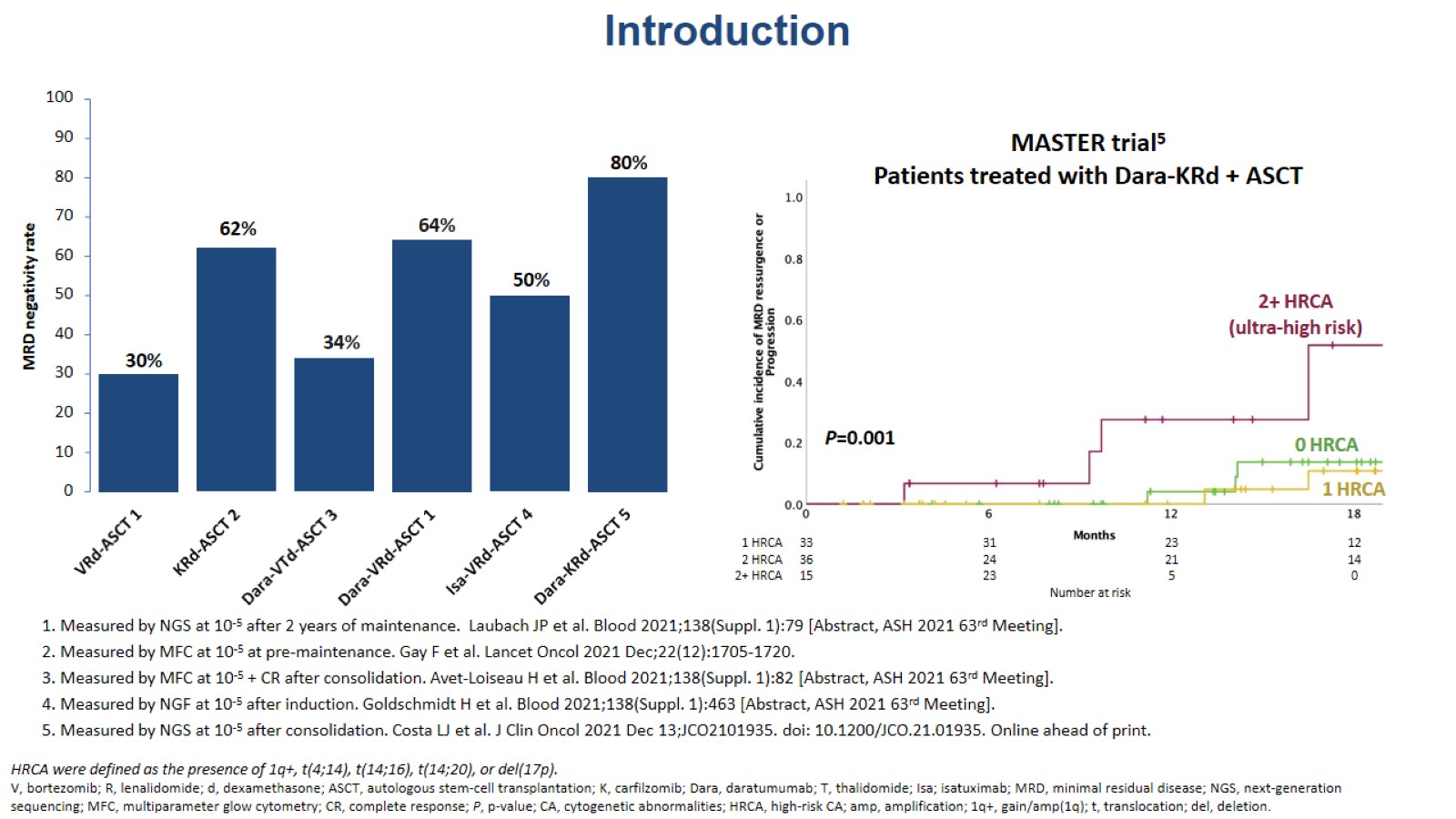 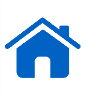 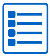 Introduction
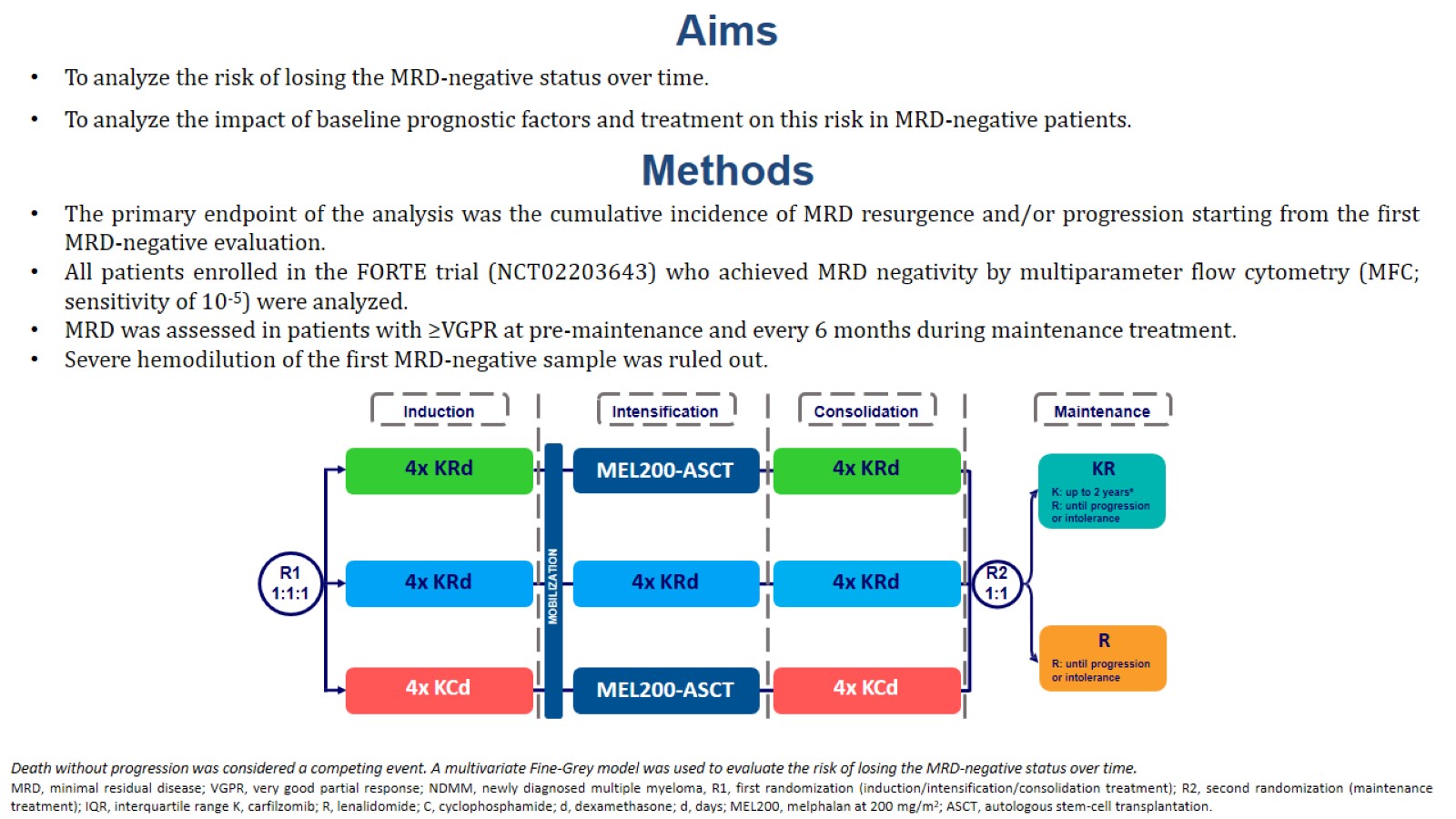 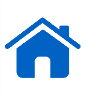 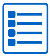 Aims
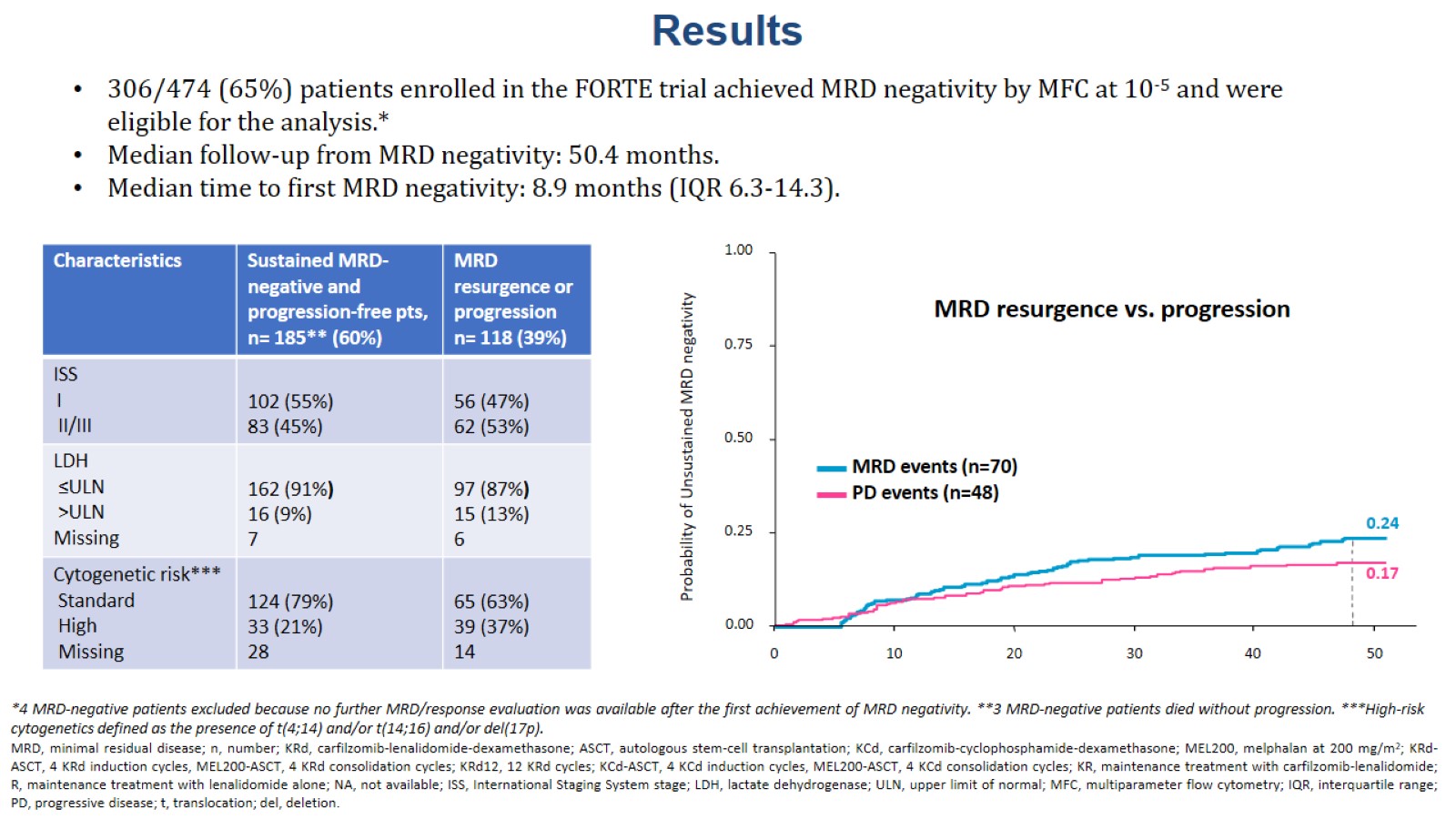 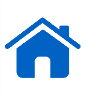 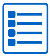 Results
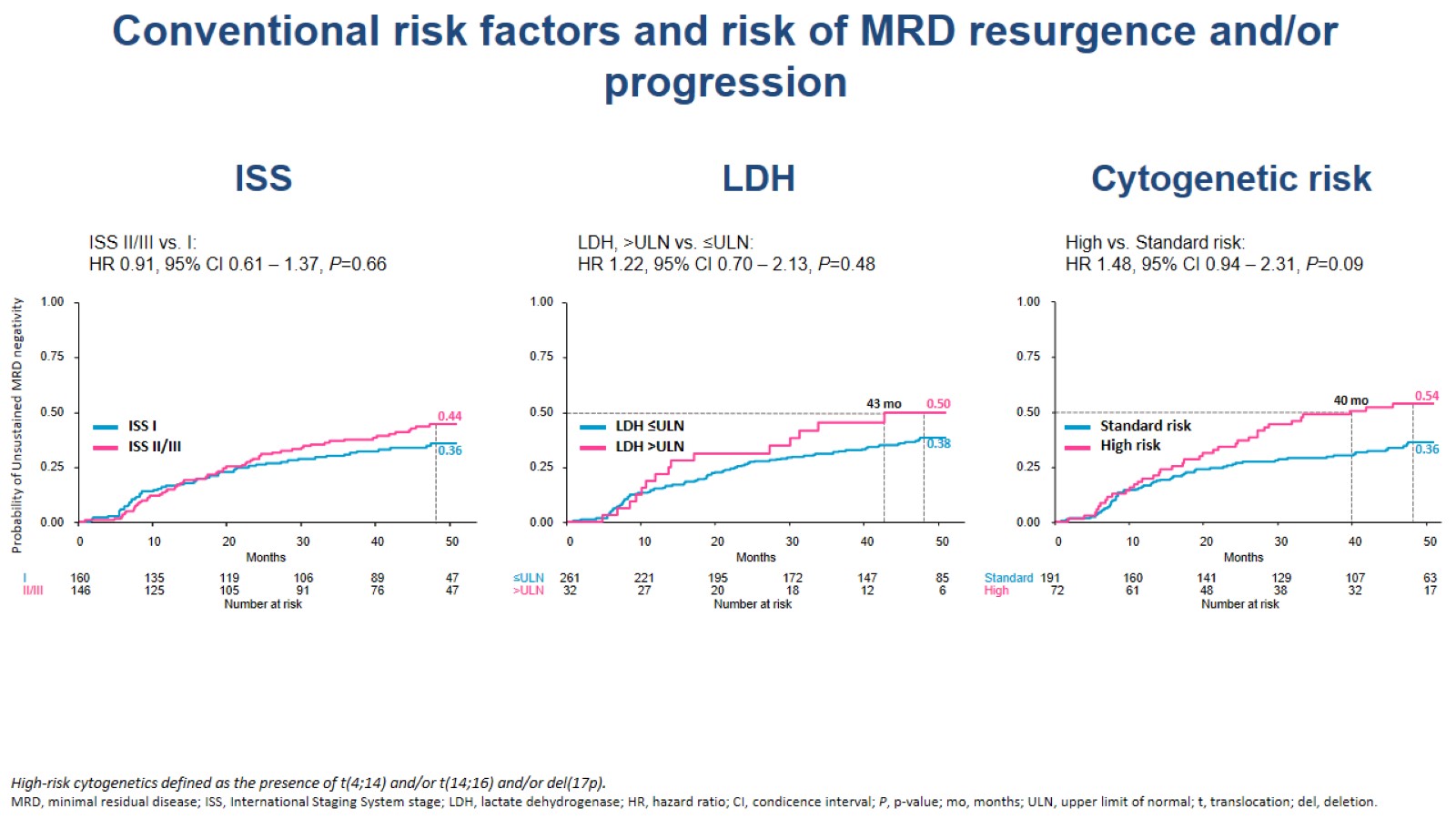 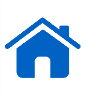 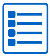 Conventional risk factors and risk of MRD resurgence and/or  progression
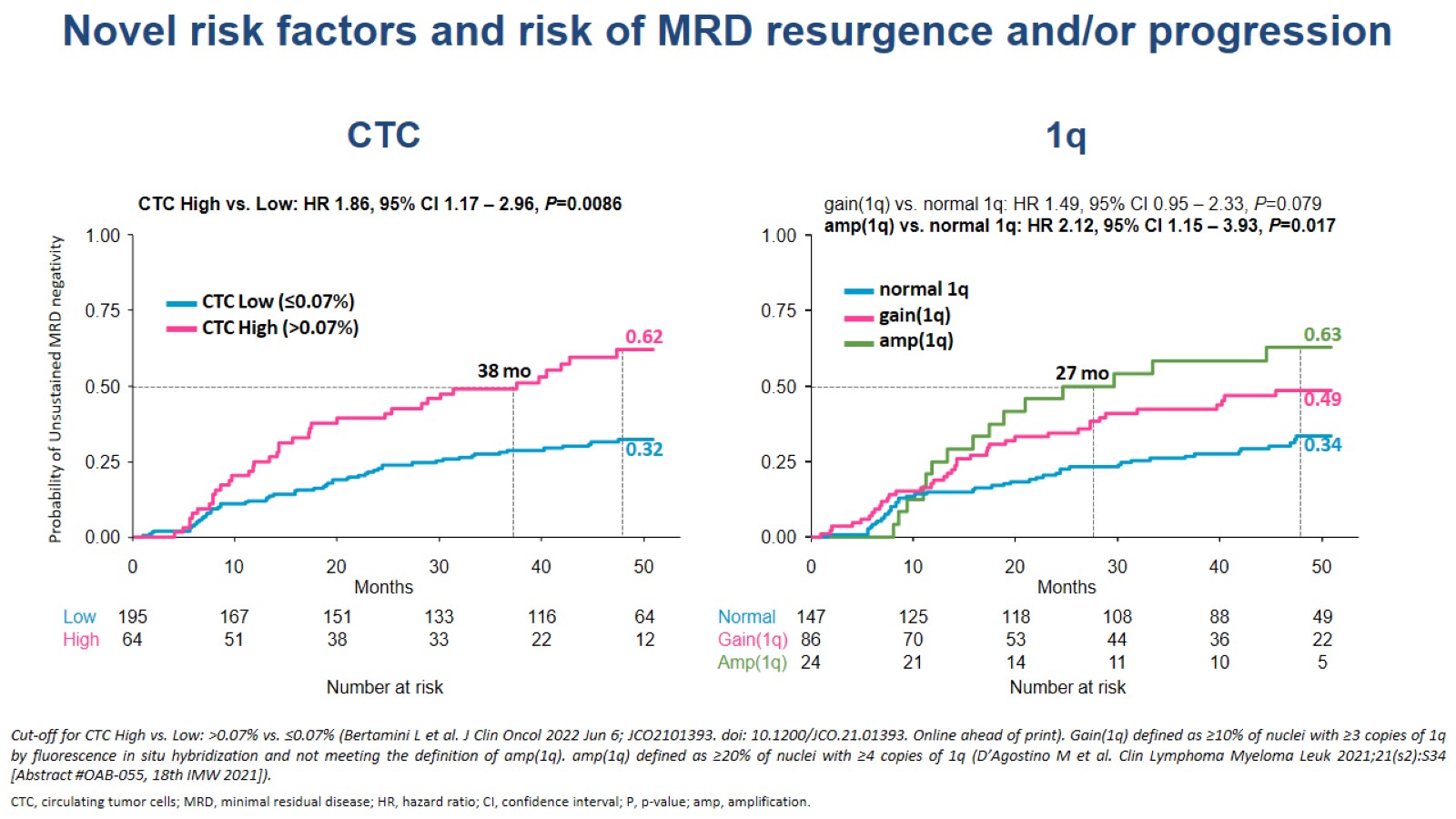 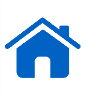 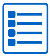 Novel risk factors and risk of MRD resurgence and/or progression
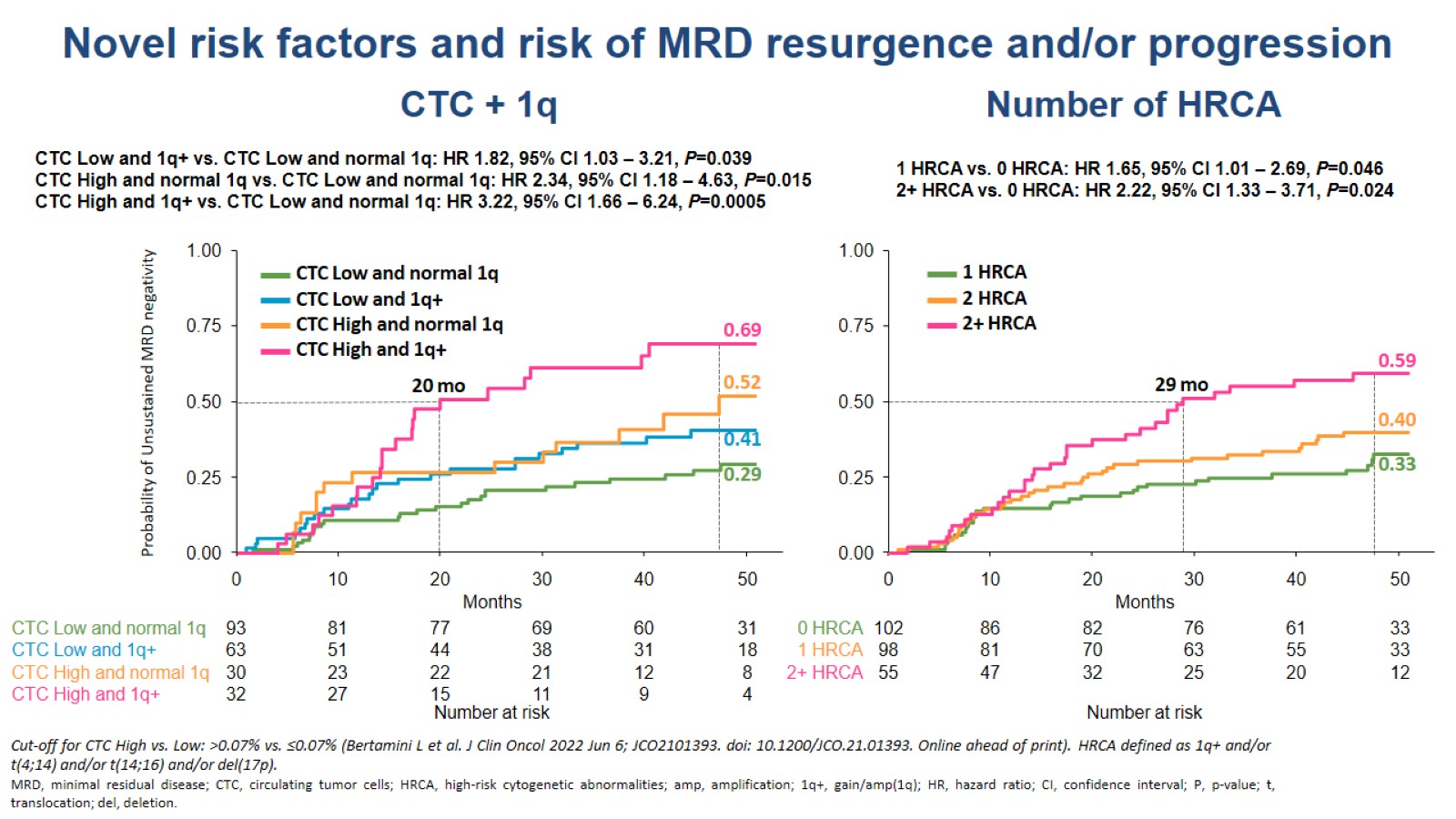 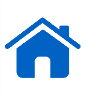 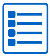 Novel risk factors and risk of MRD resurgence and/or progression
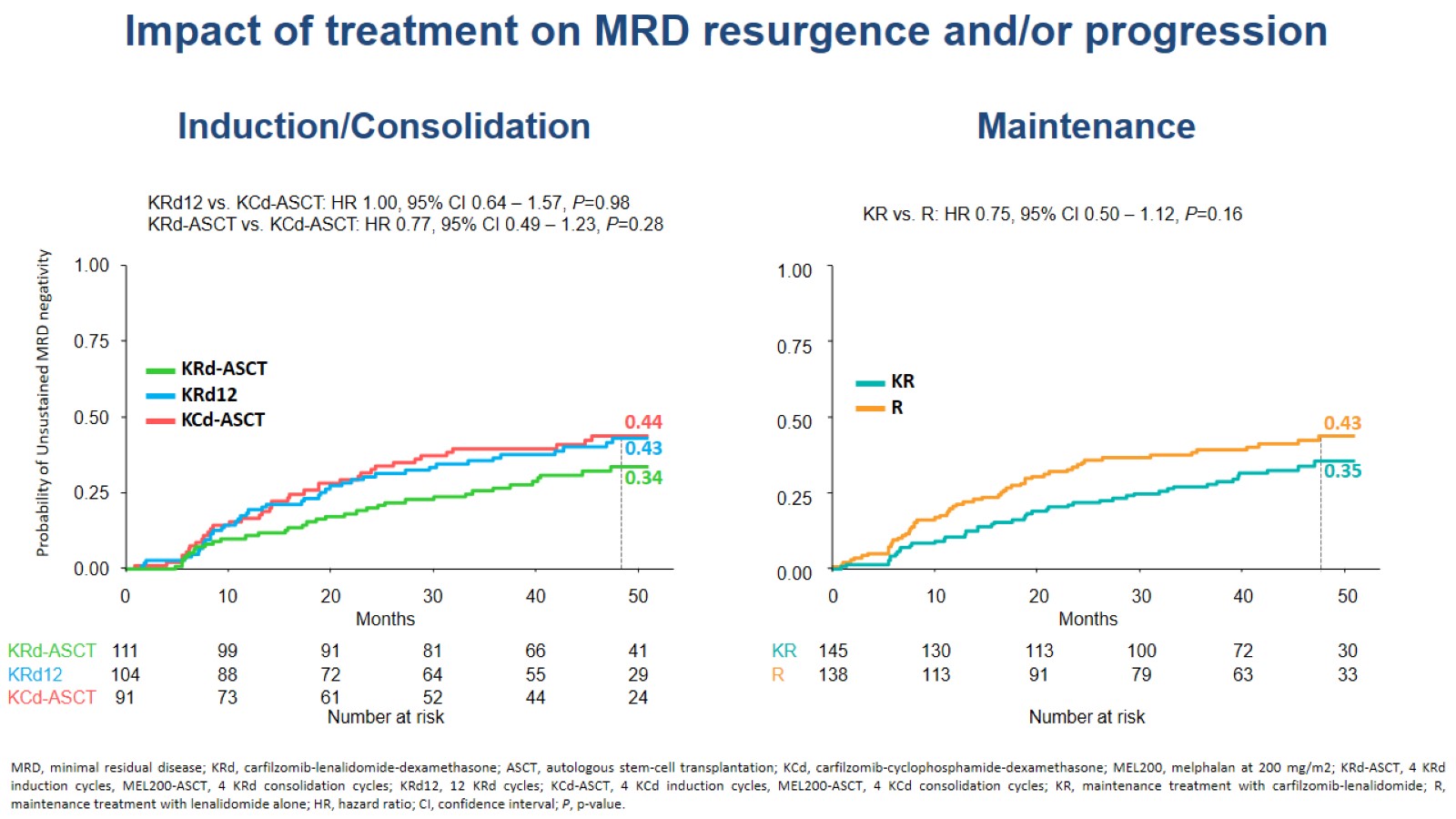 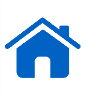 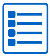 Impact of treatment on MRD resurgence and/or progression
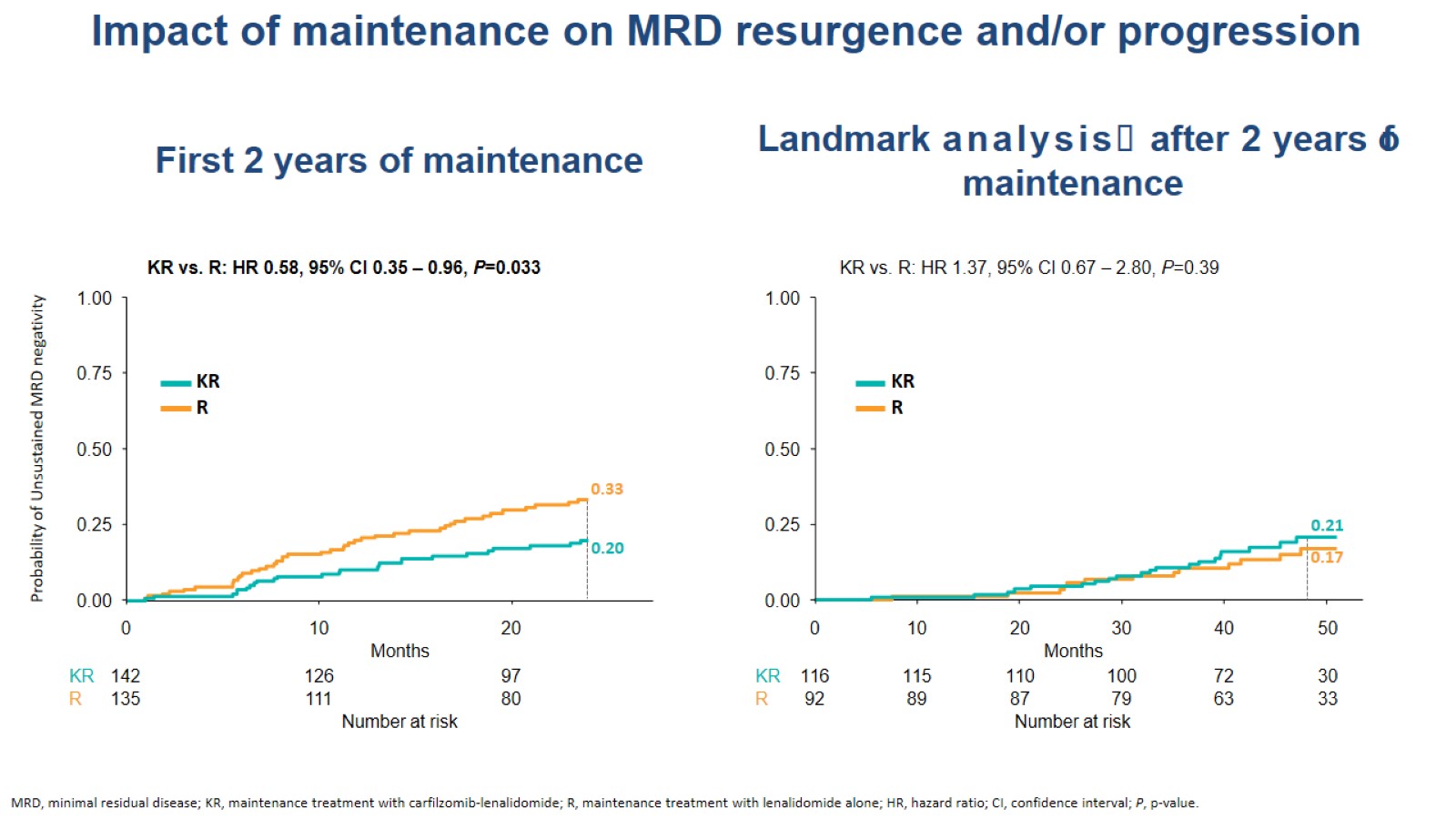 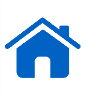 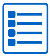 Impact of maintenance on MRD resurgence and/or progression
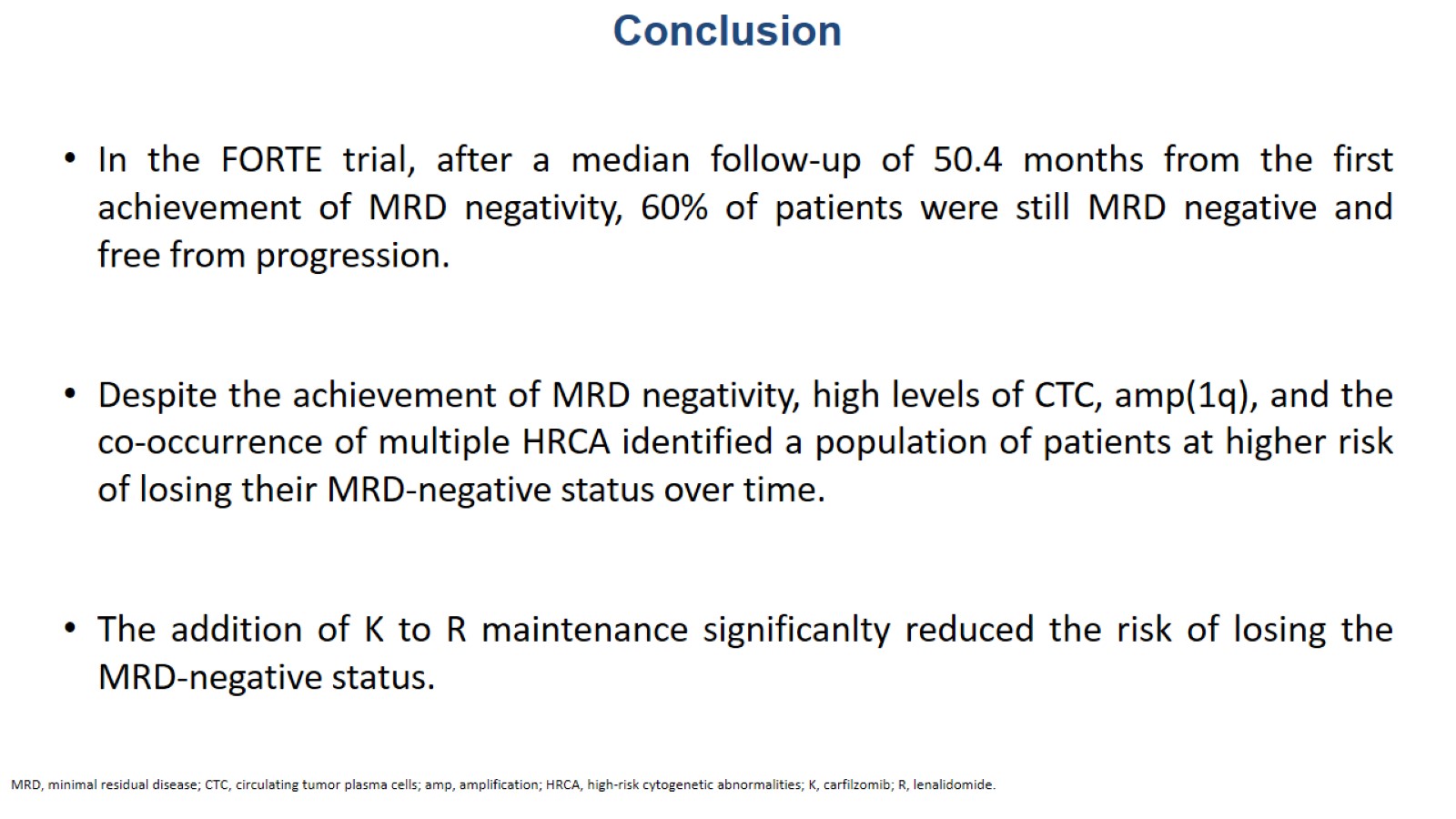 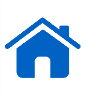 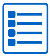 Conclusion
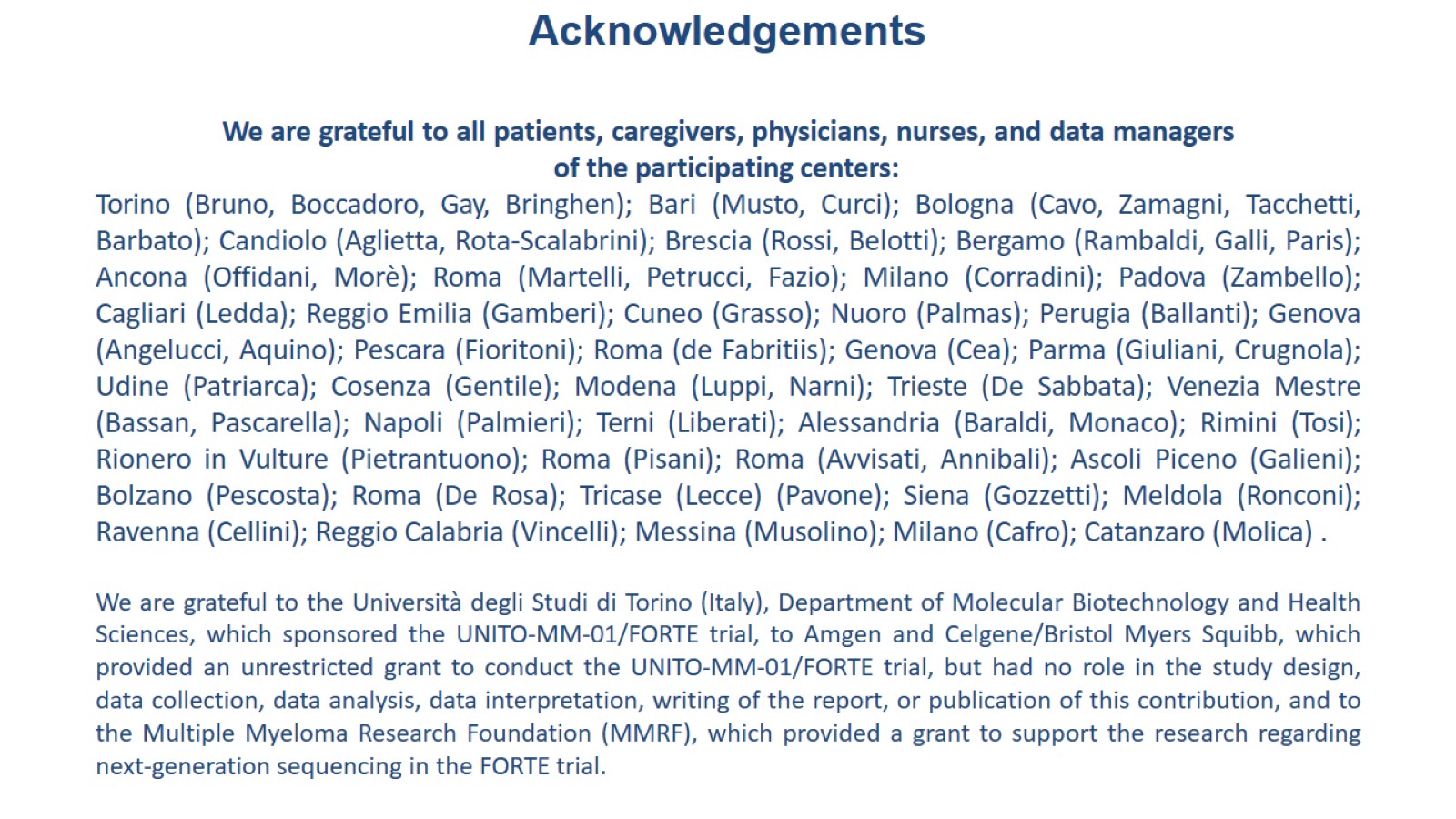 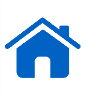 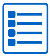 Acknowledgements
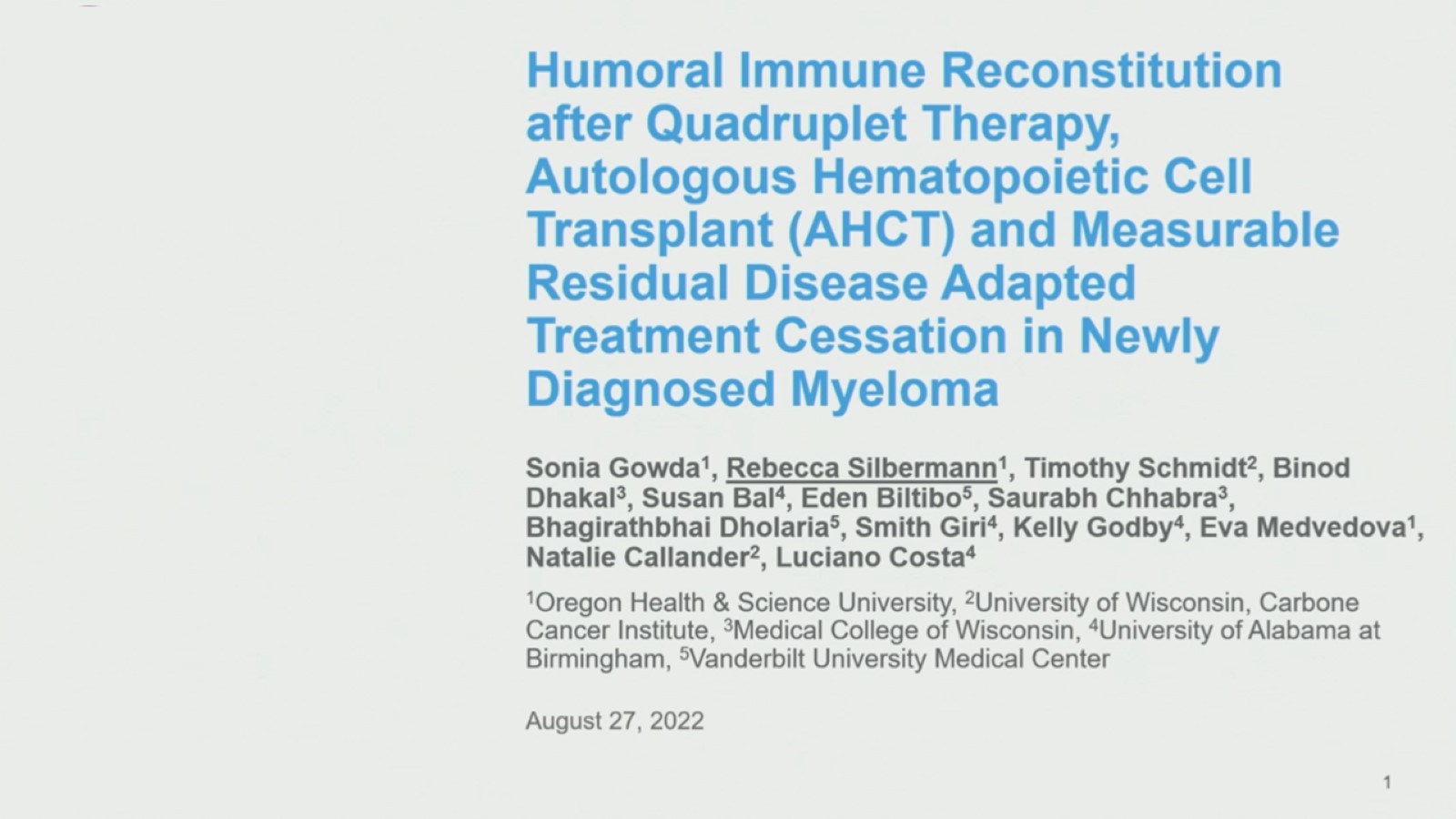 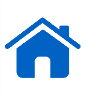 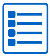 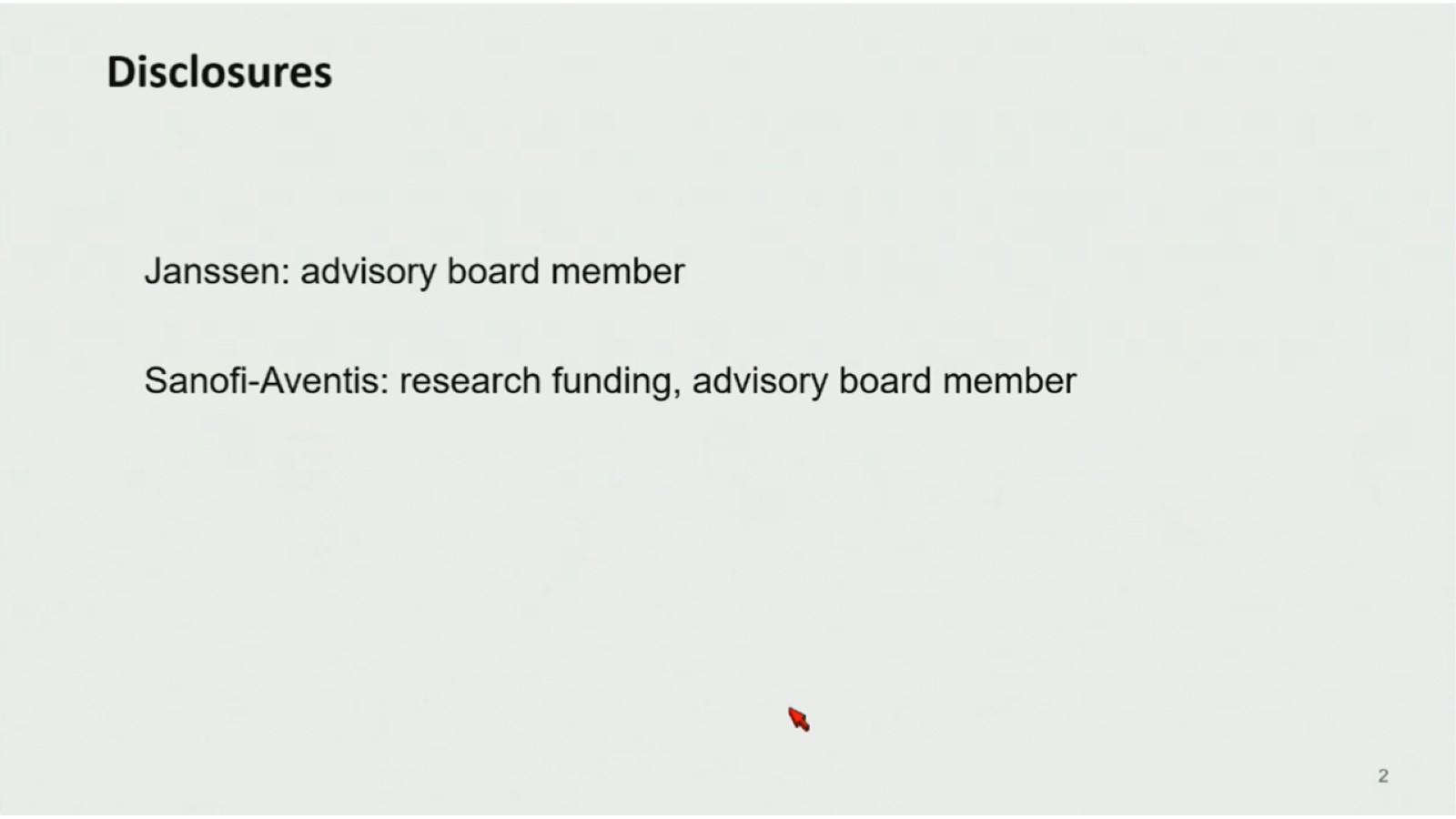 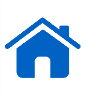 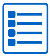 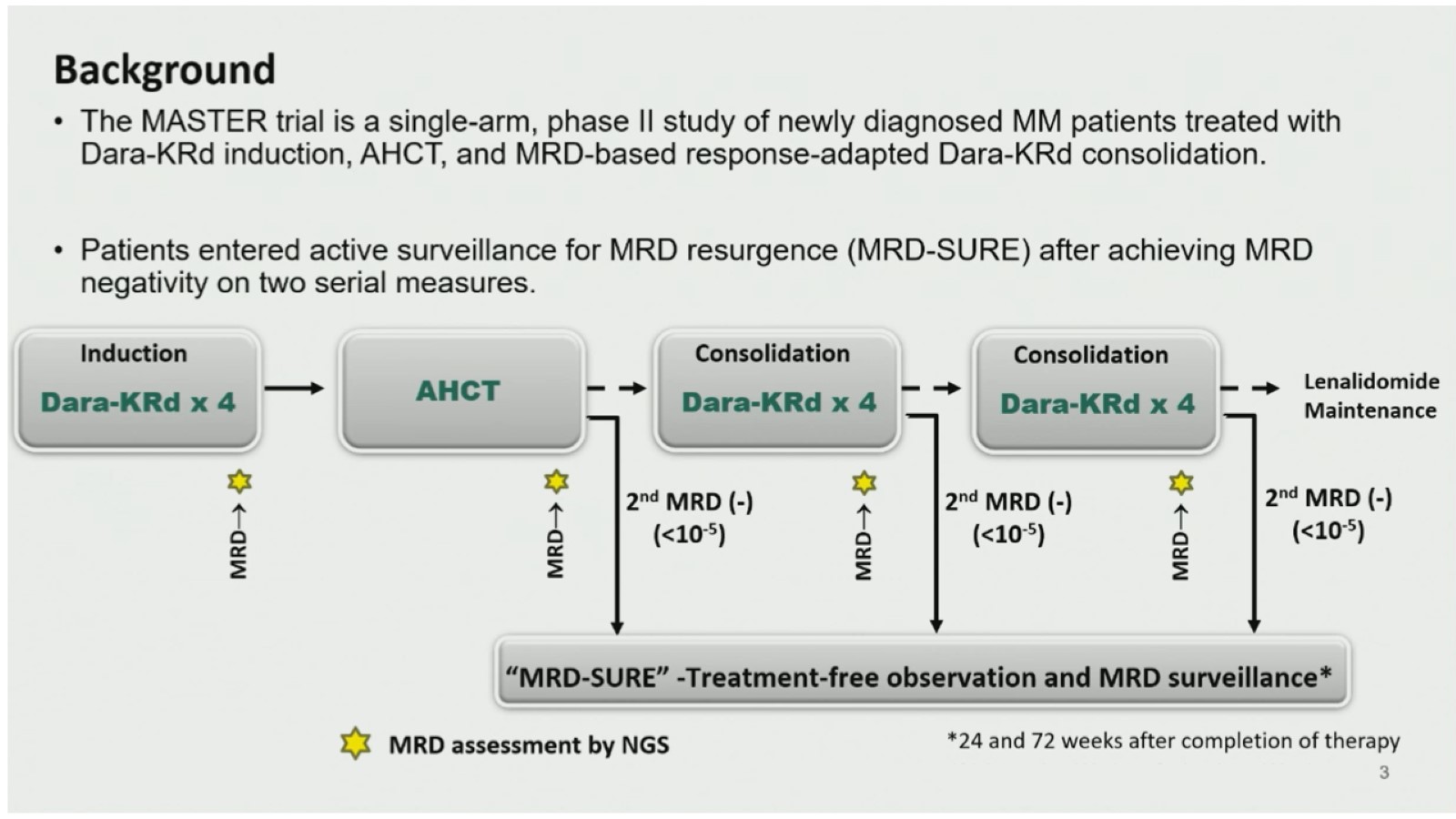 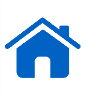 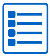 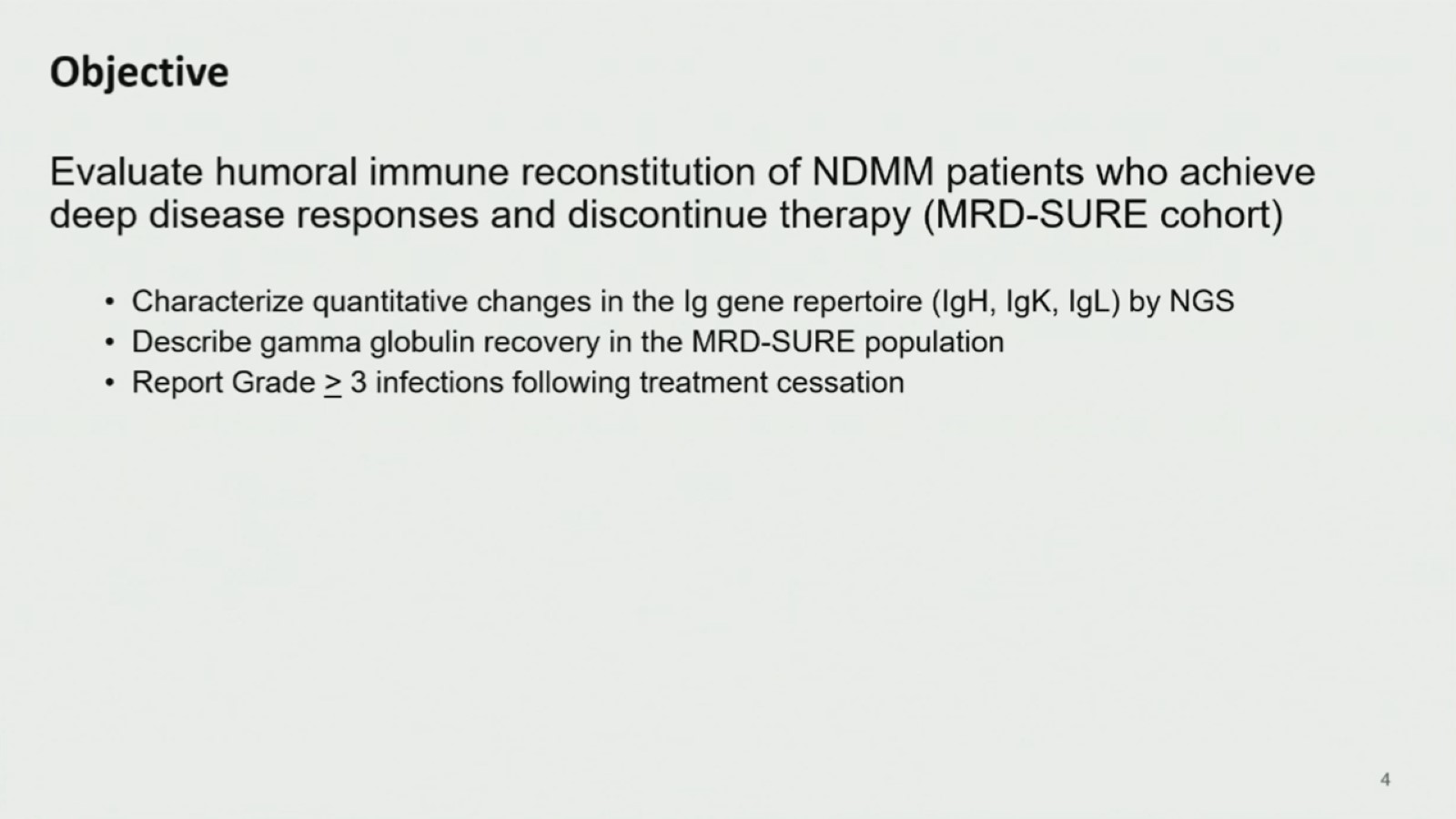 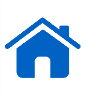 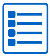 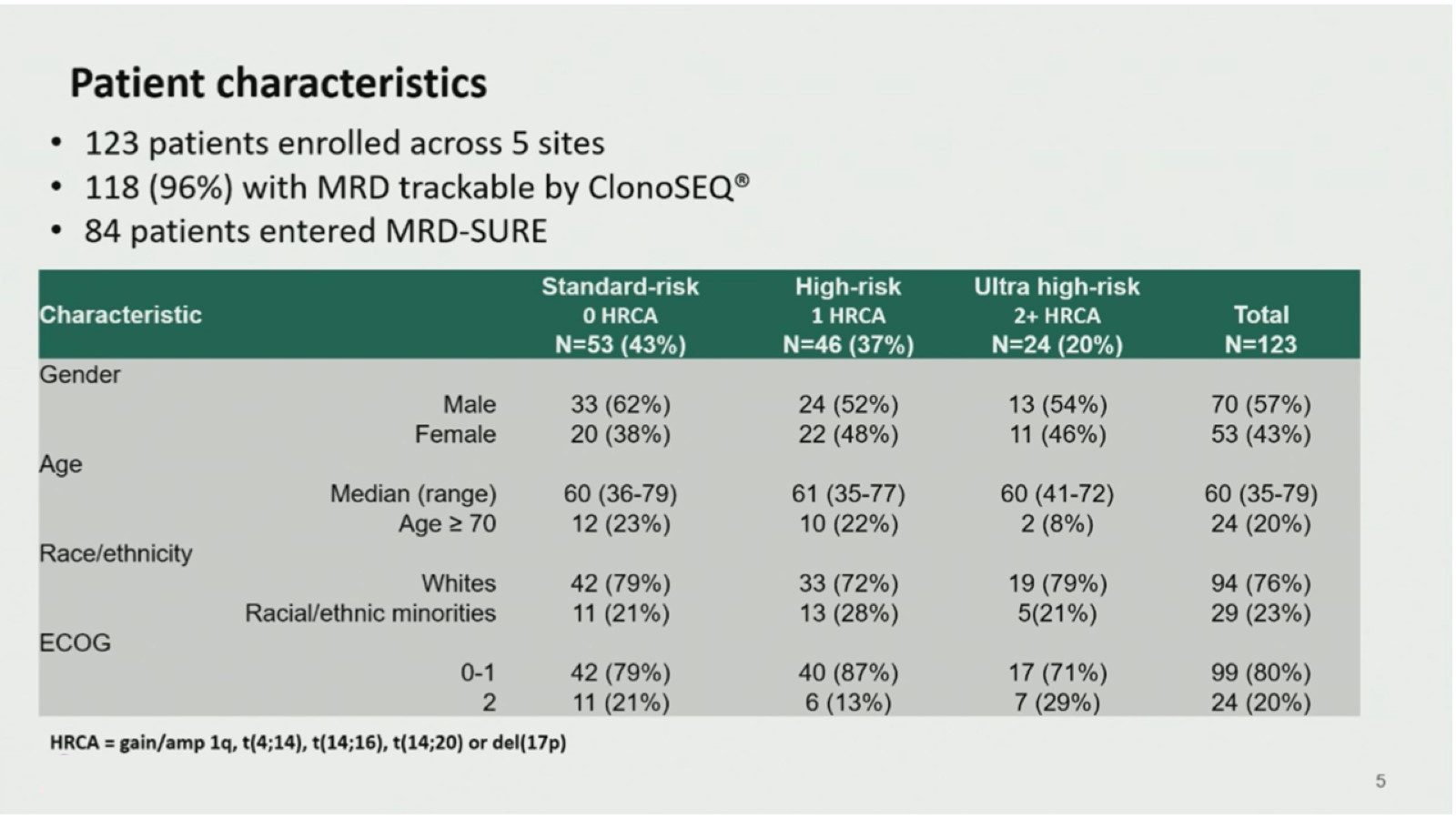 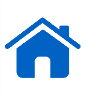 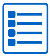 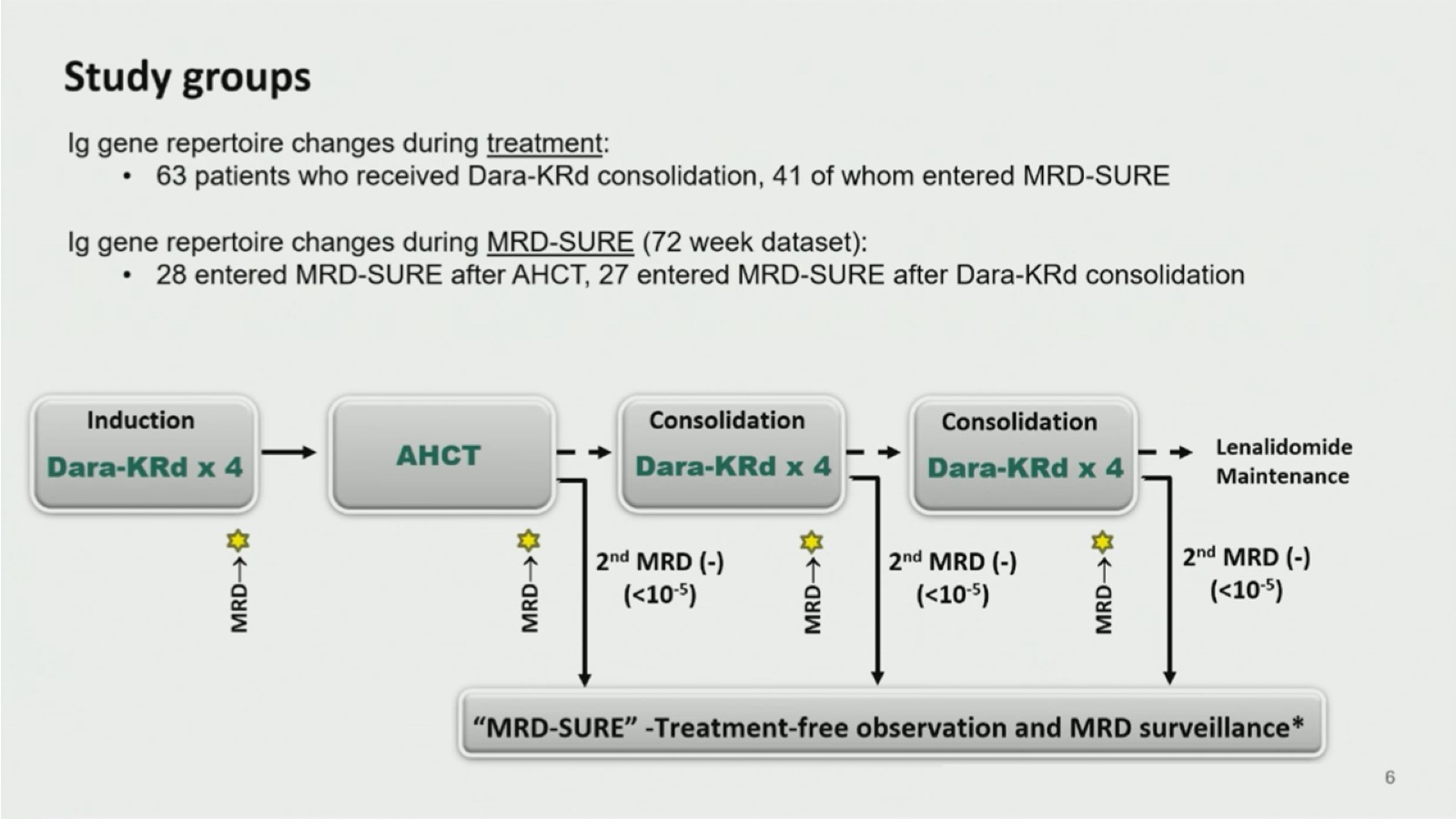 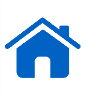 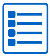 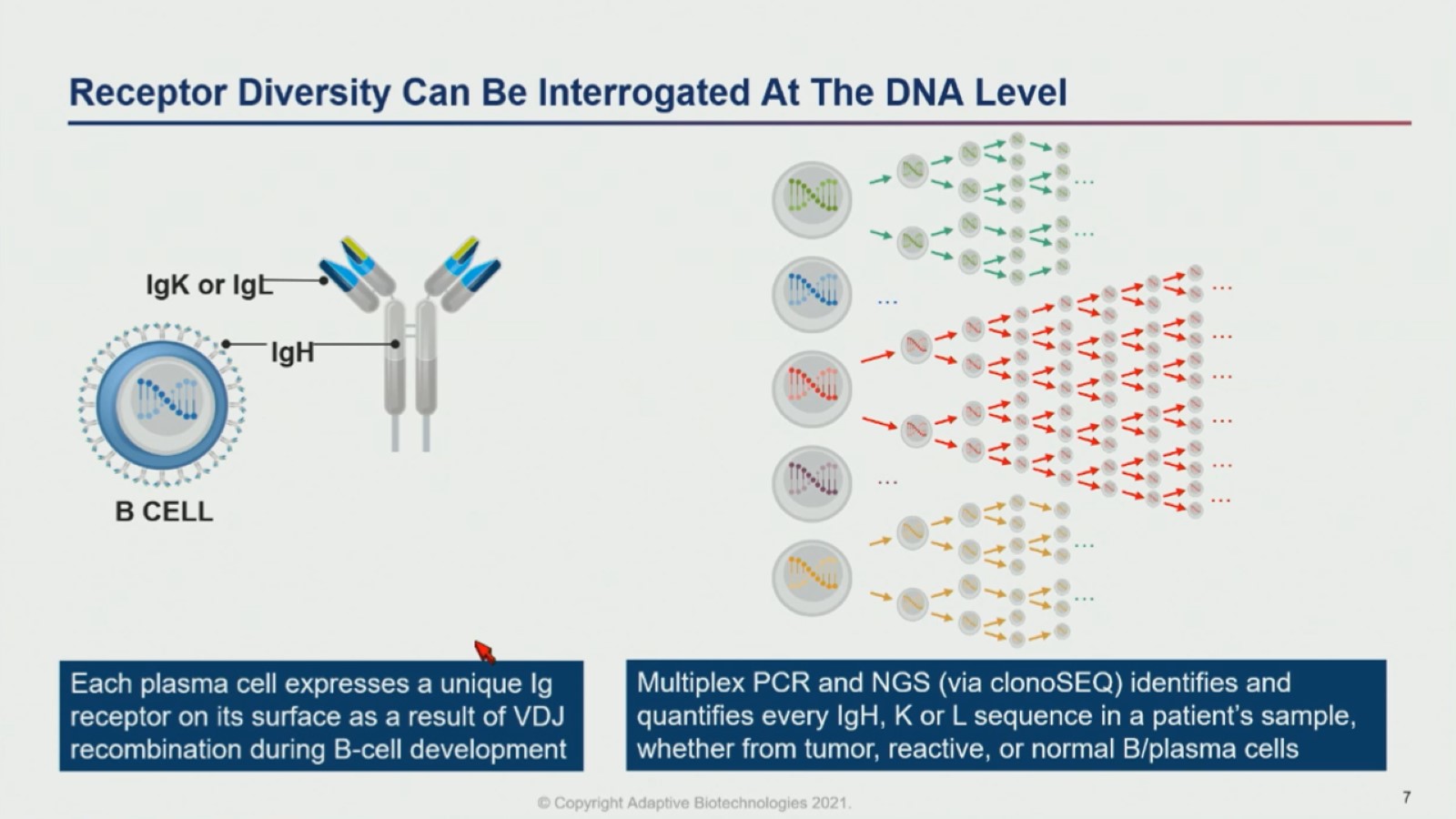 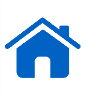 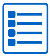 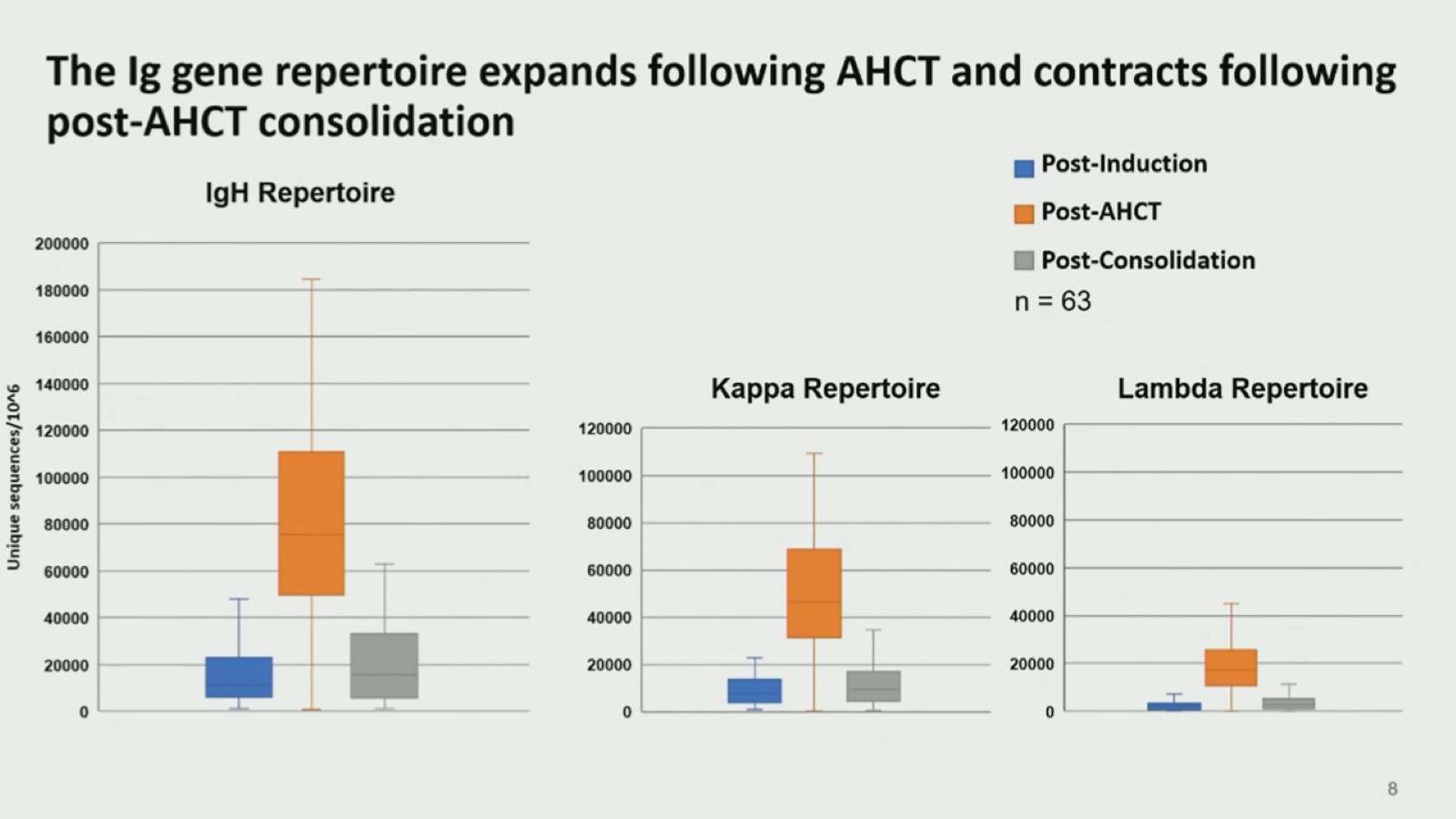 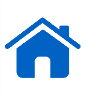 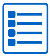 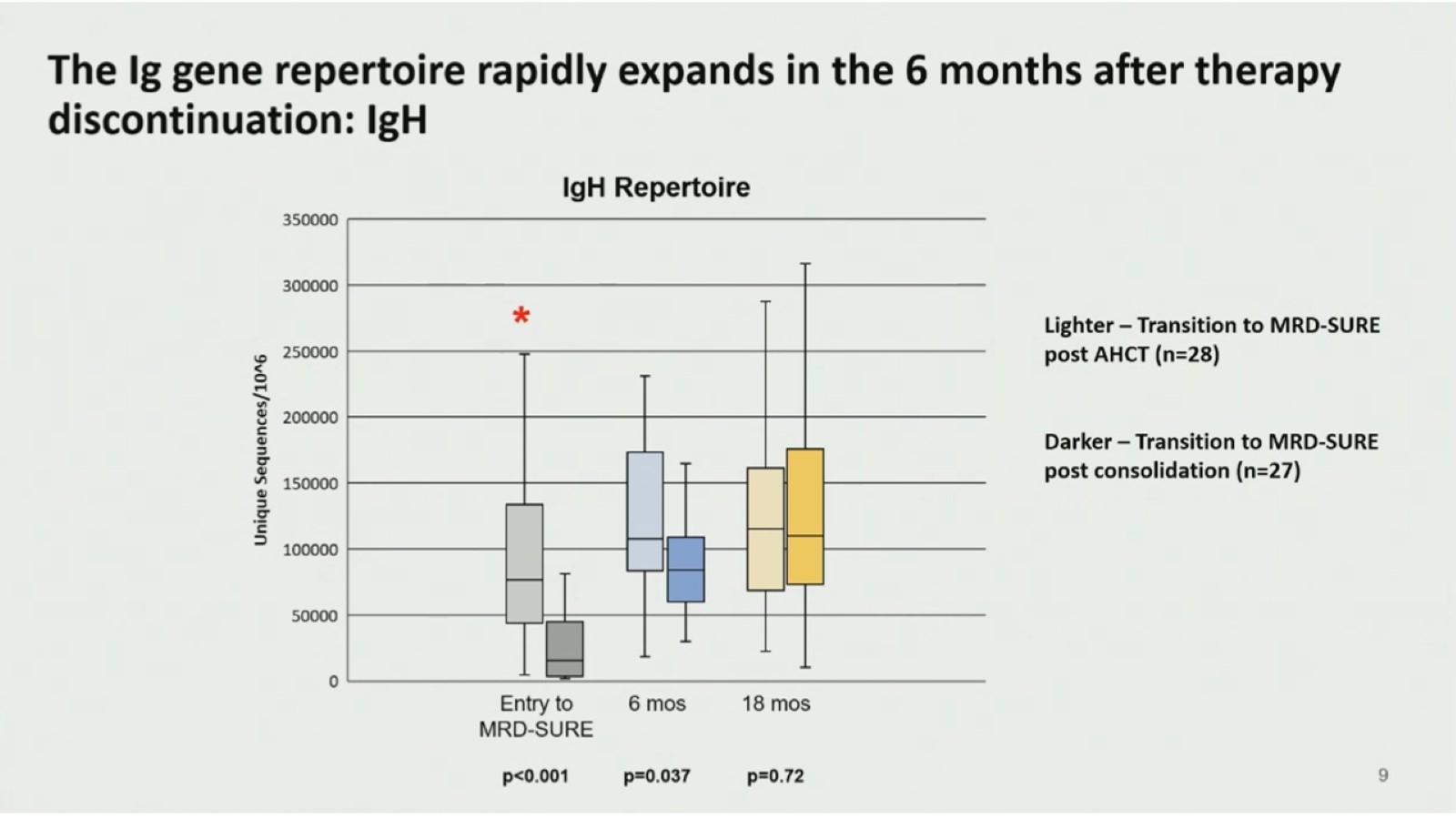 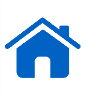 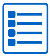 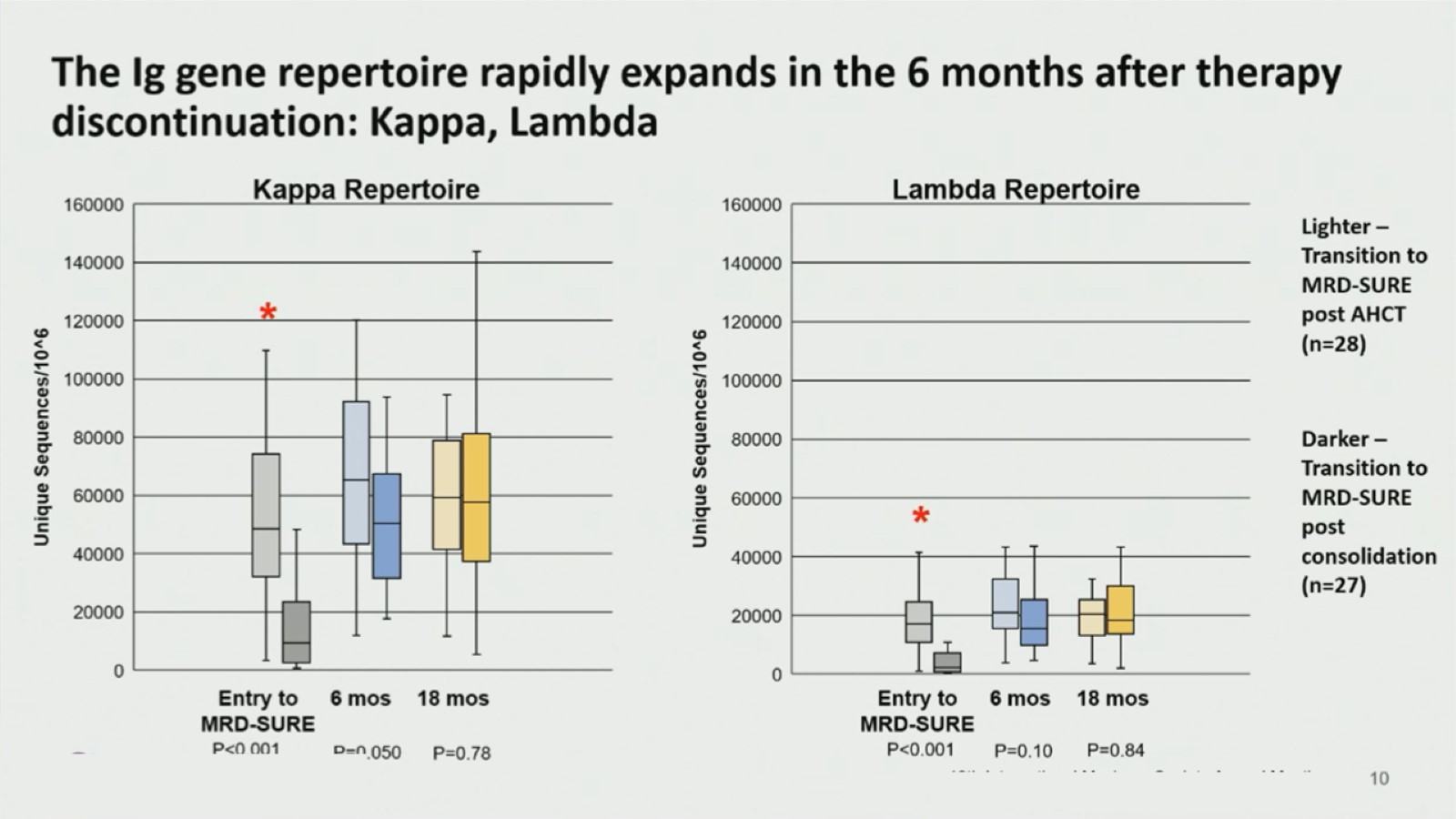 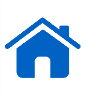 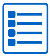 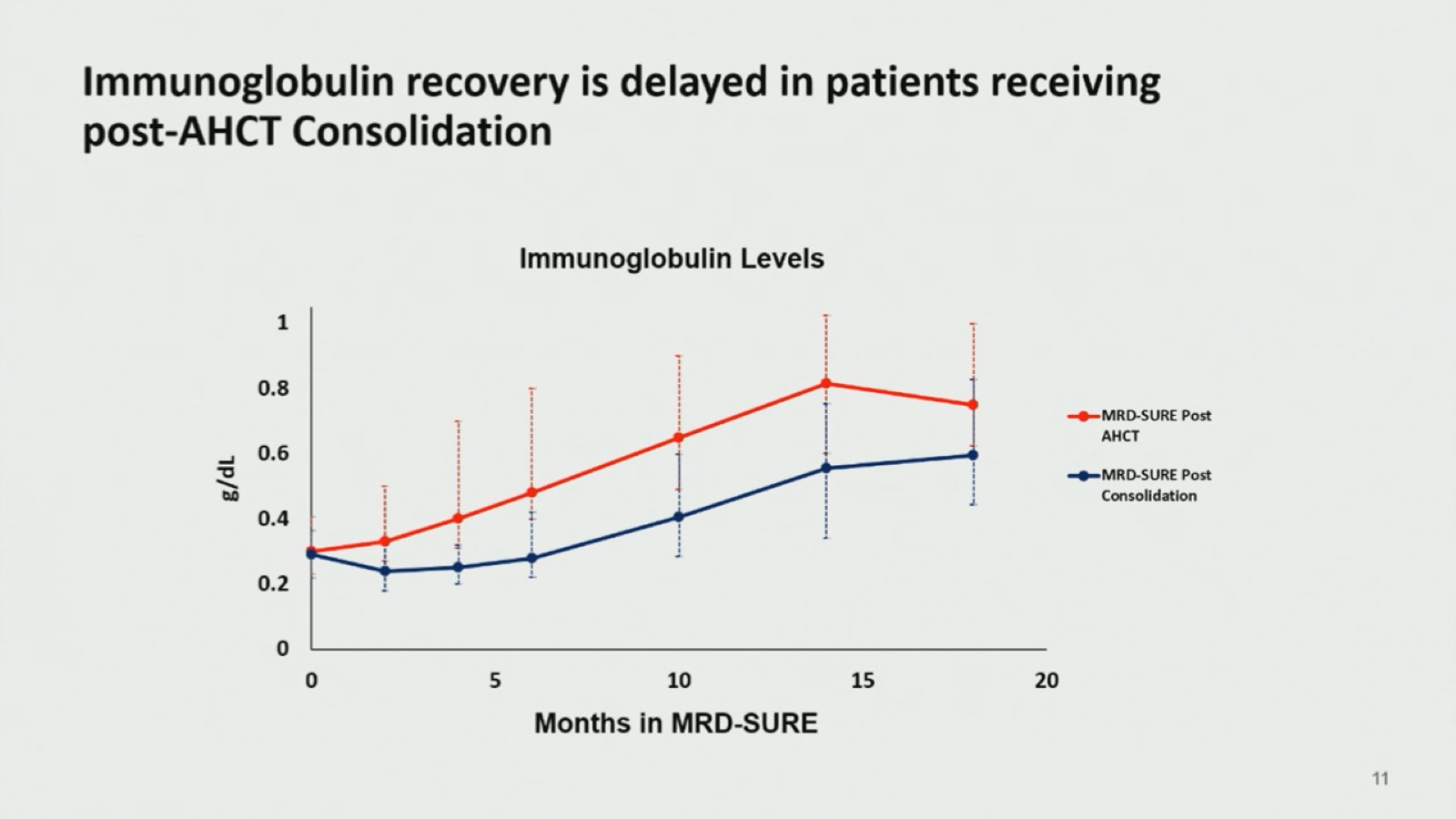 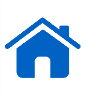 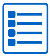 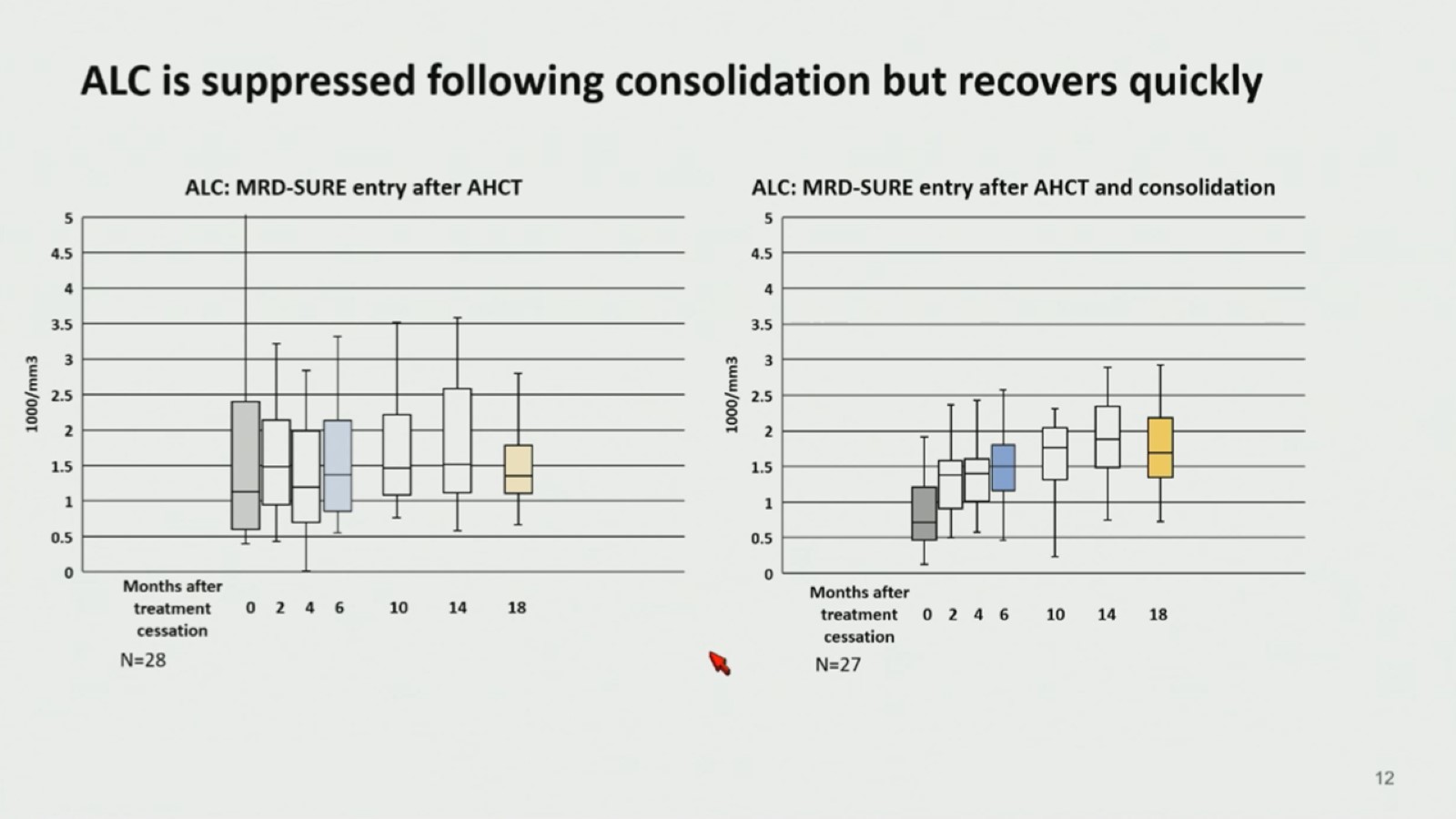 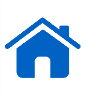 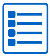 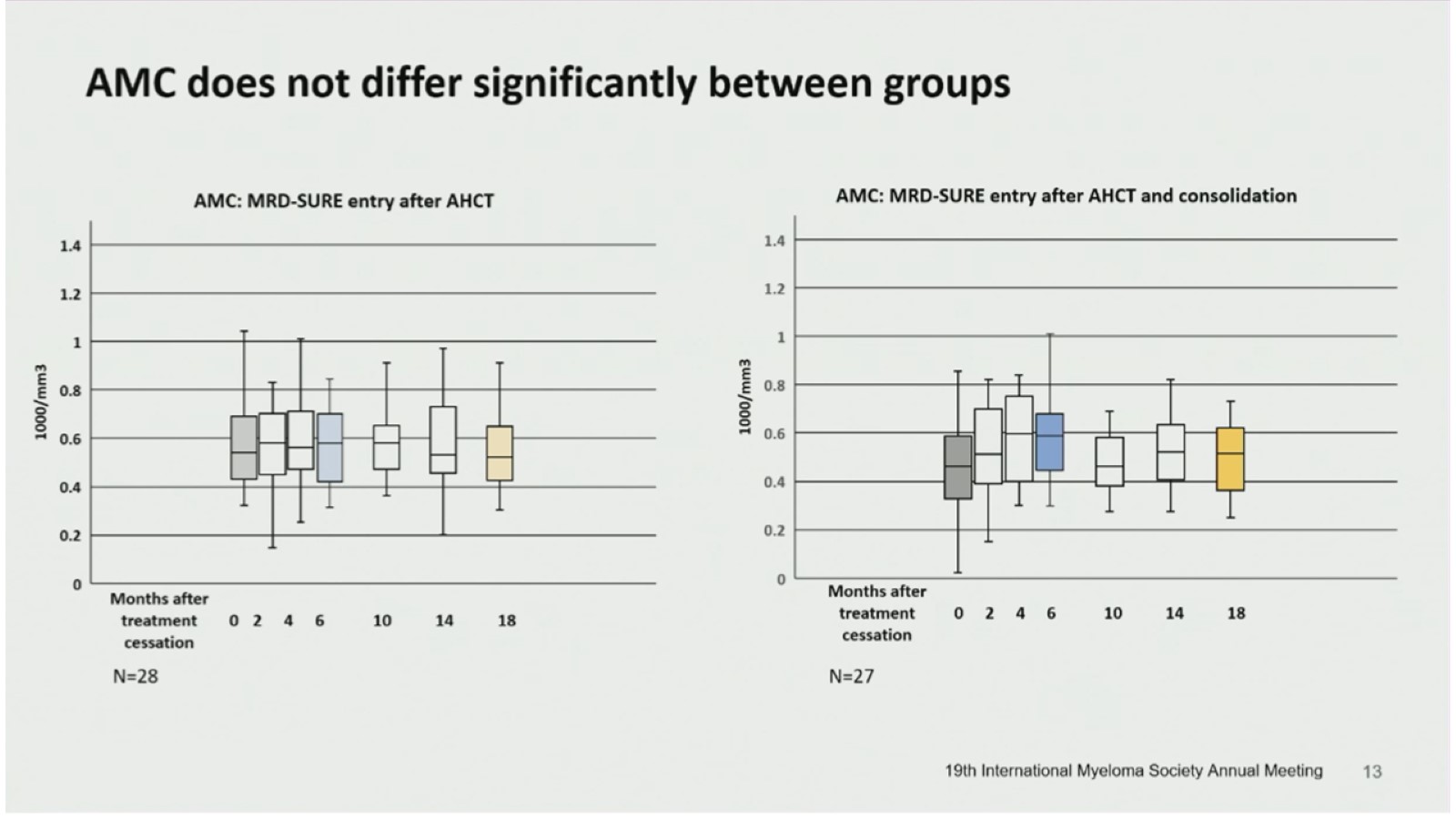 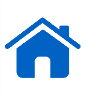 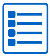 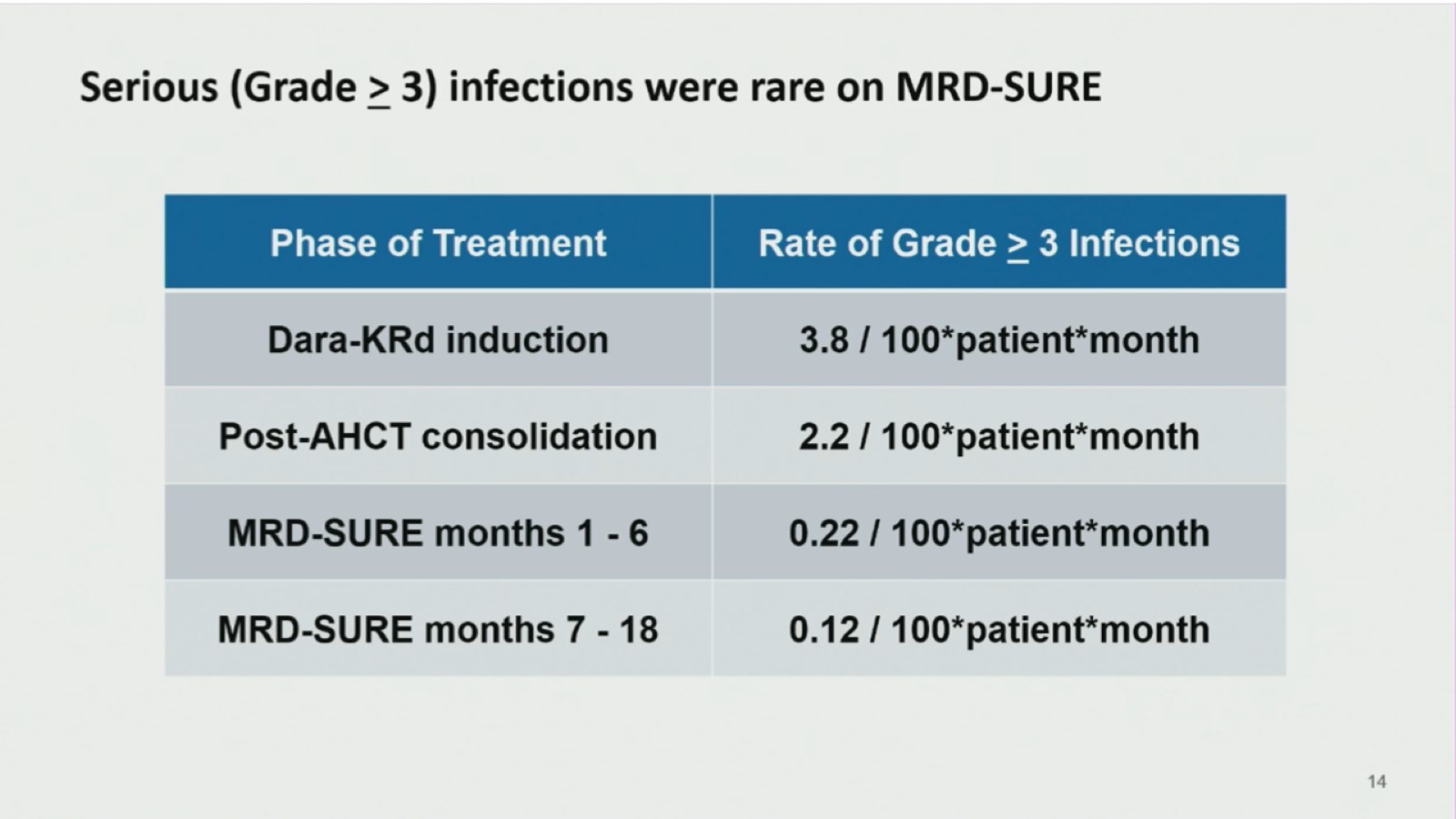 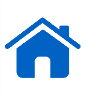 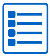 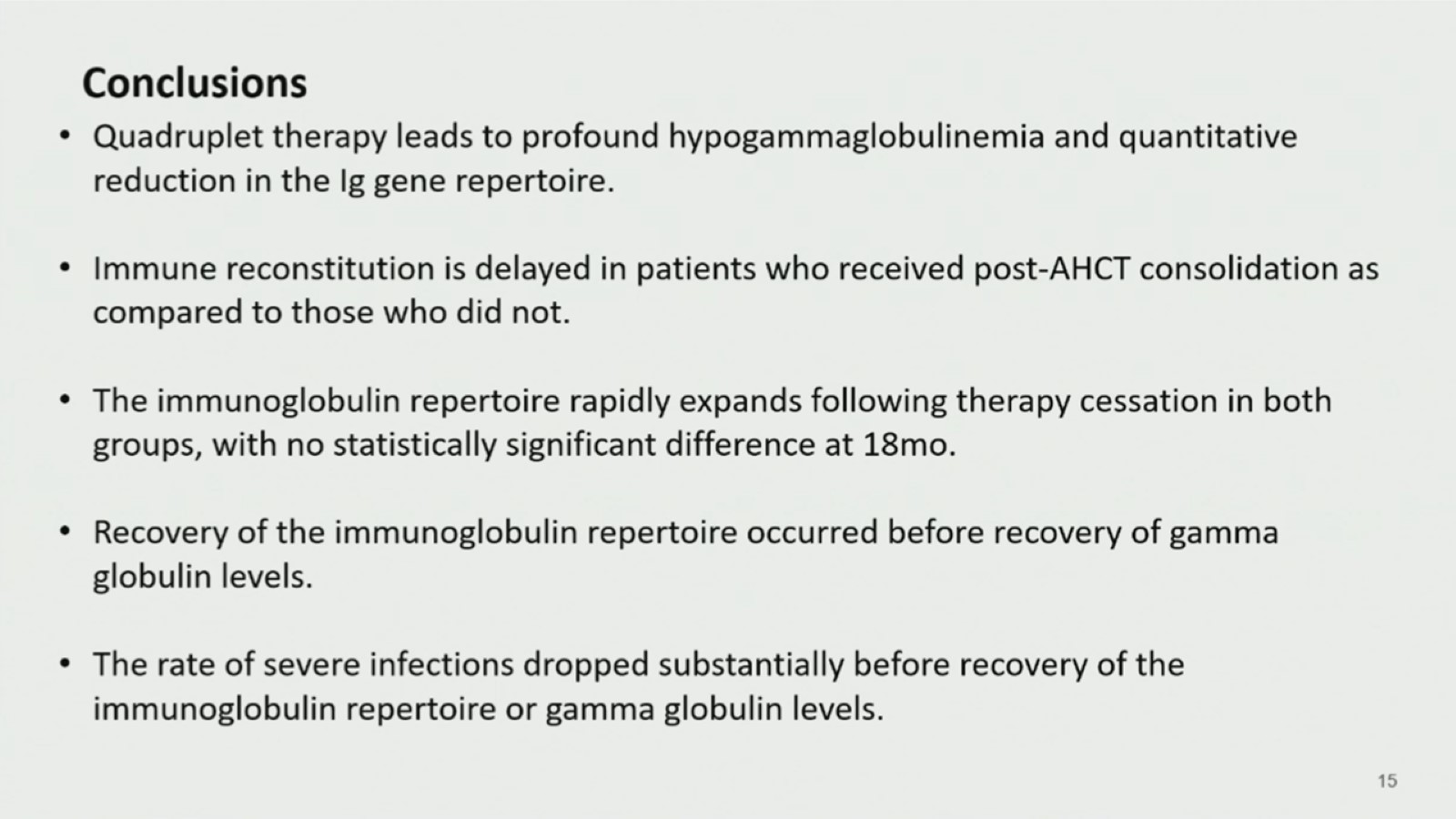 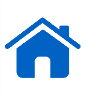 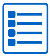 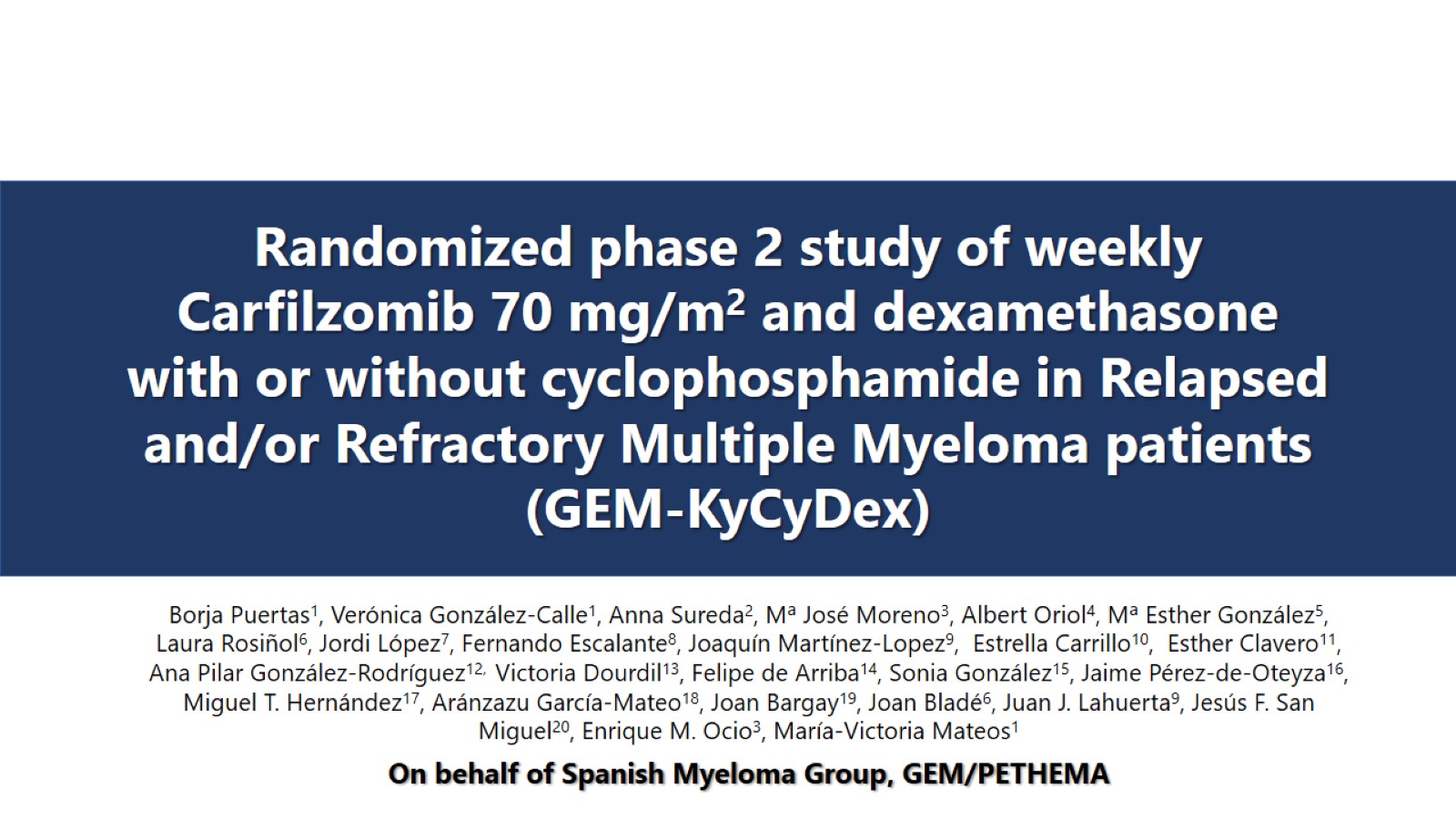 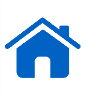 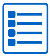 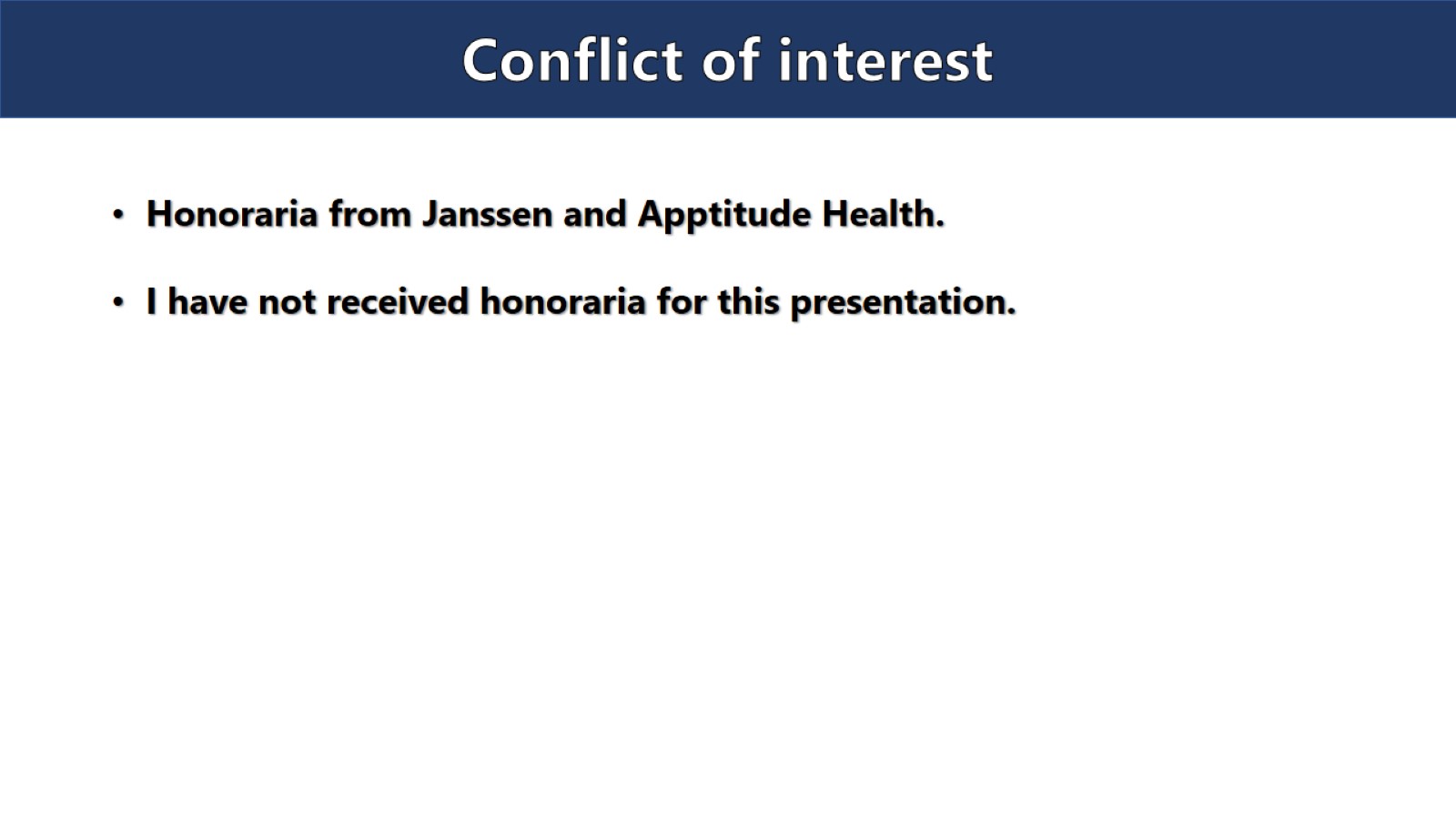 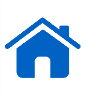 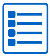 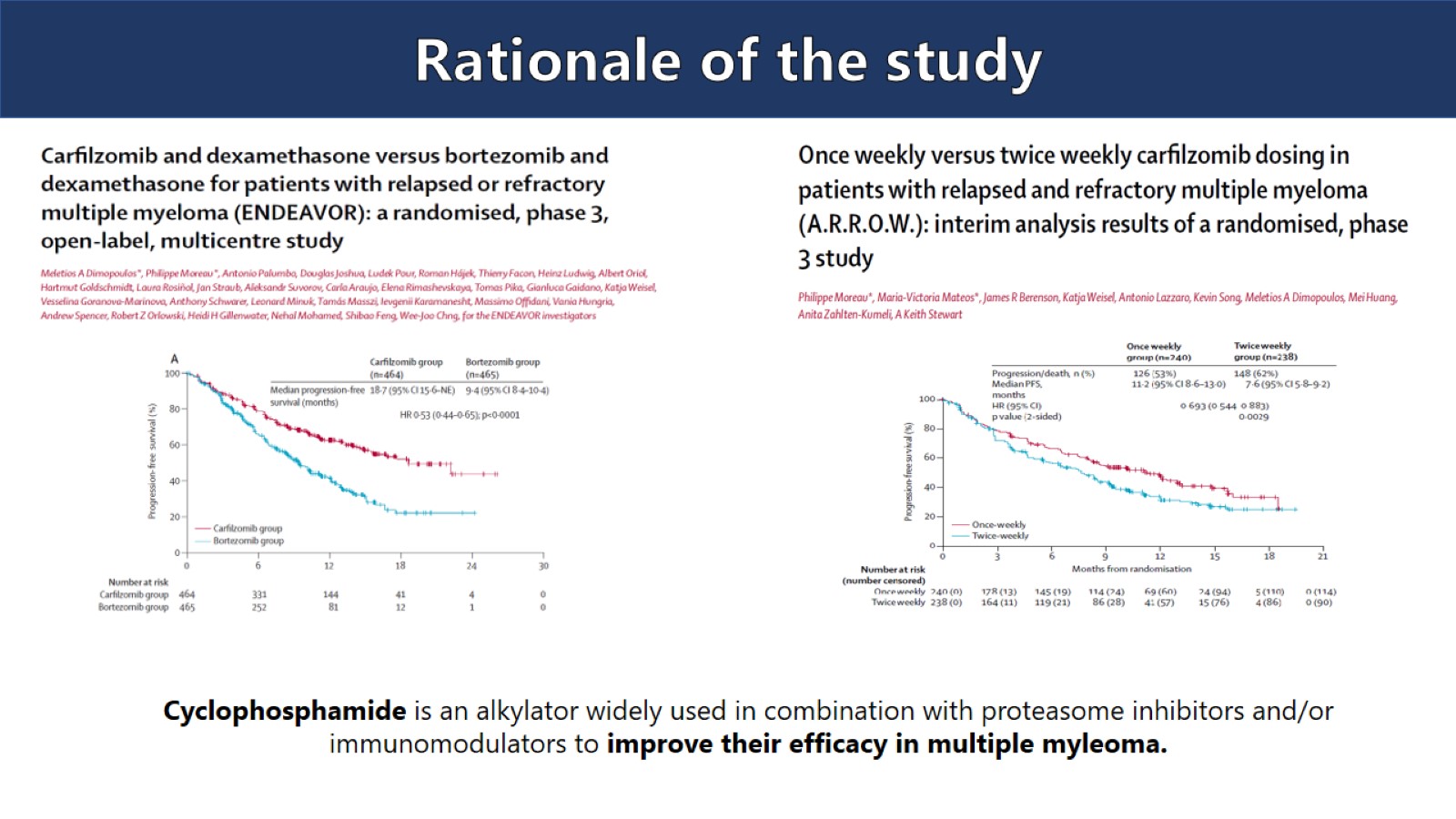 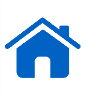 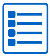 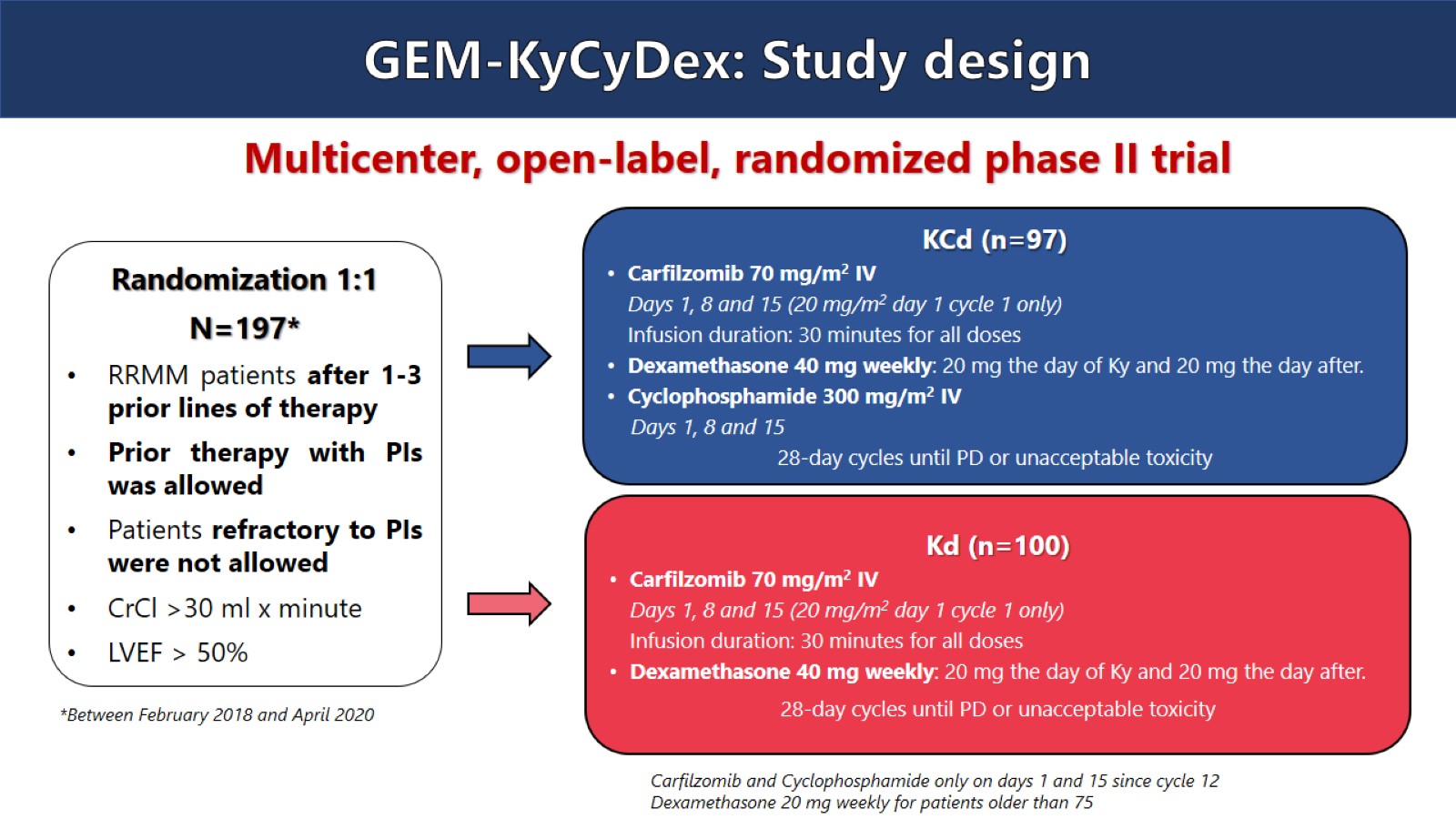 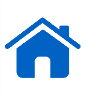 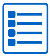 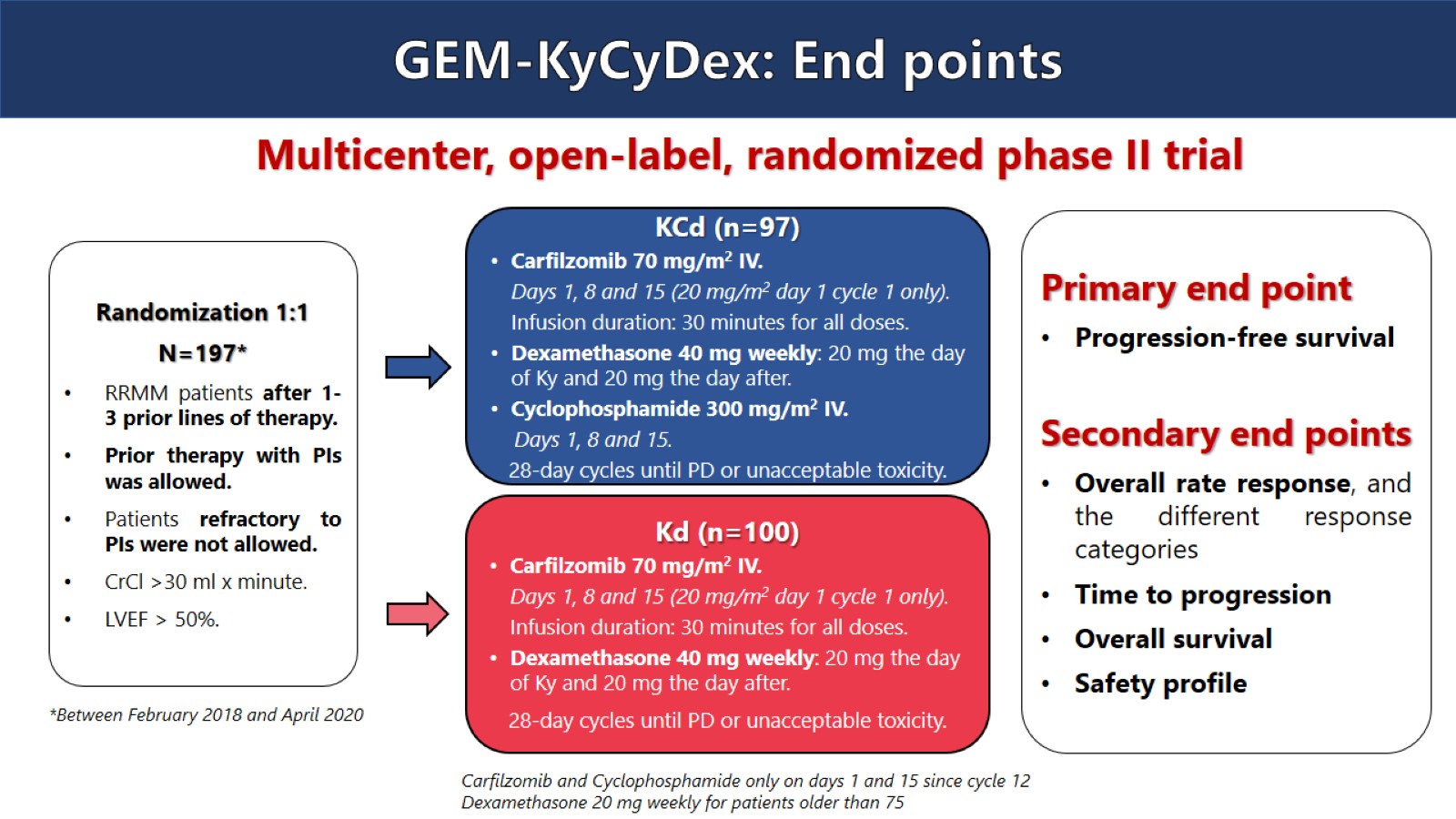 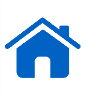 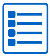 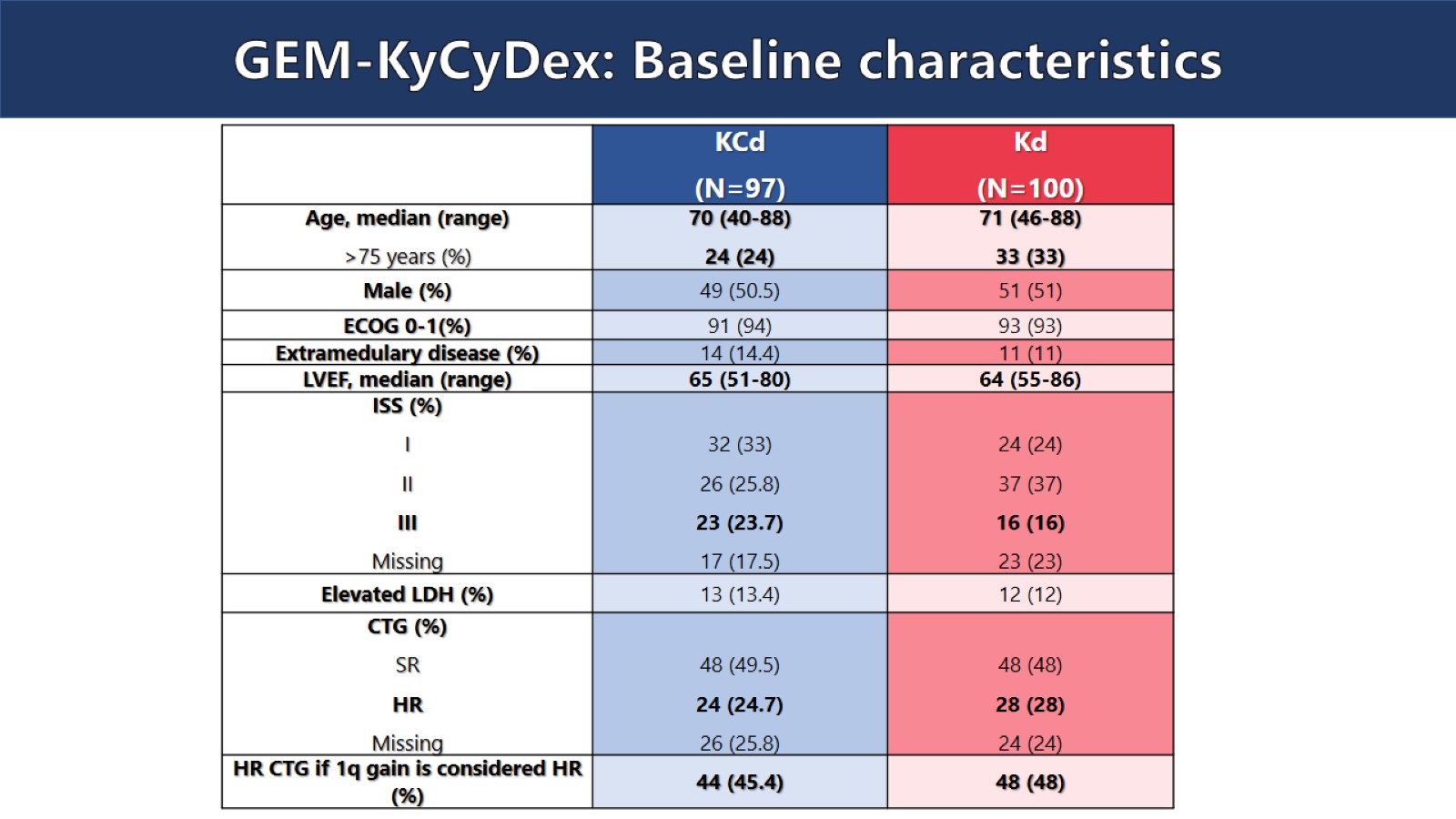 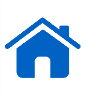 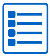 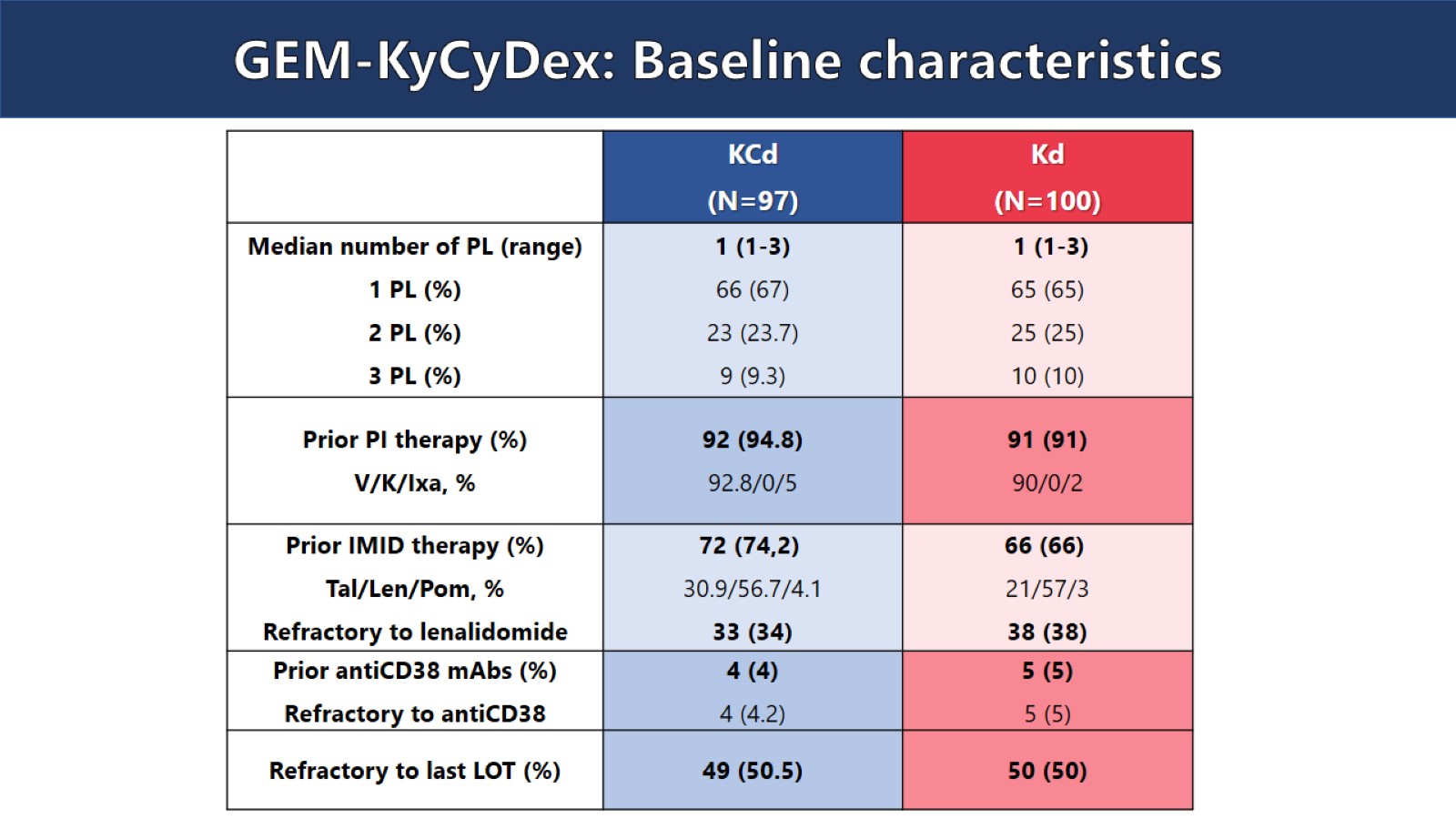 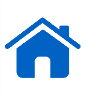 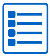 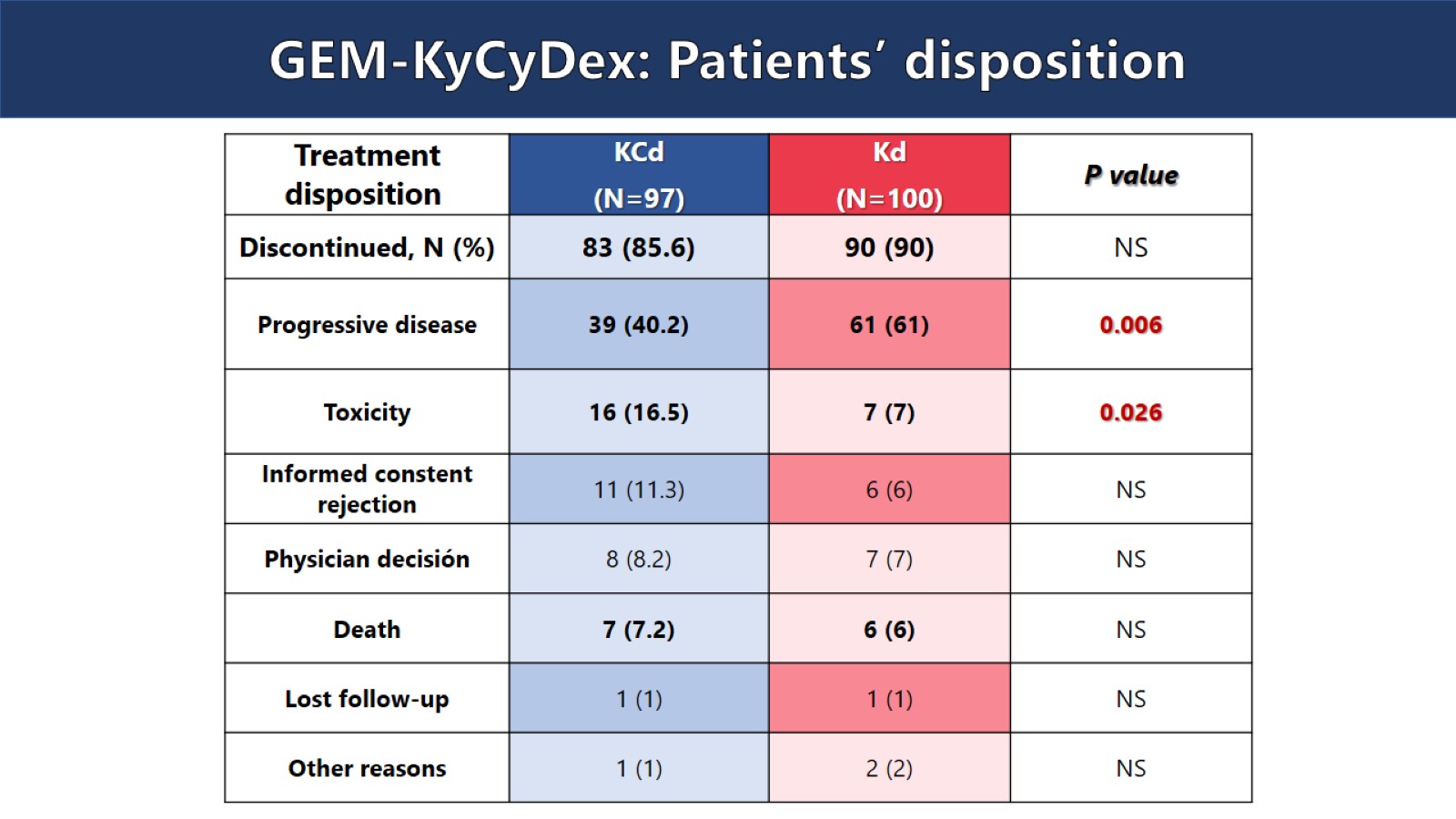 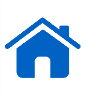 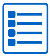 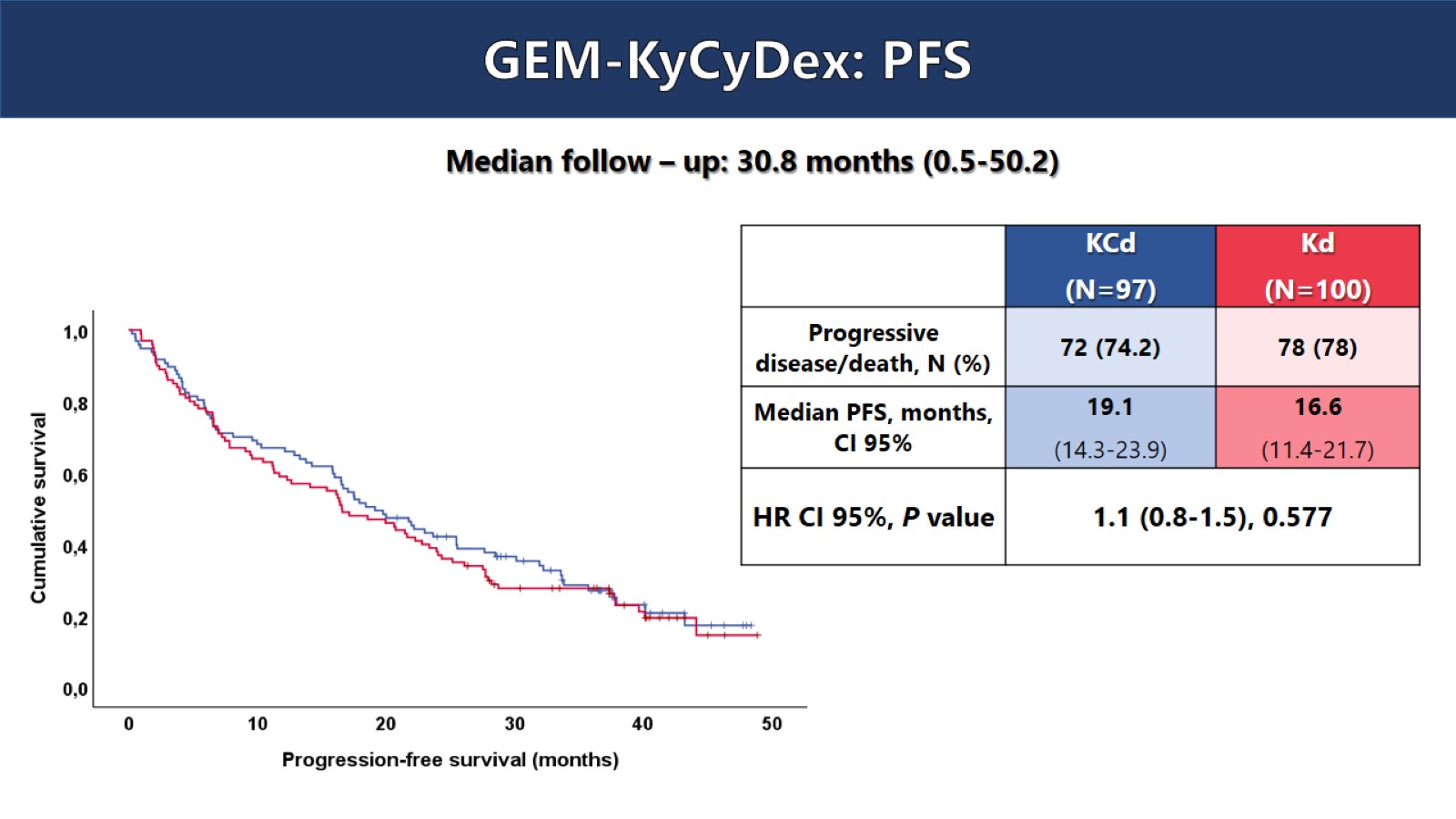 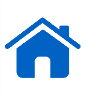 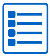 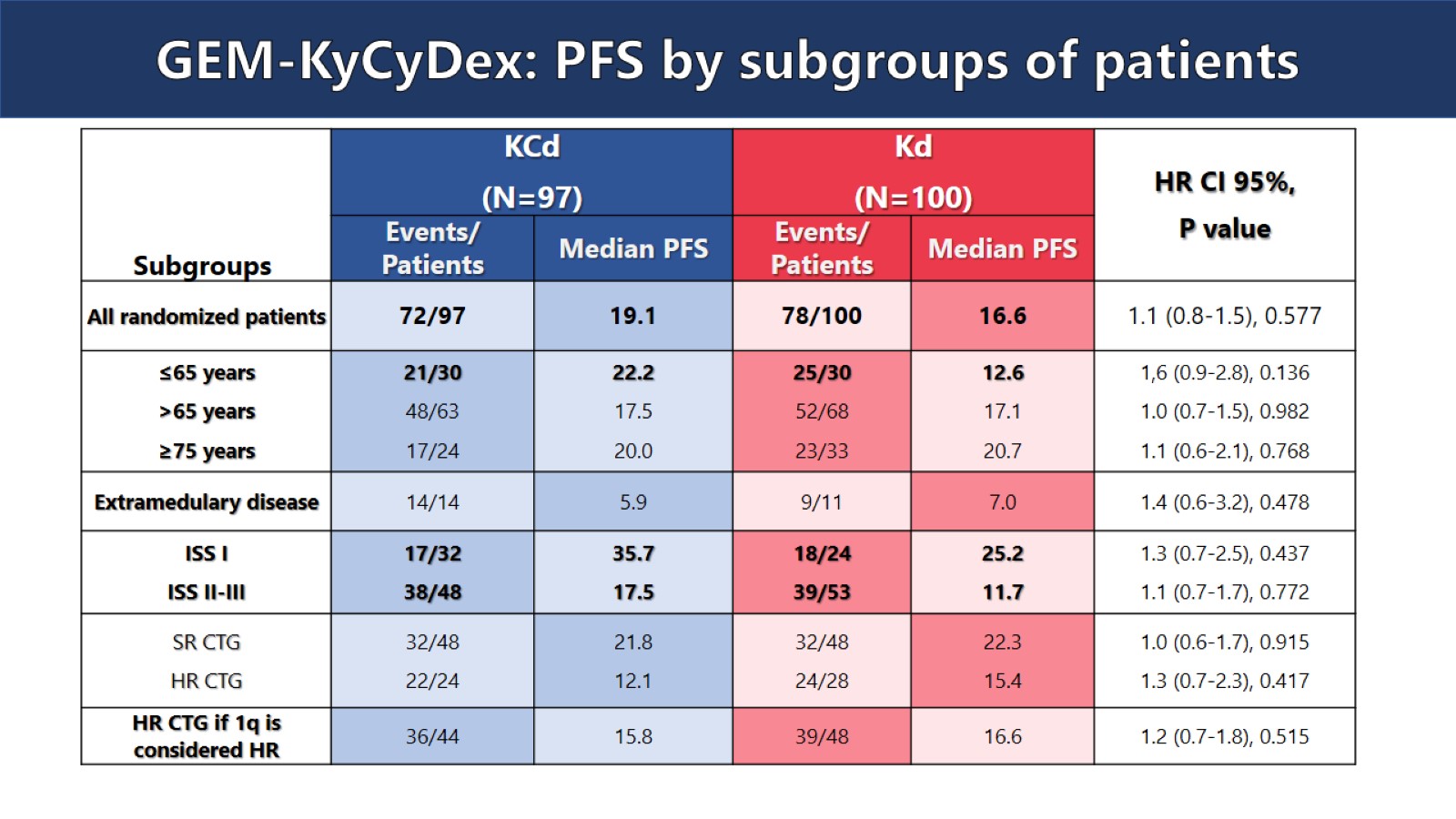 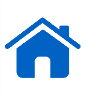 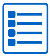 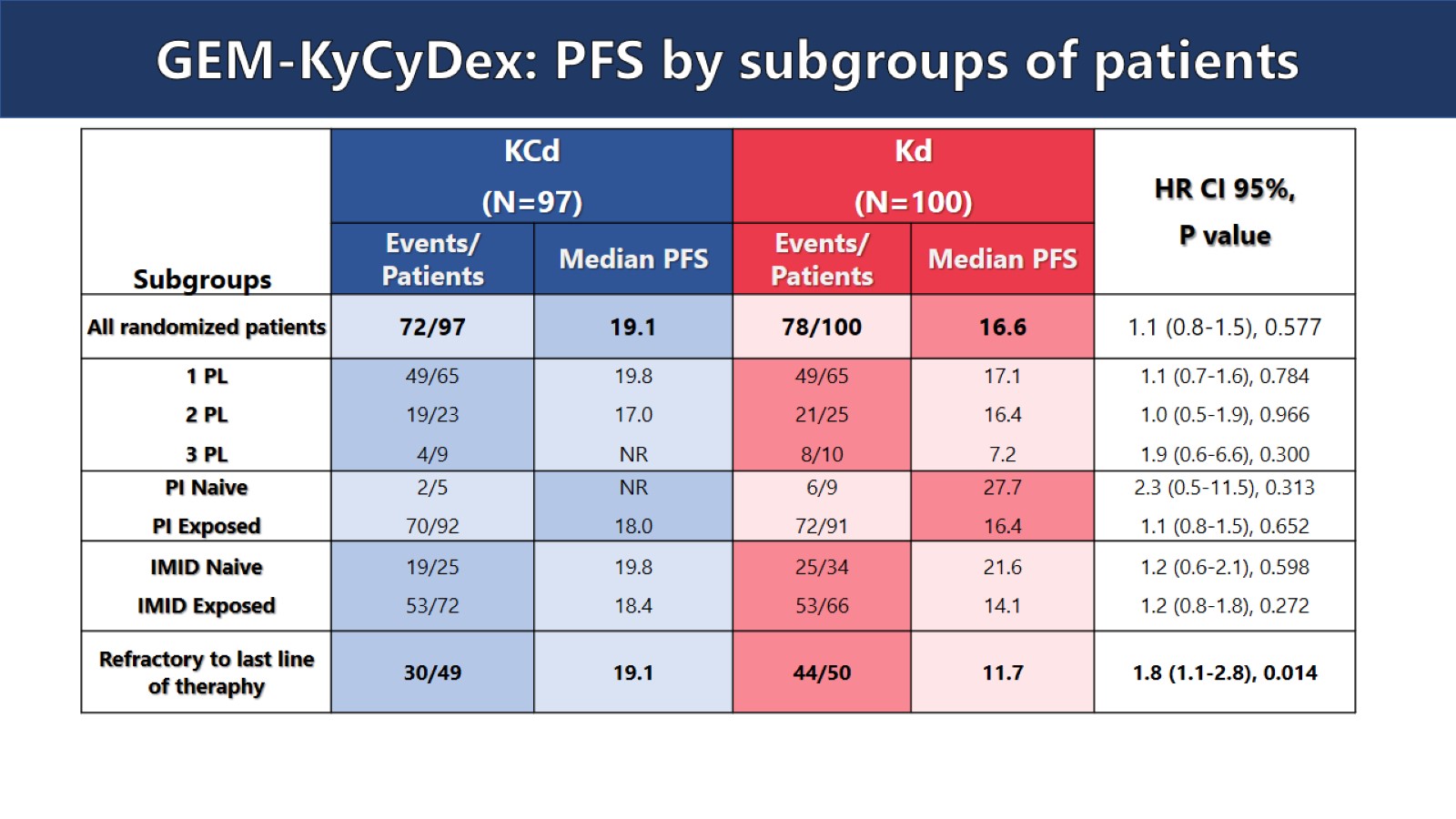 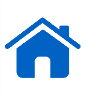 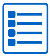 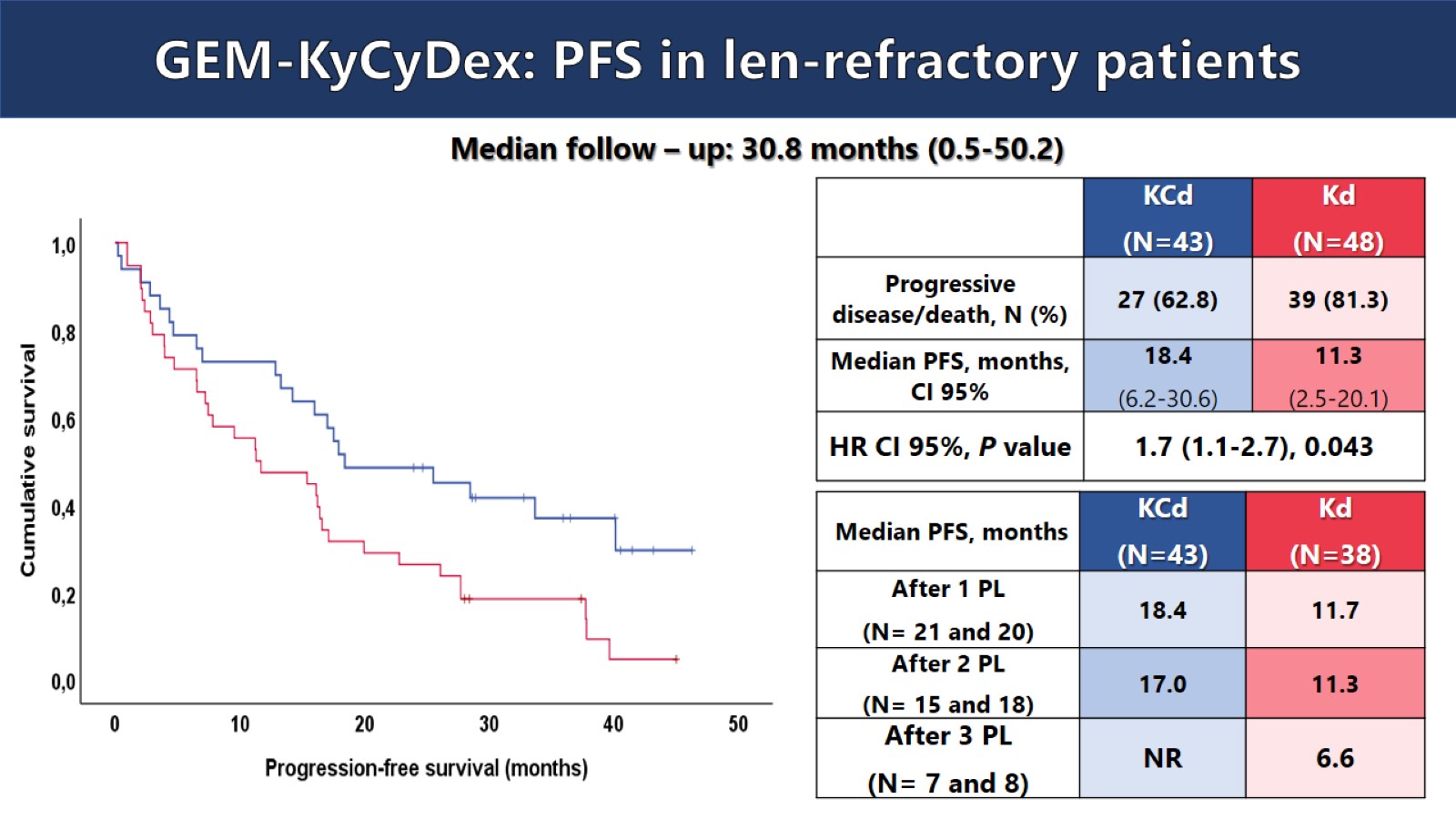 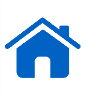 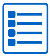 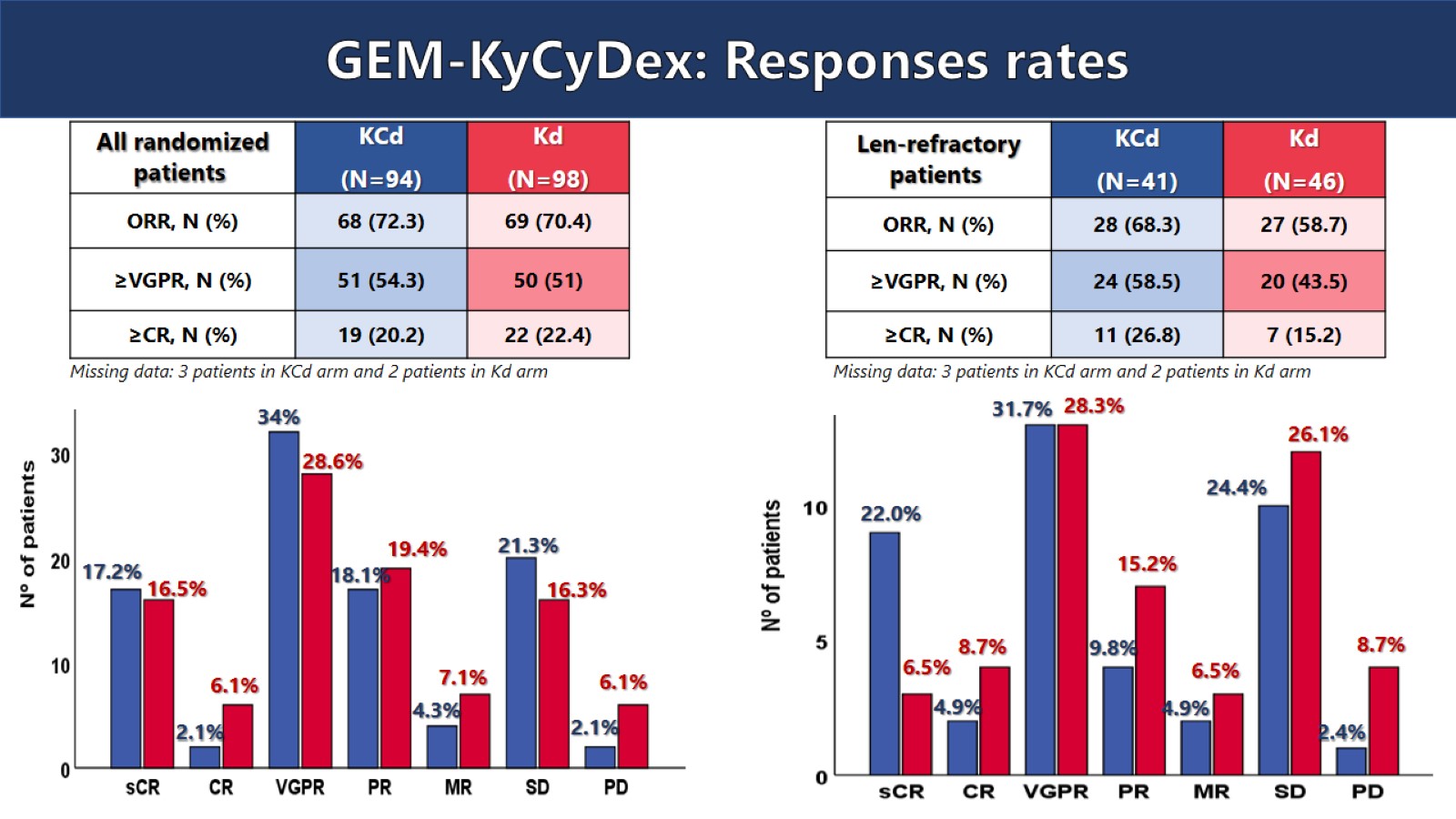 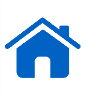 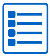 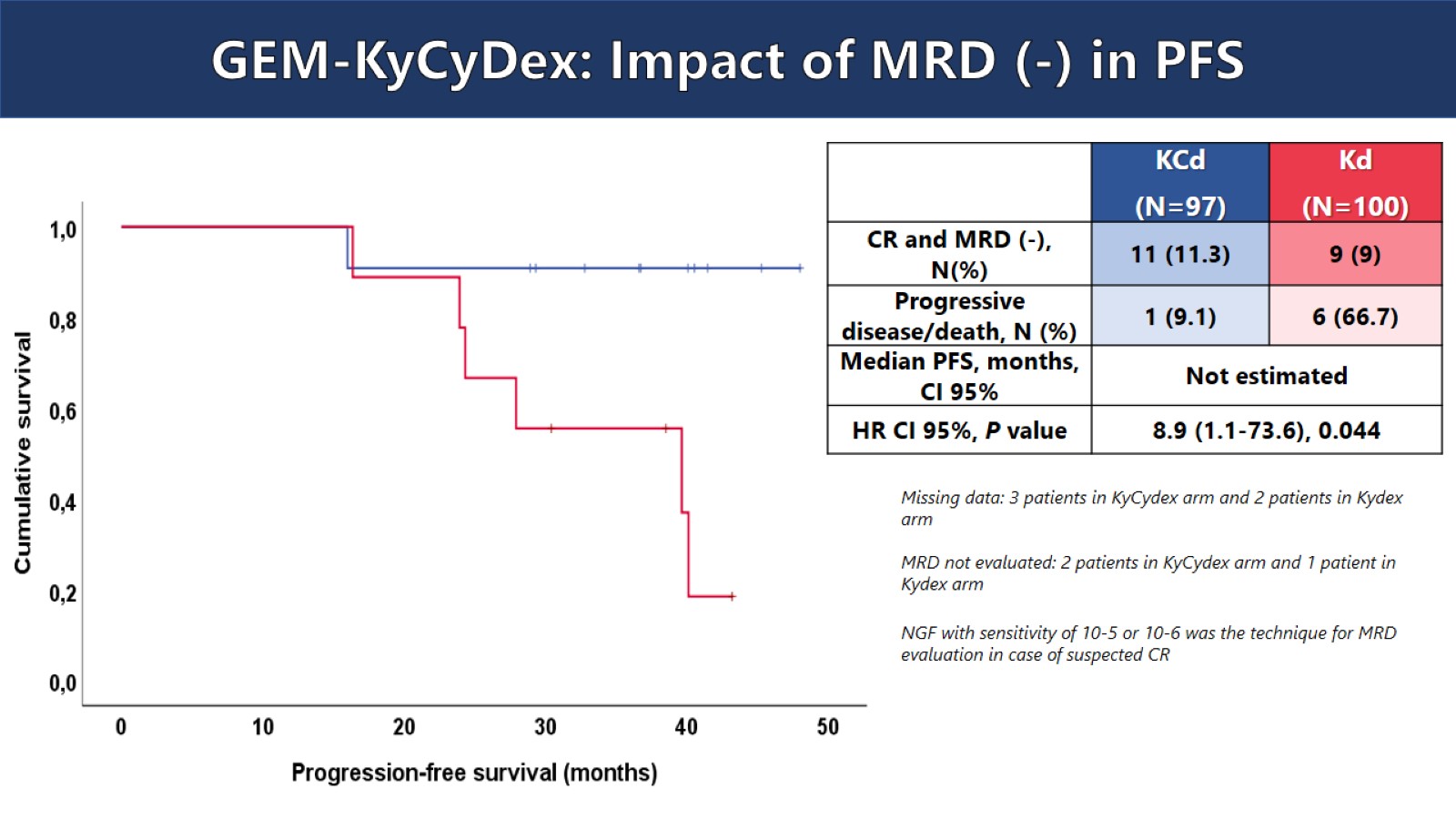 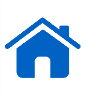 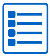 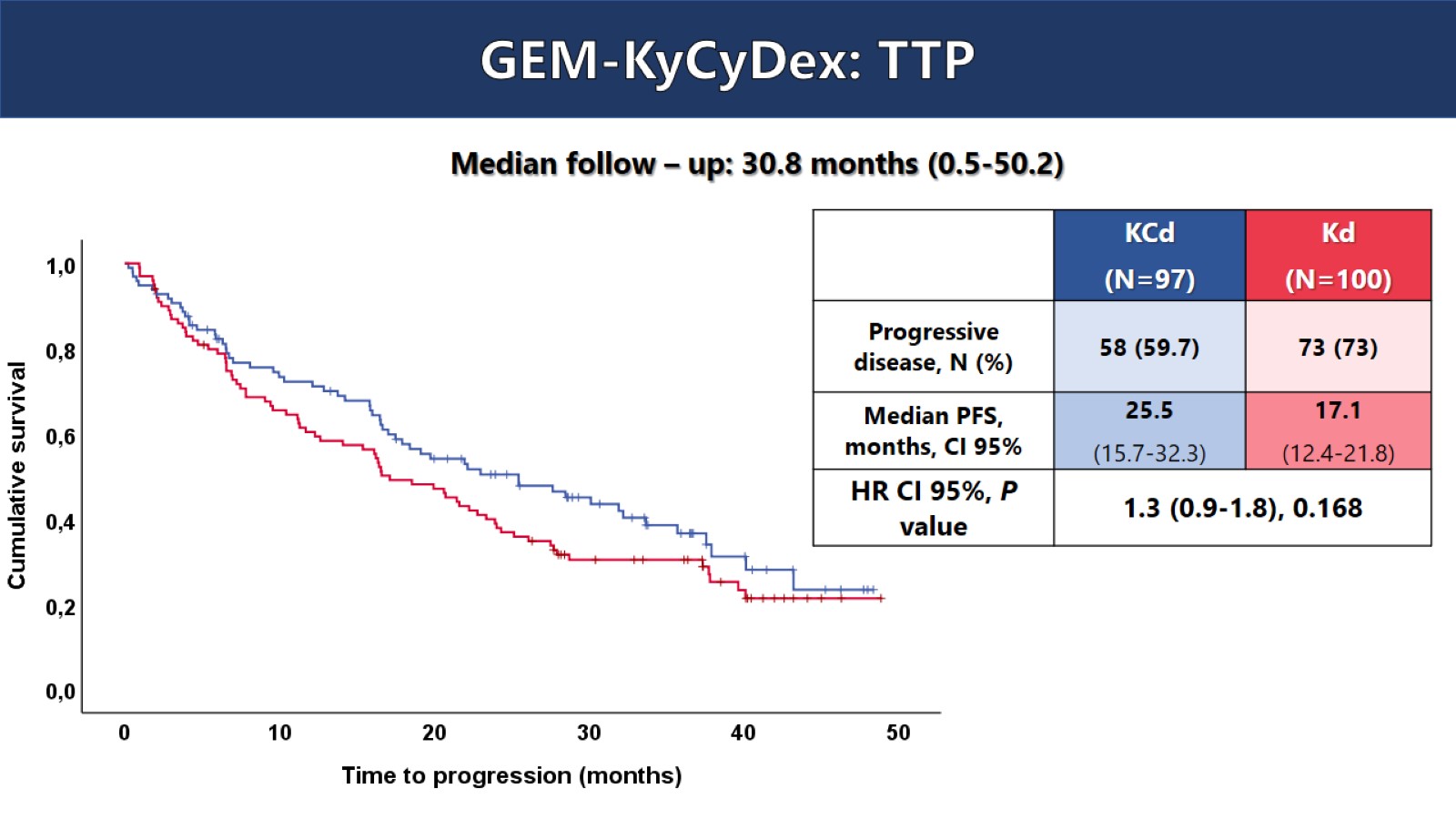 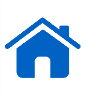 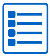 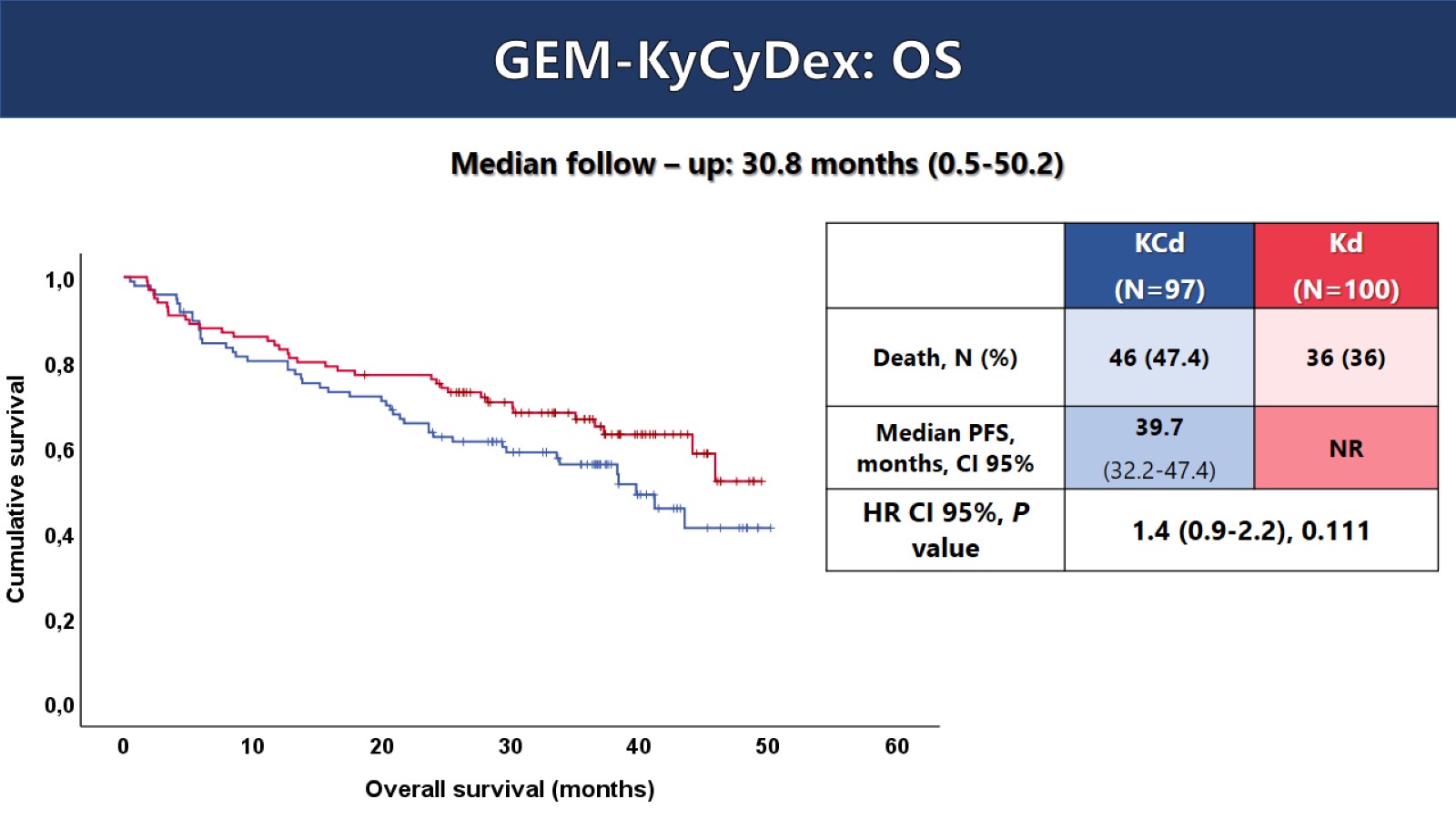 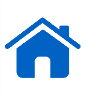 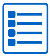 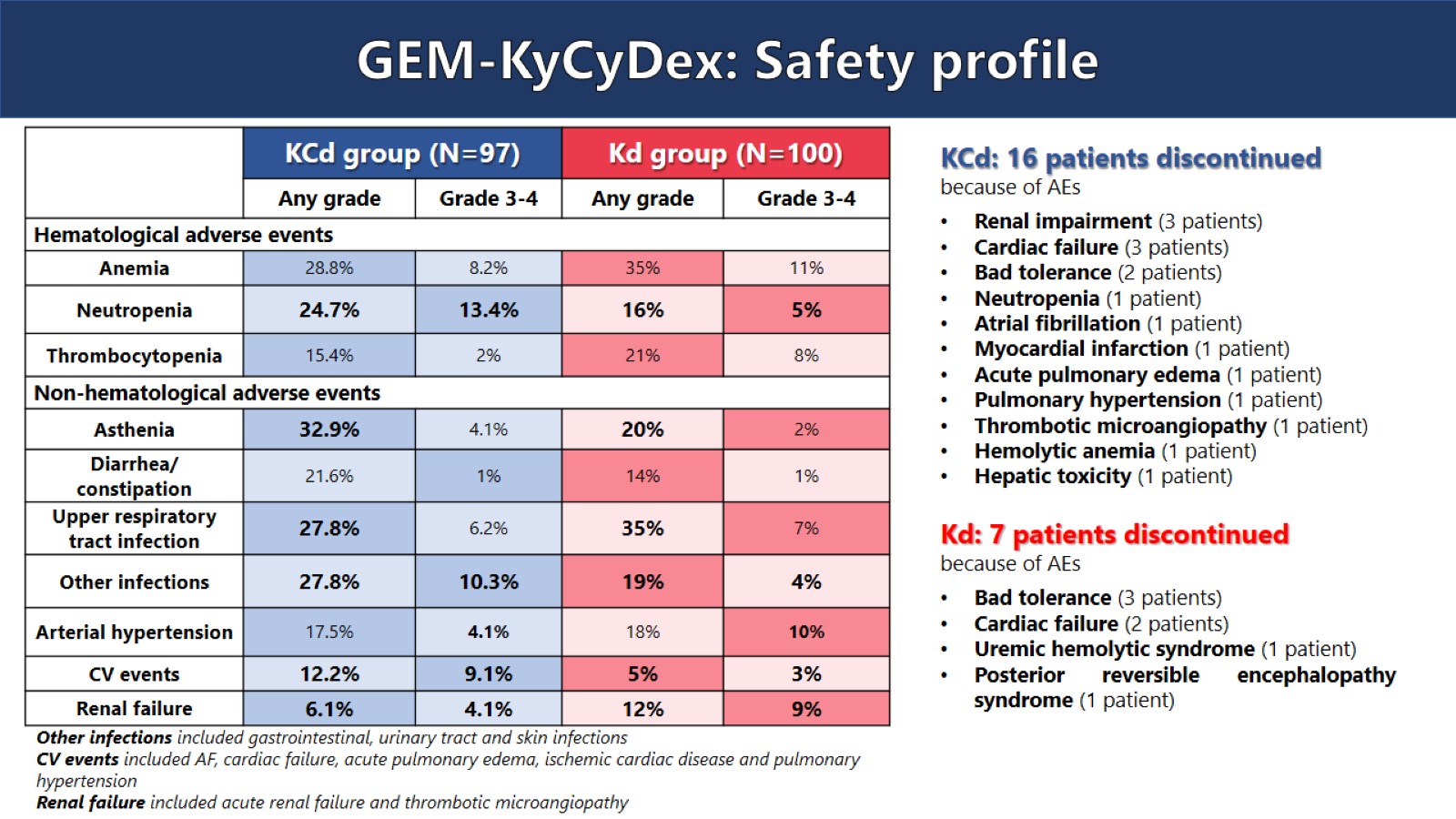 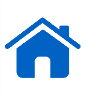 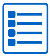 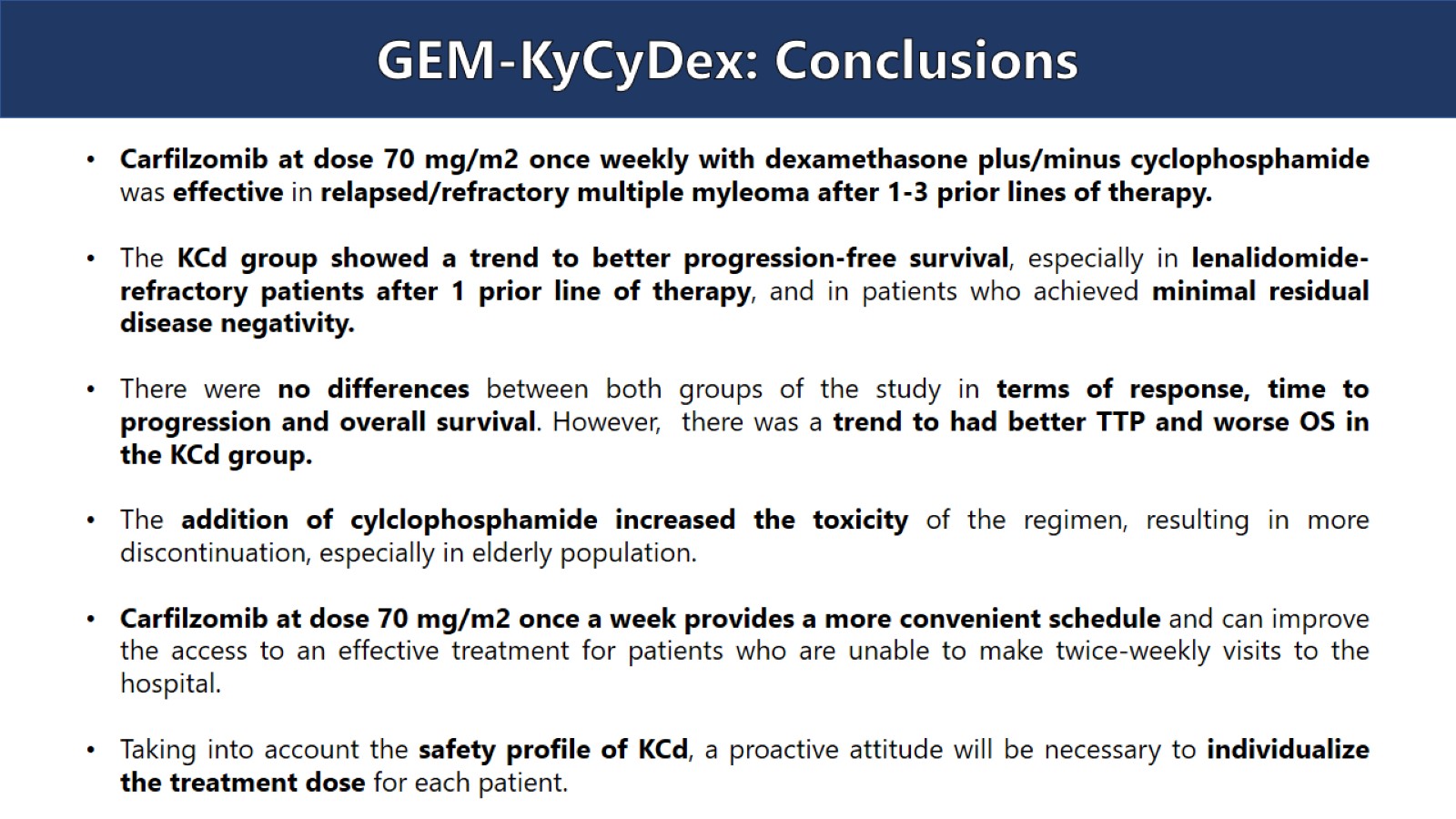 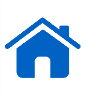 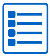 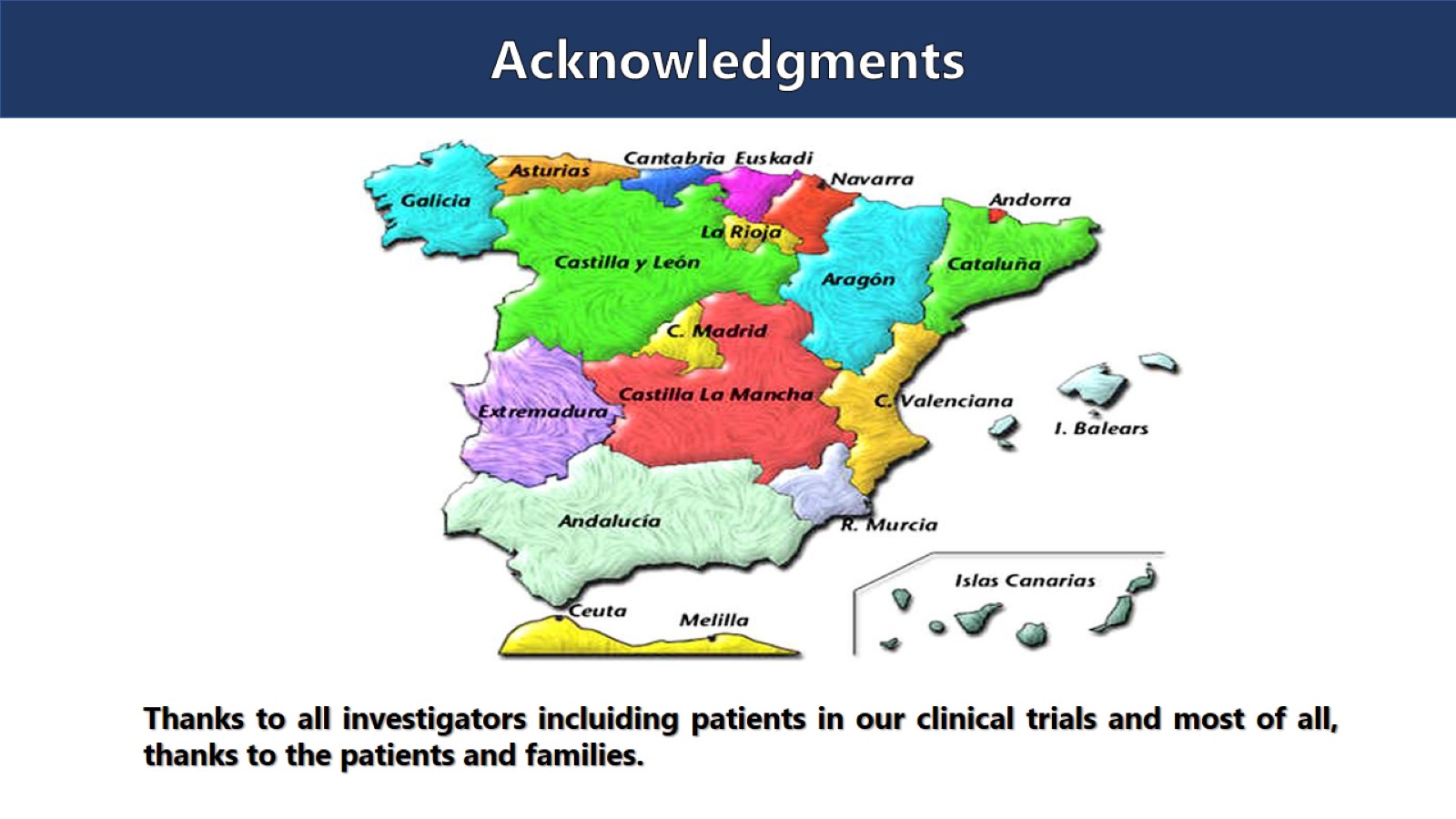 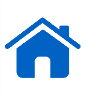 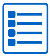 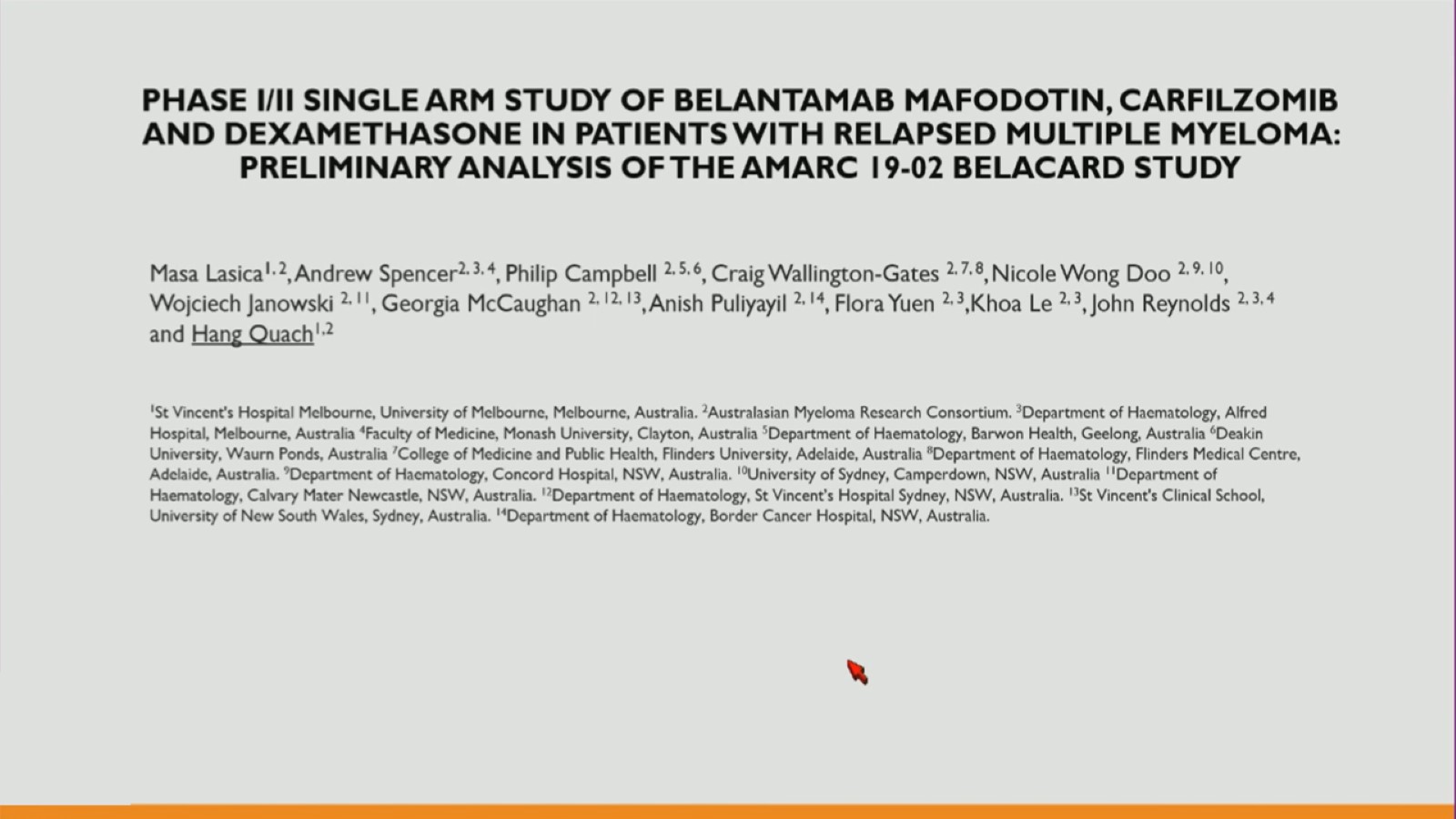 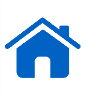 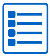 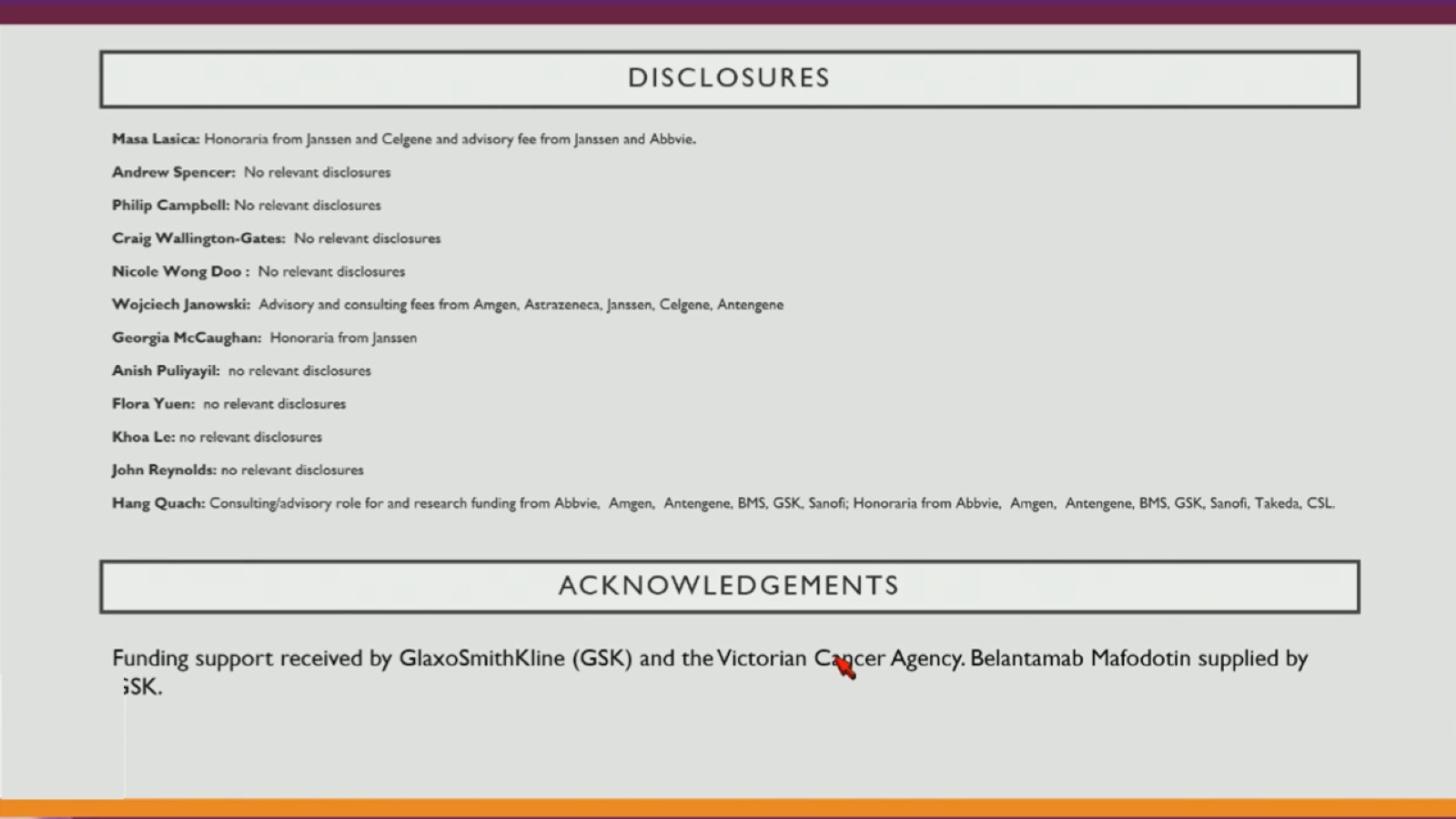 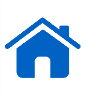 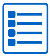 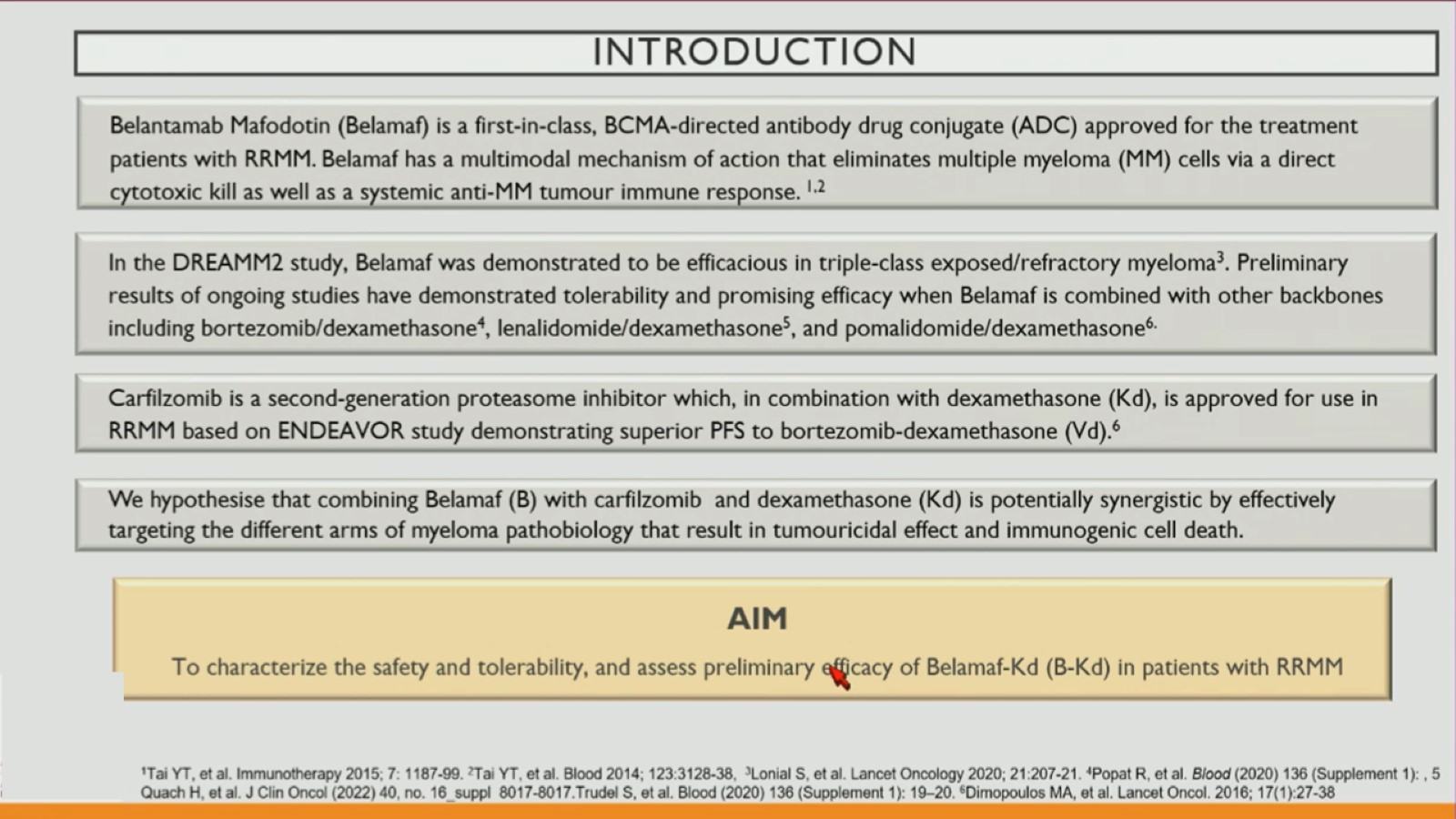 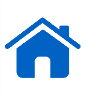 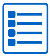 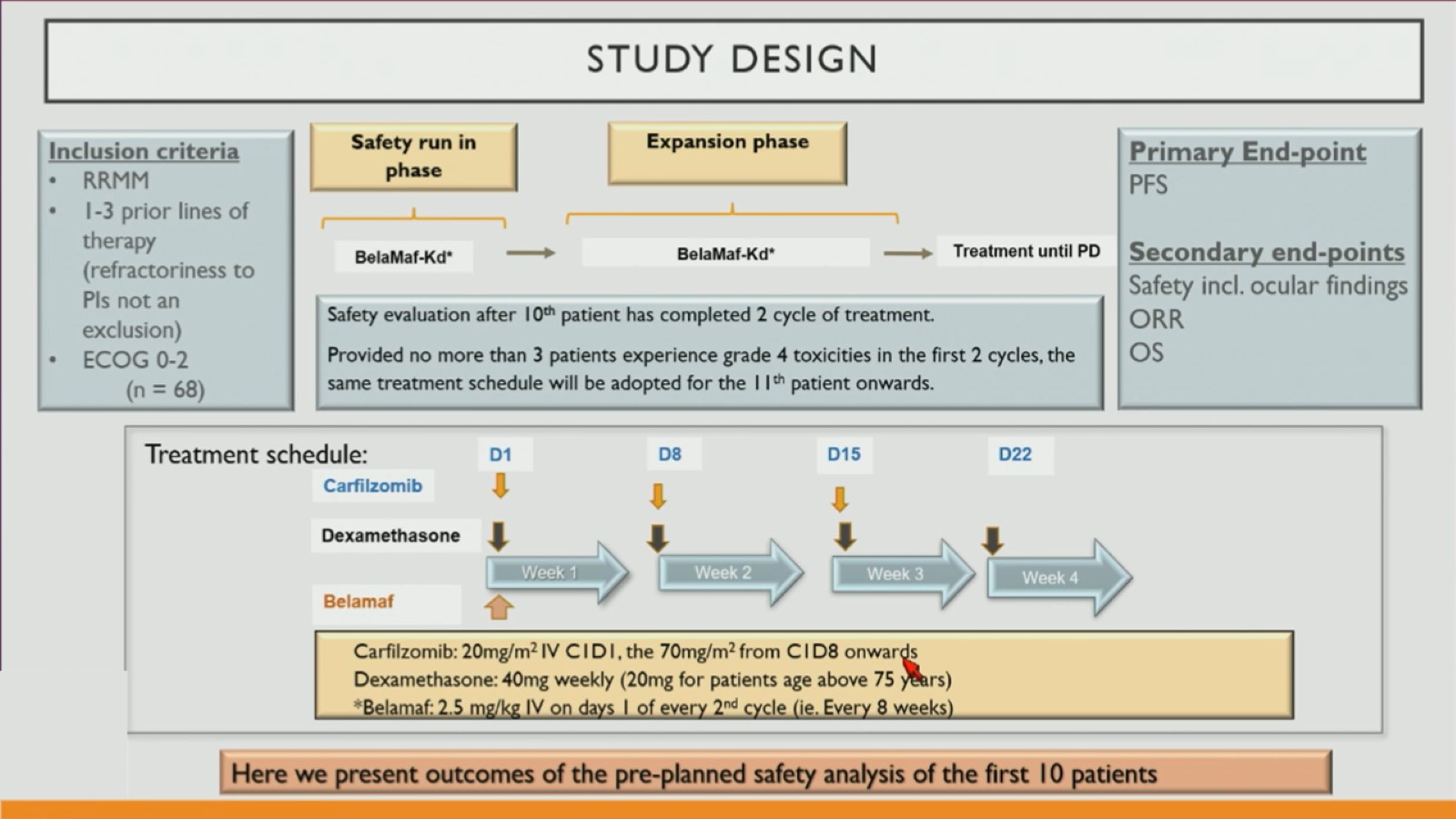 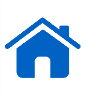 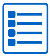 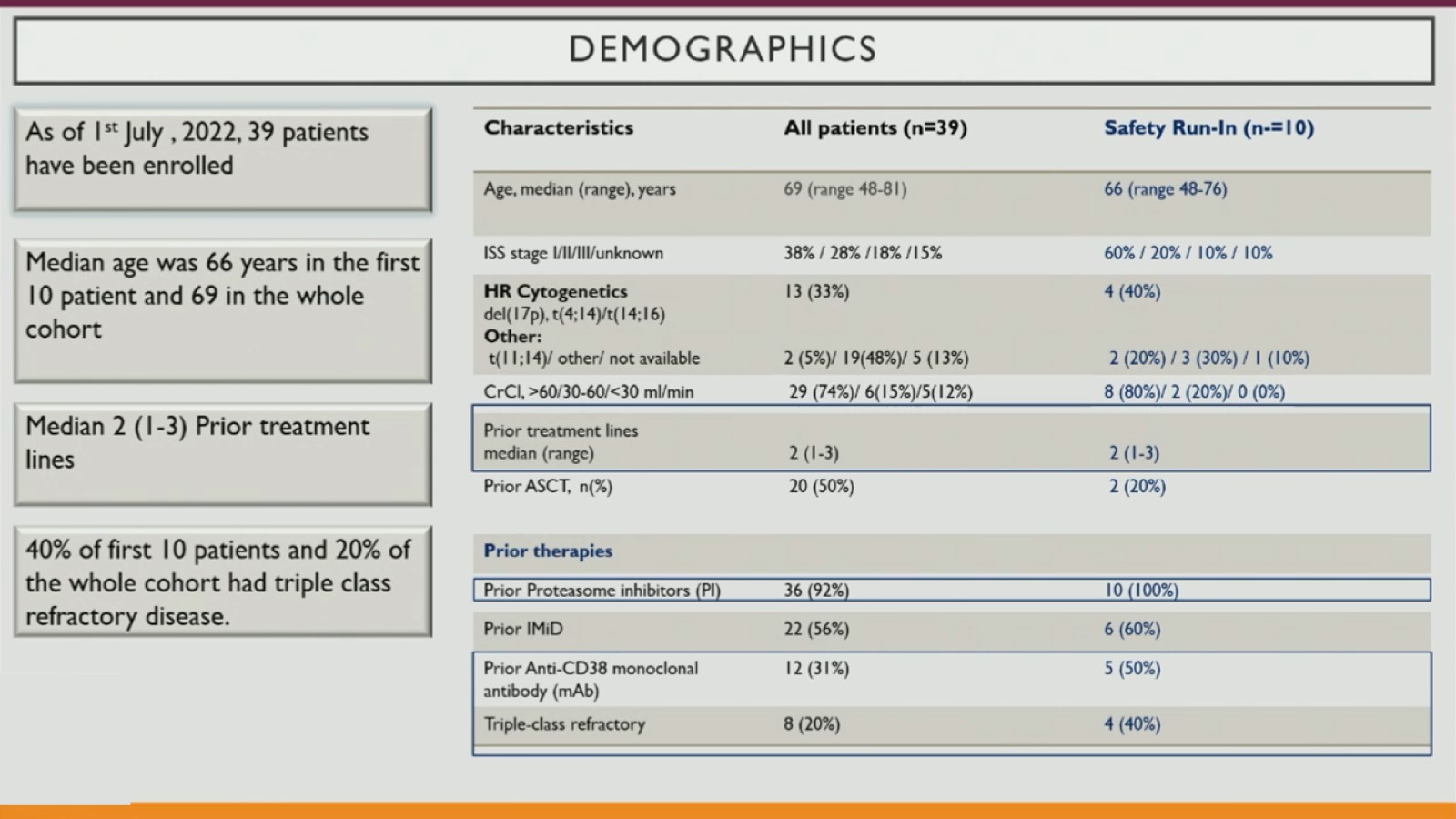 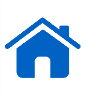 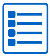 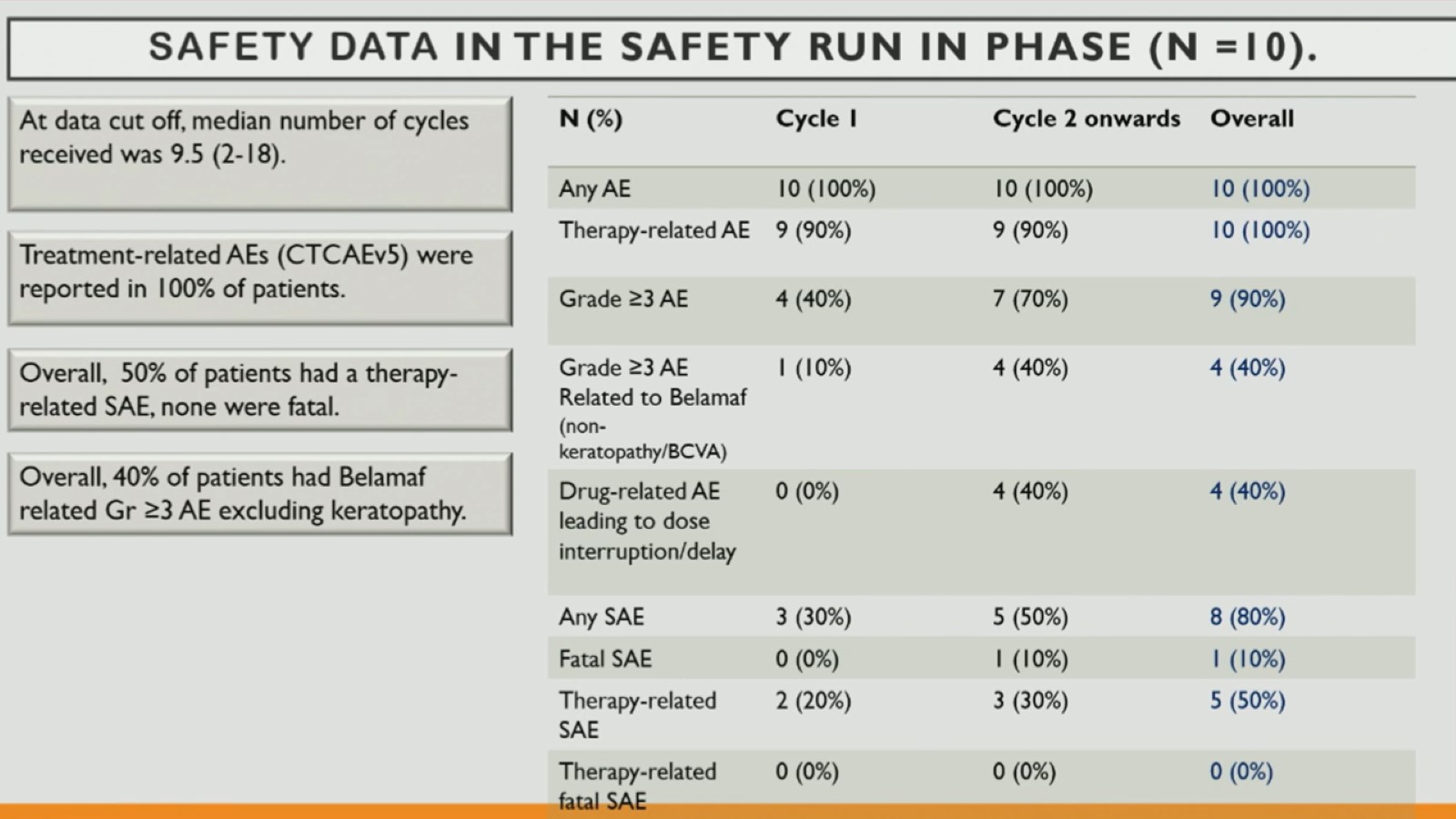 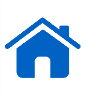 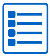 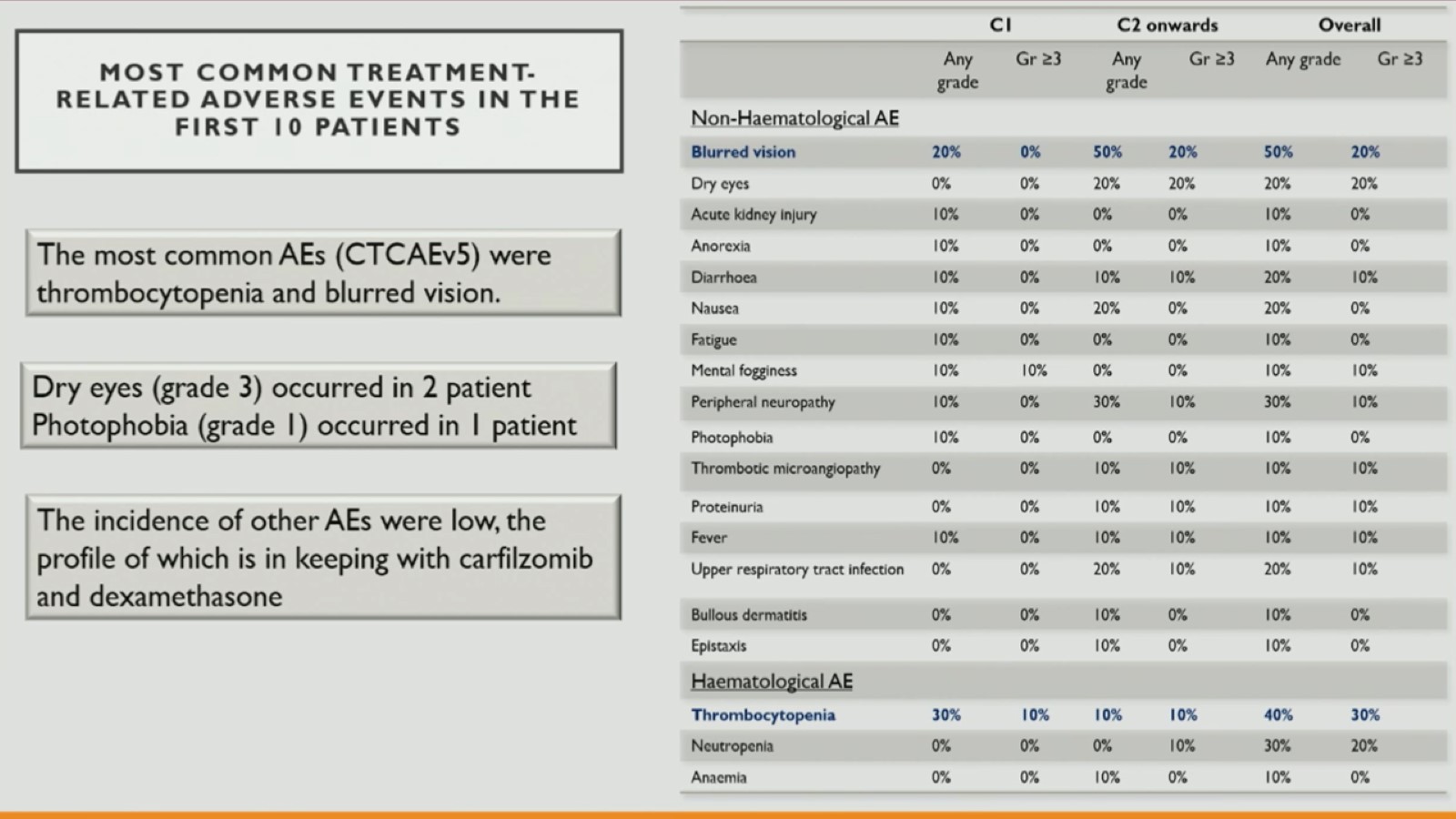 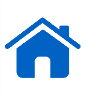 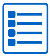 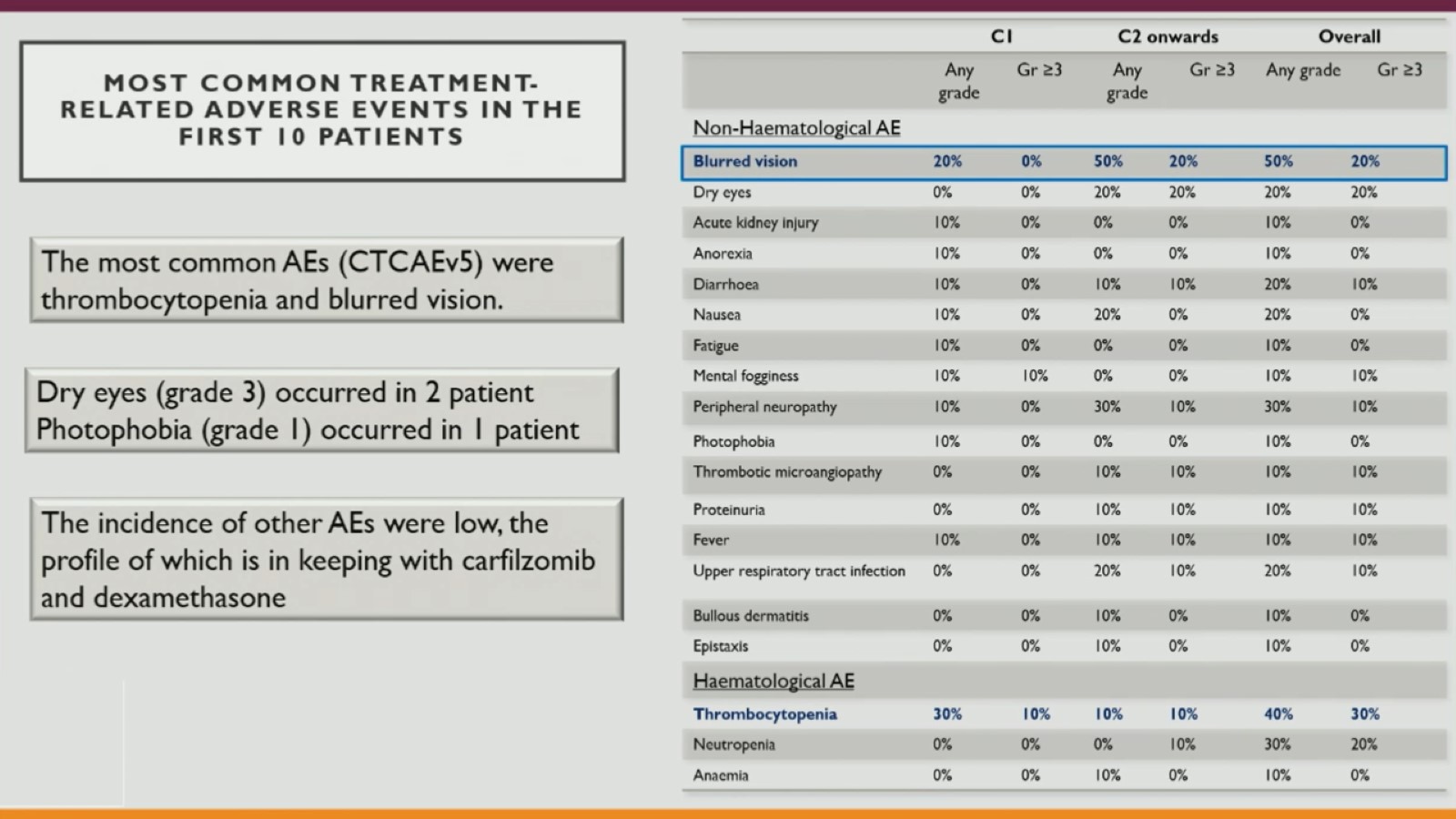 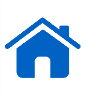 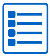 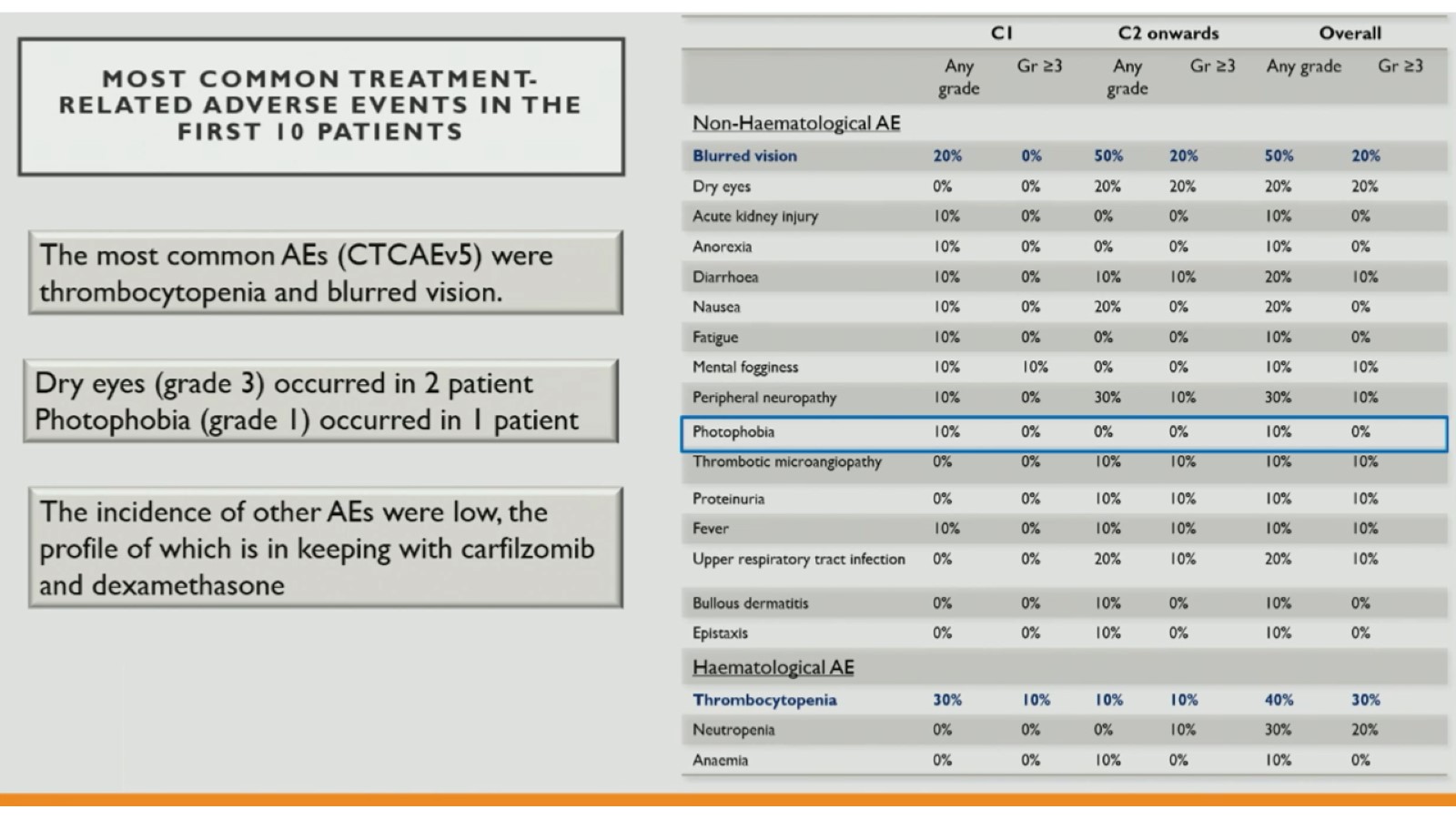 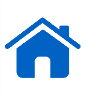 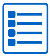 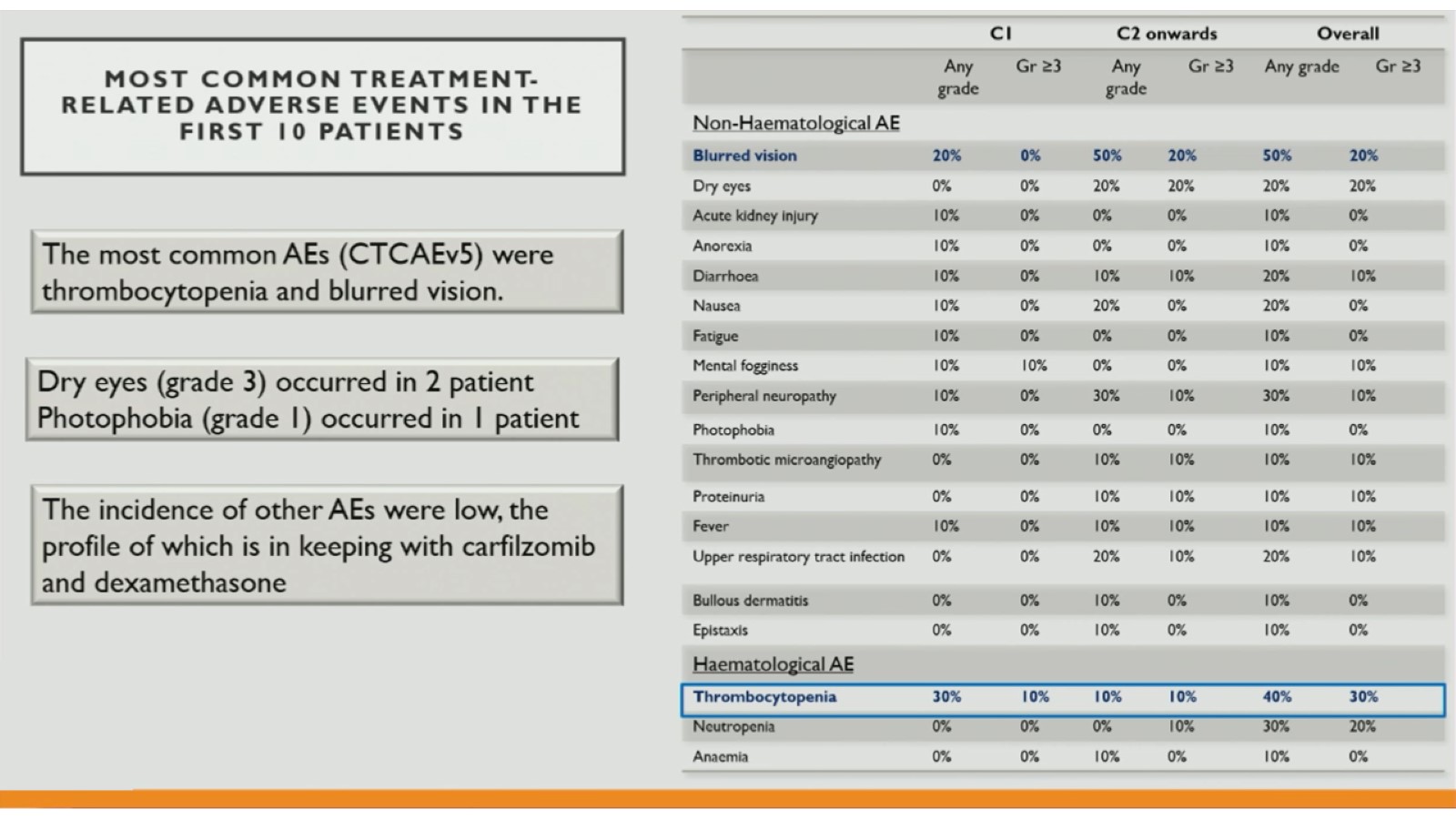 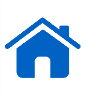 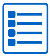 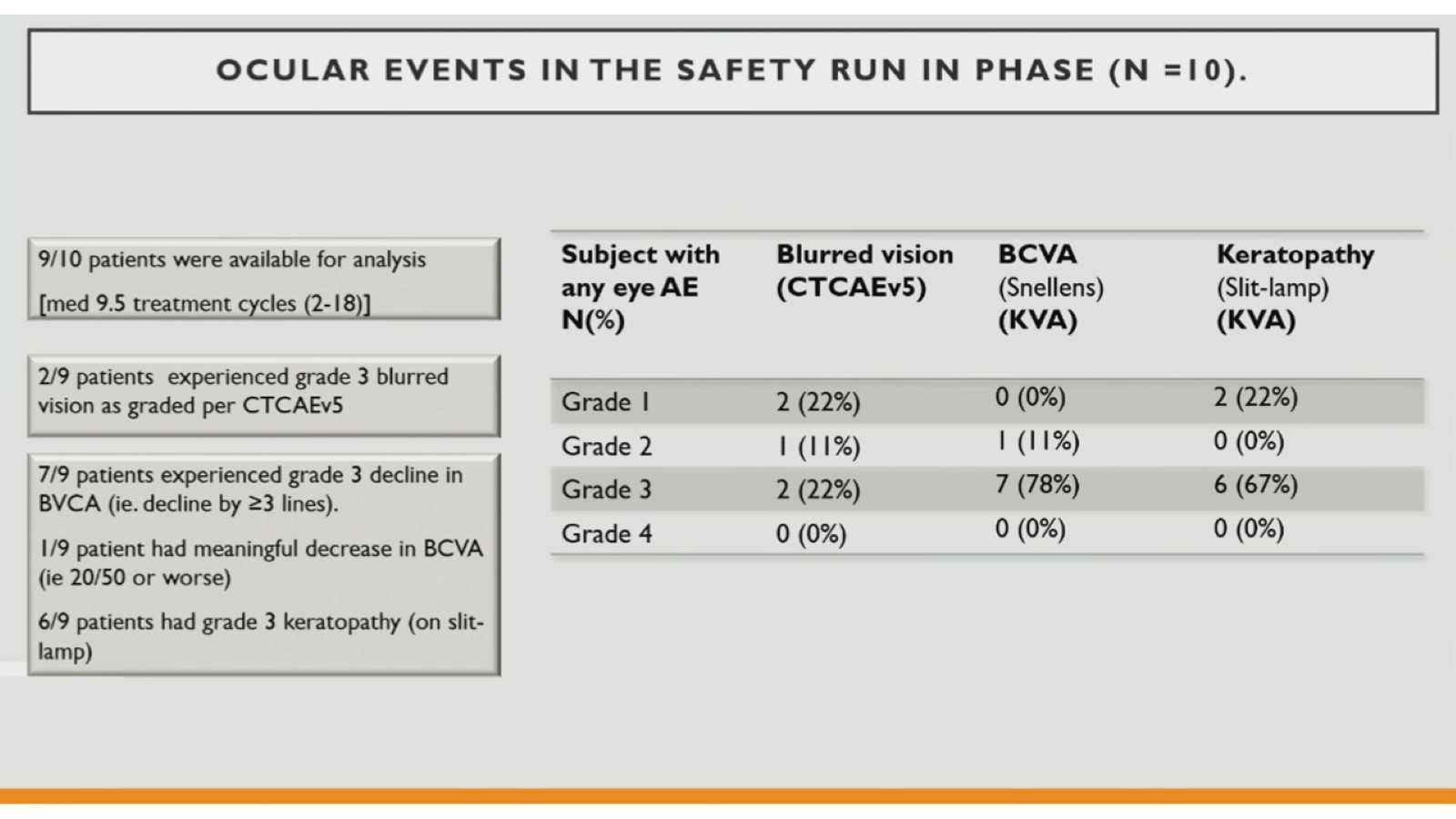 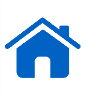 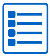 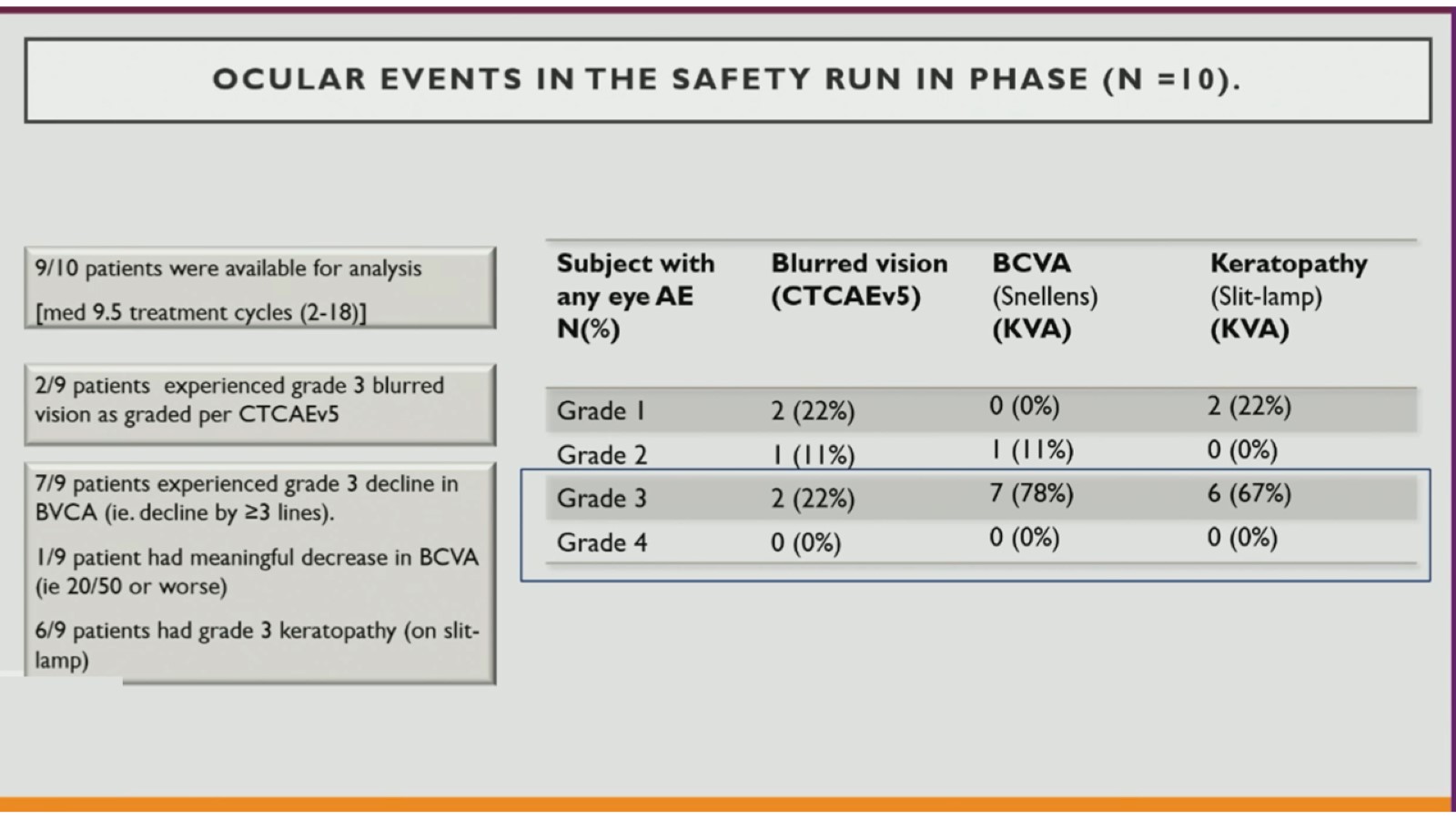 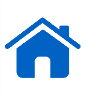 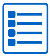 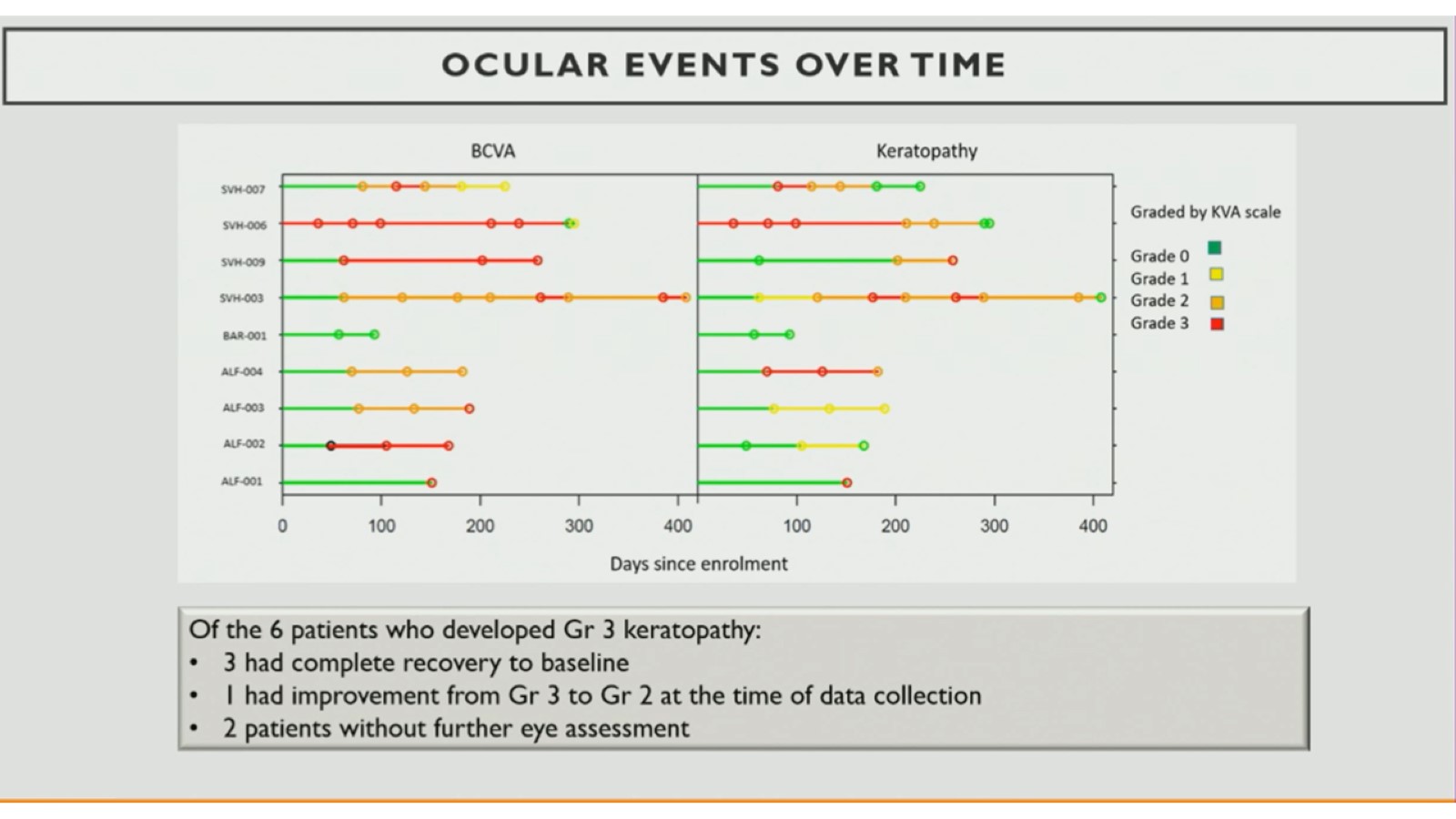 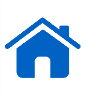 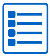 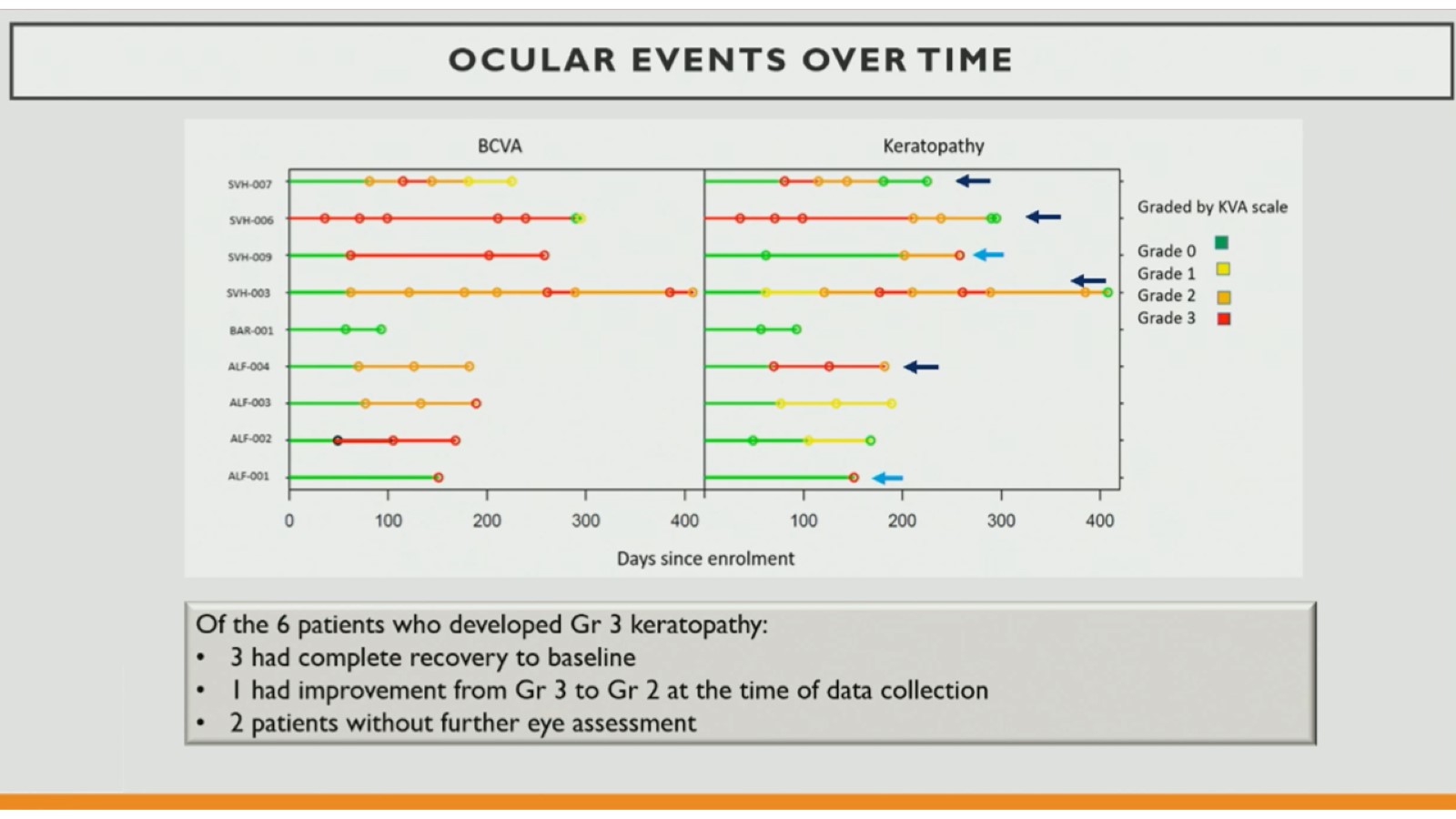 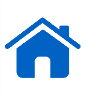 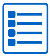 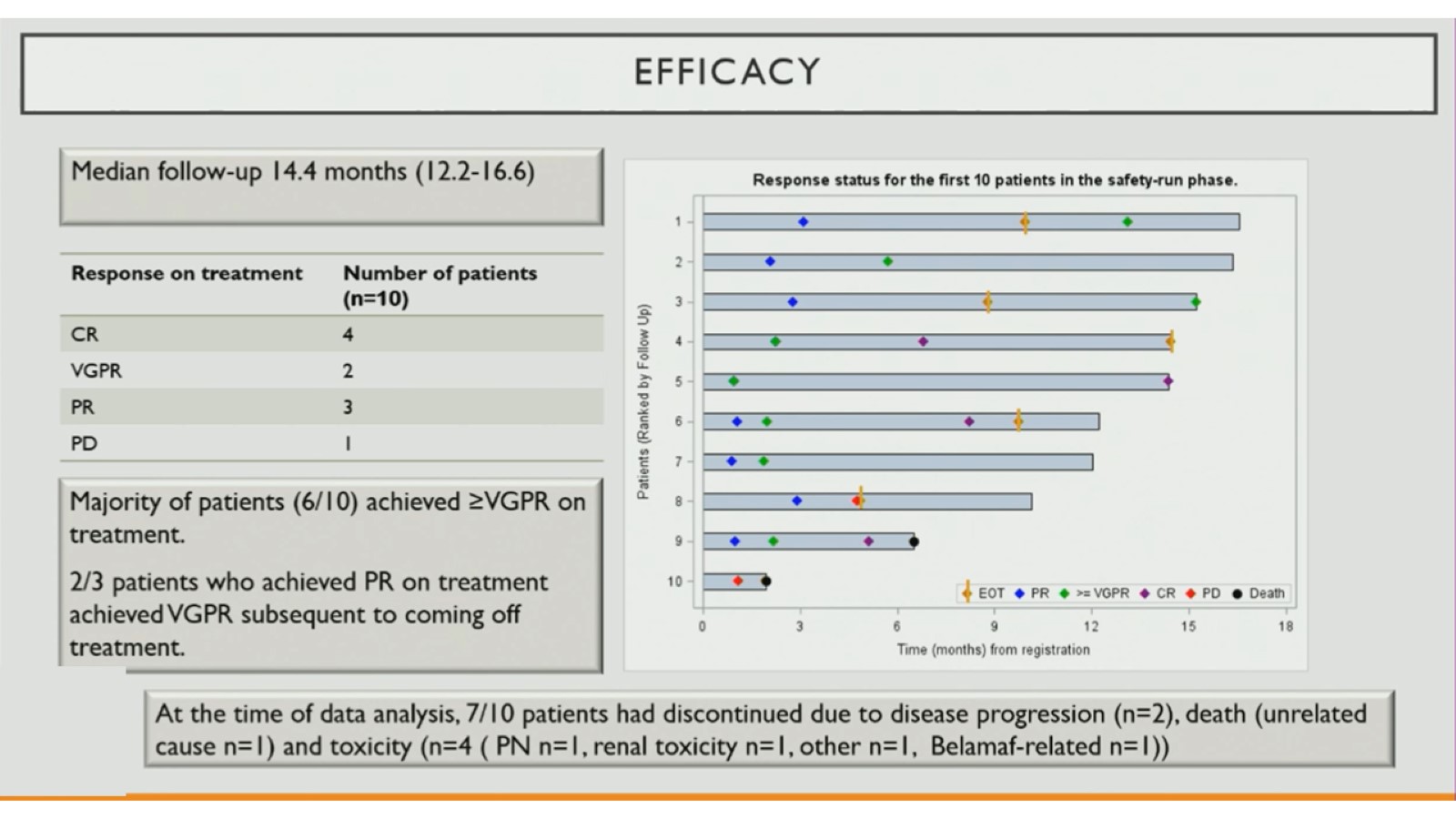 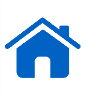 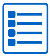 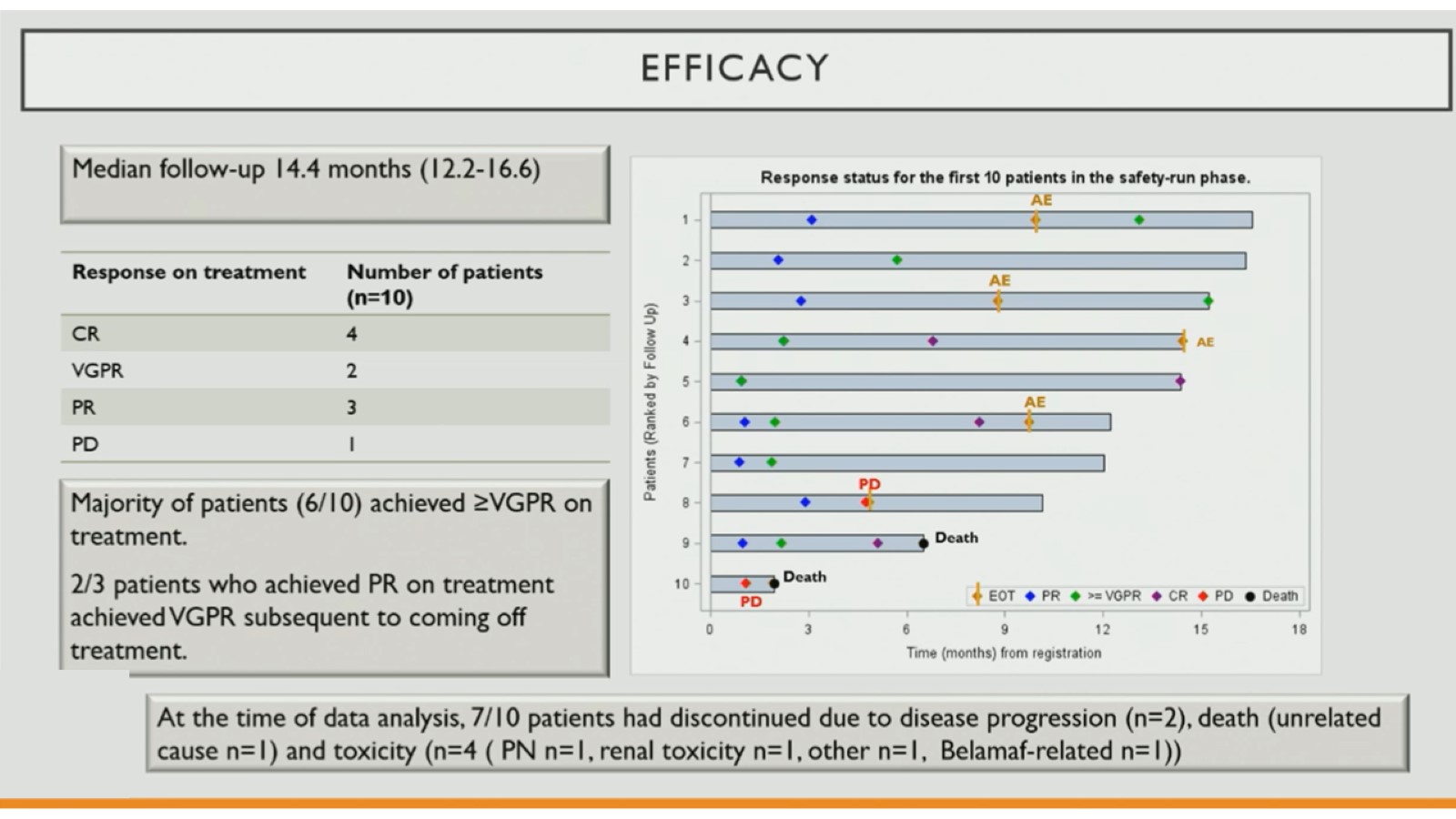 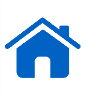 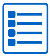 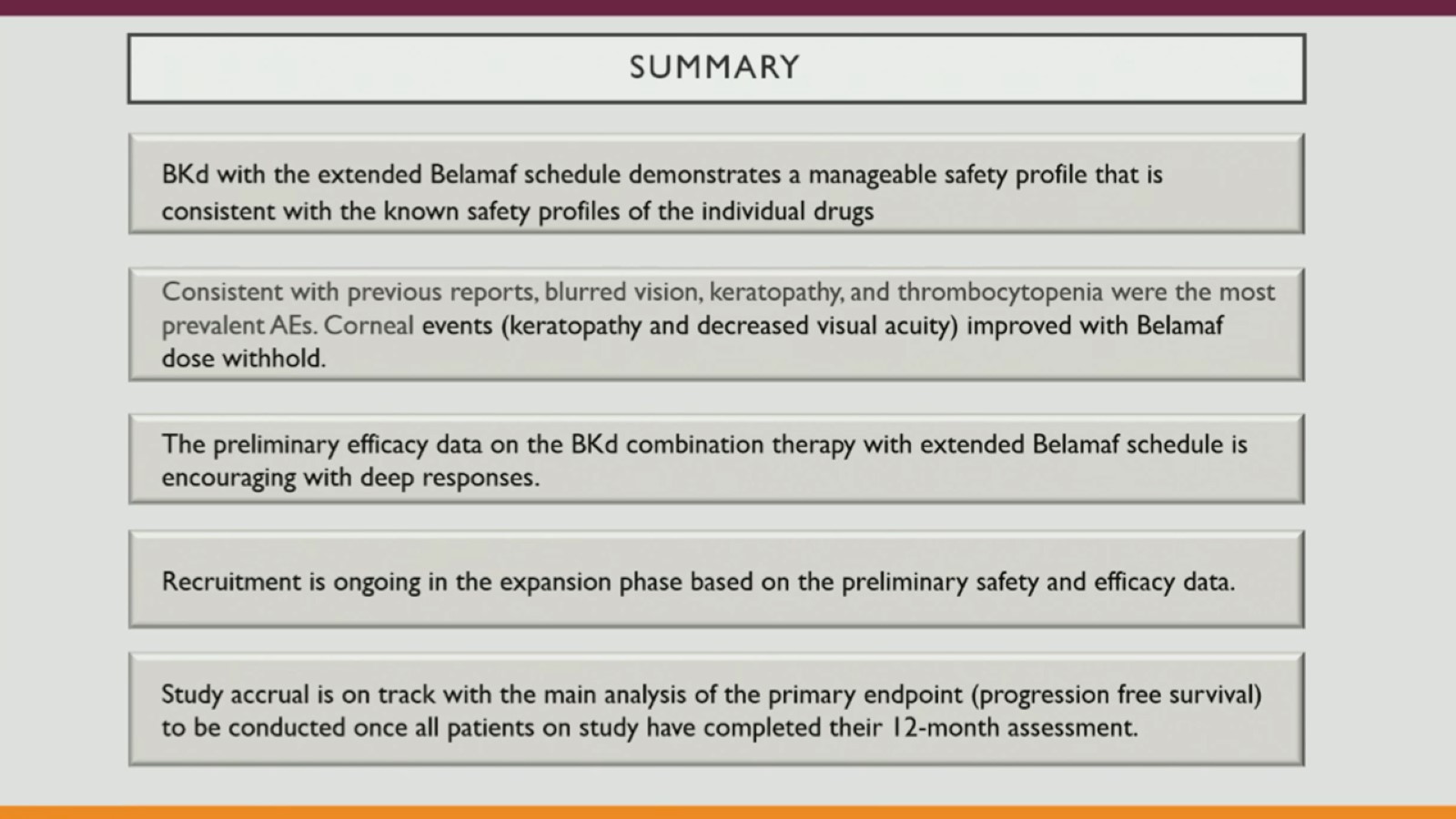 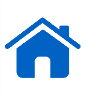 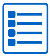